CS474
Object-Oriented Languages and Environments
Spring 2023
Instructor: William Mansky
Lecture 13: Garbage Collection
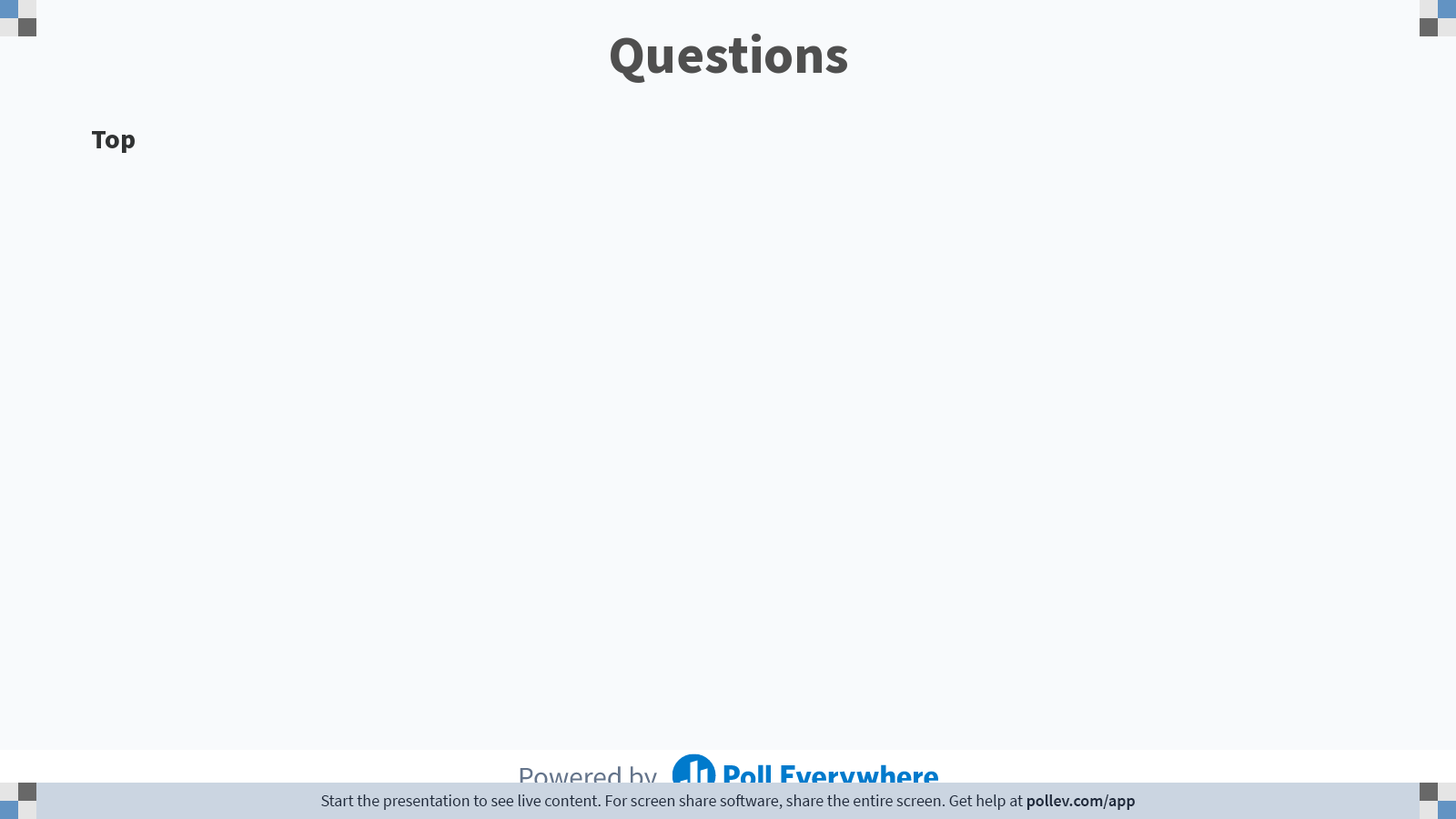 2
[Speaker Notes: Poll Title: Do not modify the notes in this section to avoid tampering with the Poll Everywhere activity.
More info at polleverywhere.com/support

Questions
https://www.polleverywhere.com/discourses/p2pykZB7ifMumvCFR9ys1]
What is Garbage?
01: LinkedList list = new LinkedList();
02: A a = new A();
03: list.add(a);
04: a = null;
05: list = null;
When does a become garbage?

a is never garbage
Line 4
Line 5
a
locals
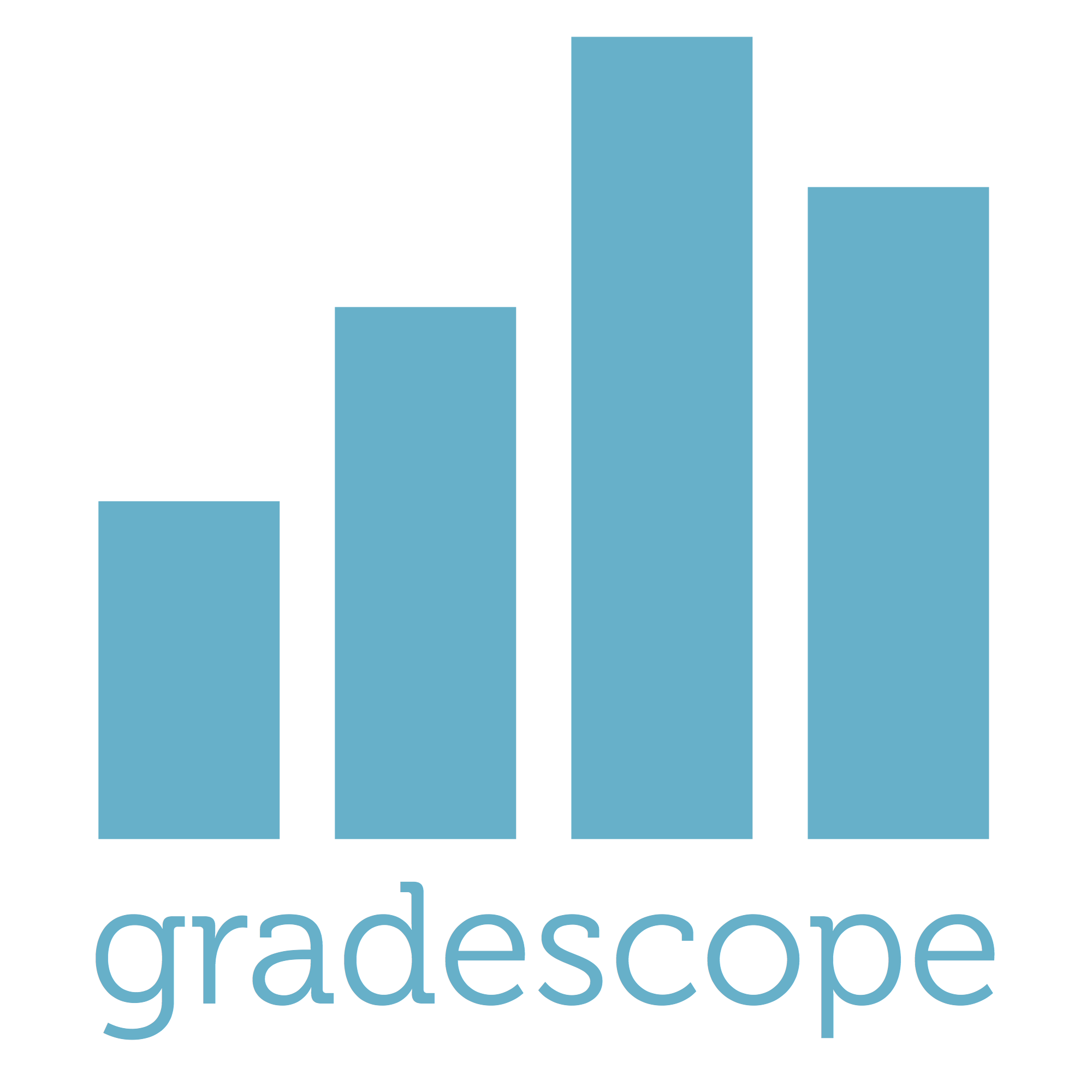 list
3
What is Garbage?
01: LinkedList list = new LinkedList();
02: A a = new A();
03: list.add(a);
04: a = null;
05: list = null;
When does a become garbage?

a is never garbage
Line 4
Line 5
a
Objects are considered garbage when they become unreachable by the program.
locals
list
4
What is Garbage?
01: LinkedList list = new LinkedList();
02: A a = new A();
03: list.add(a);
04: a = null;
05: list = null;
When does a become garbage?

a is never garbage
Line 4
Line 5
Line 4
a
Objects are considered garbage when they become unreachable by the program.
locals
list
5
What is Garbage?
01: LinkedList list = new LinkedList();
02: A a = new A();
03: list.add(a);
04: a = null;
05: list = null;
When does a become garbage?

a is never garbage
Line 4
Line 5
Line 4
a
Objects are considered garbage when they become unreachable by the program.
locals
Line 5
list
6
What is Garbage?
01: LinkedList list = new LinkedList();
02: A a = new A();
03: list.add(a);
04: a = null;
05: list = null;
When does a become garbage?

a is never garbage
Line 4
Line 5
Line 4
a
Objects are considered garbage when they become unreachable by the program.

Object a will be collected at the next GC cycle
Called floating garbage until then
locals
Line 5
list
7
What is Garbage?
01: LinkedList list = new LinkedList();
02: A a = new A();
03: list.add(a);
04: a = null;
05: list = null;
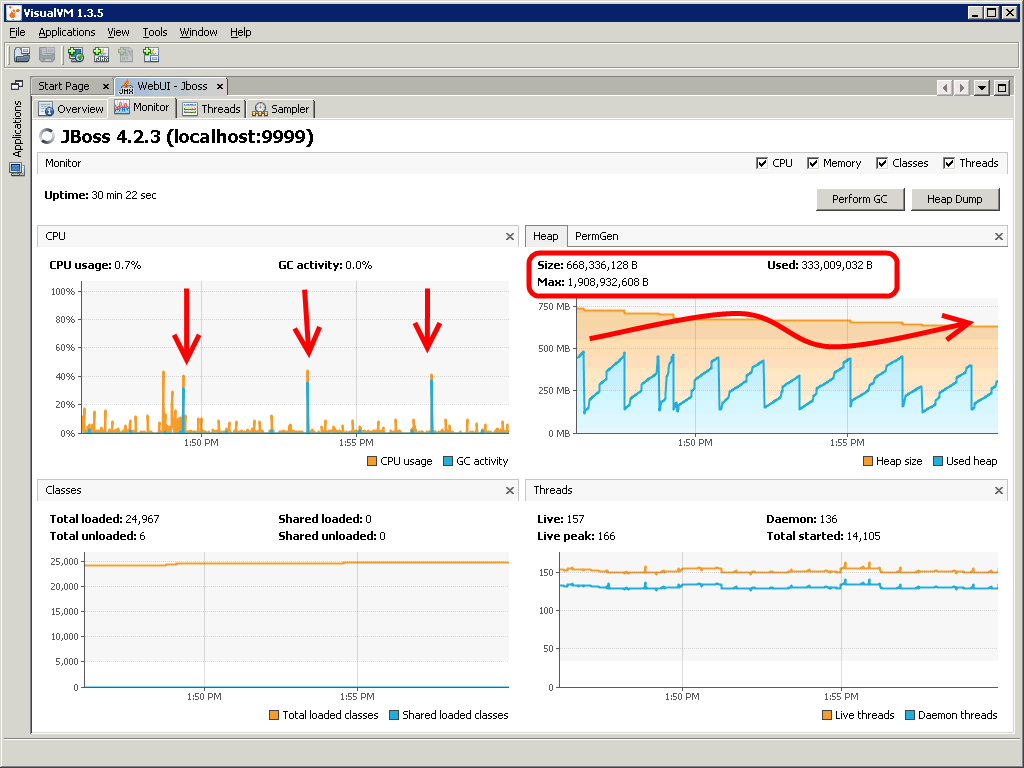 Line 4
a
Objects are considered garbage when they become unreachable by the pro

Object a will be collected at the next GC cycle
Called floating garbage until then
locals
Line 5
list
8
[Speaker Notes: Highlight floating garbage]
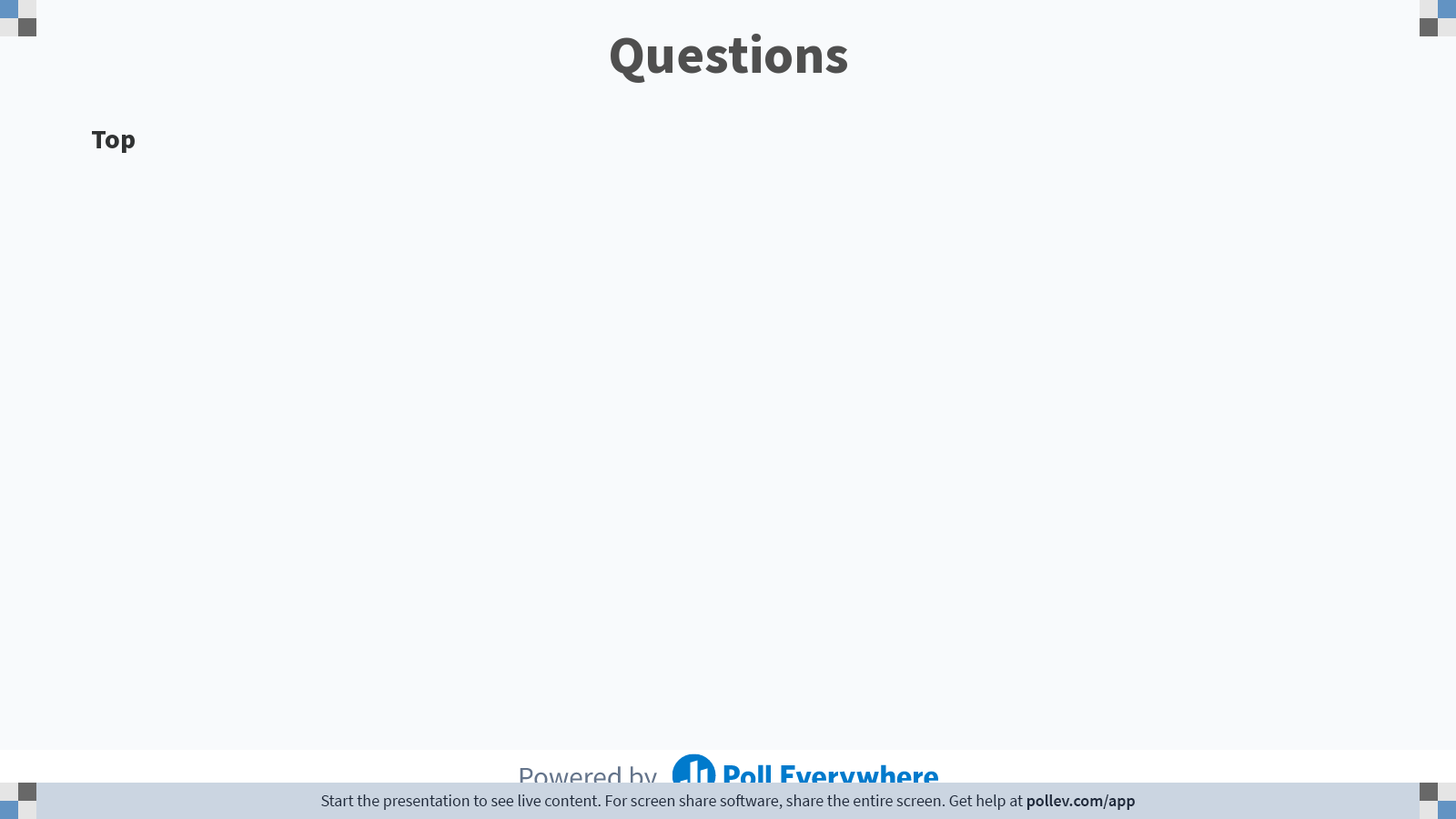 9
[Speaker Notes: Poll Title: Do not modify the notes in this section to avoid tampering with the Poll Everywhere activity.
More info at polleverywhere.com/support

Questions
https://www.polleverywhere.com/discourses/p2pykZB7ifMumvCFR9ys1]
Garbage Collection
False-Positives:  An object that is not garbage is considered to be garbage


False-Negatives:  An object that is garbage is considered to not be garbage
Which is worse?  
False Positives
False Negatives
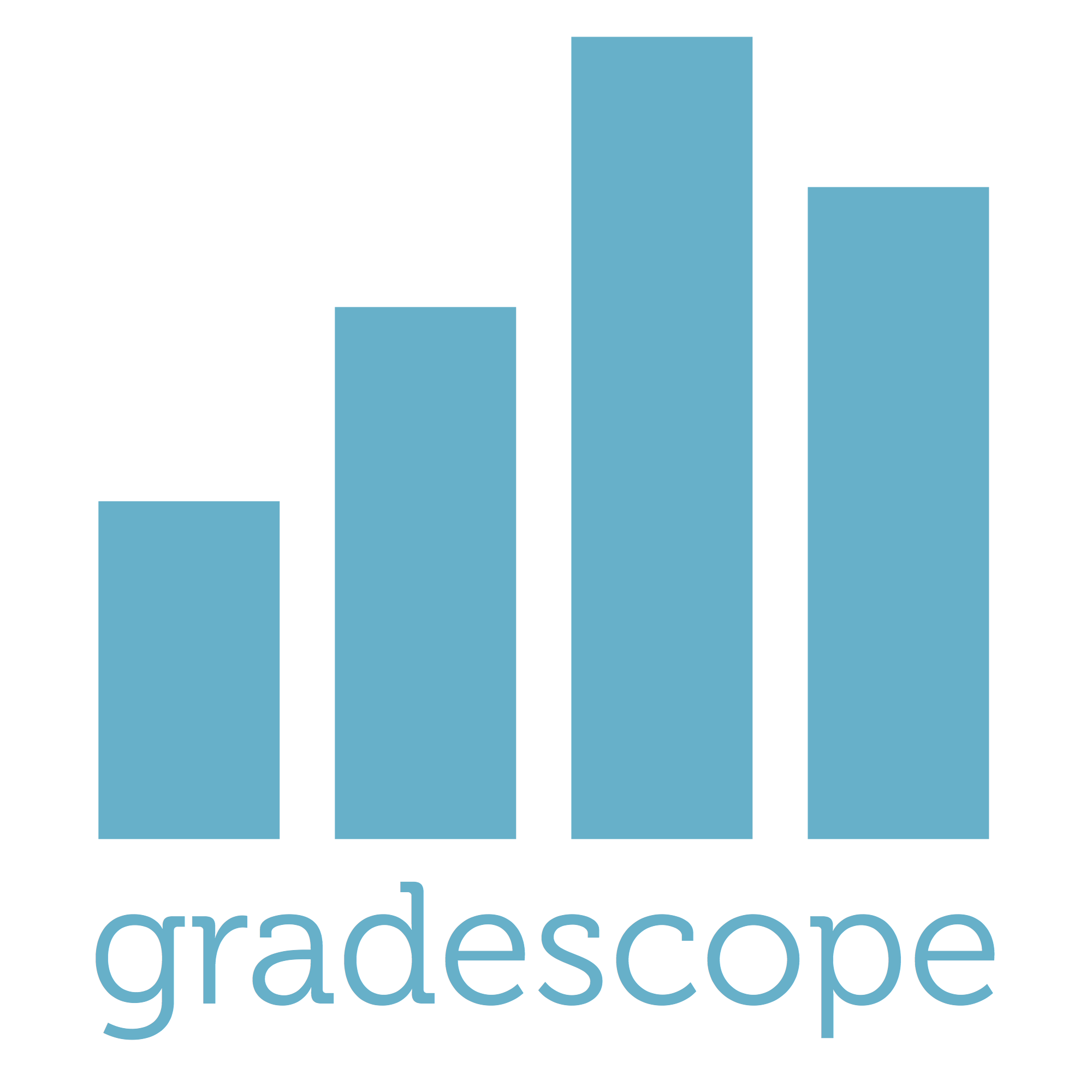 10
What is Garbage?
01: LinkedList list = new LinkedList();
02: A a = new A();
03: list.add(a);
04: a = null;
05: list = null;
False-positive: a is considered garbage after line 4

We can still access a through list.first

If we do so:
Line 4
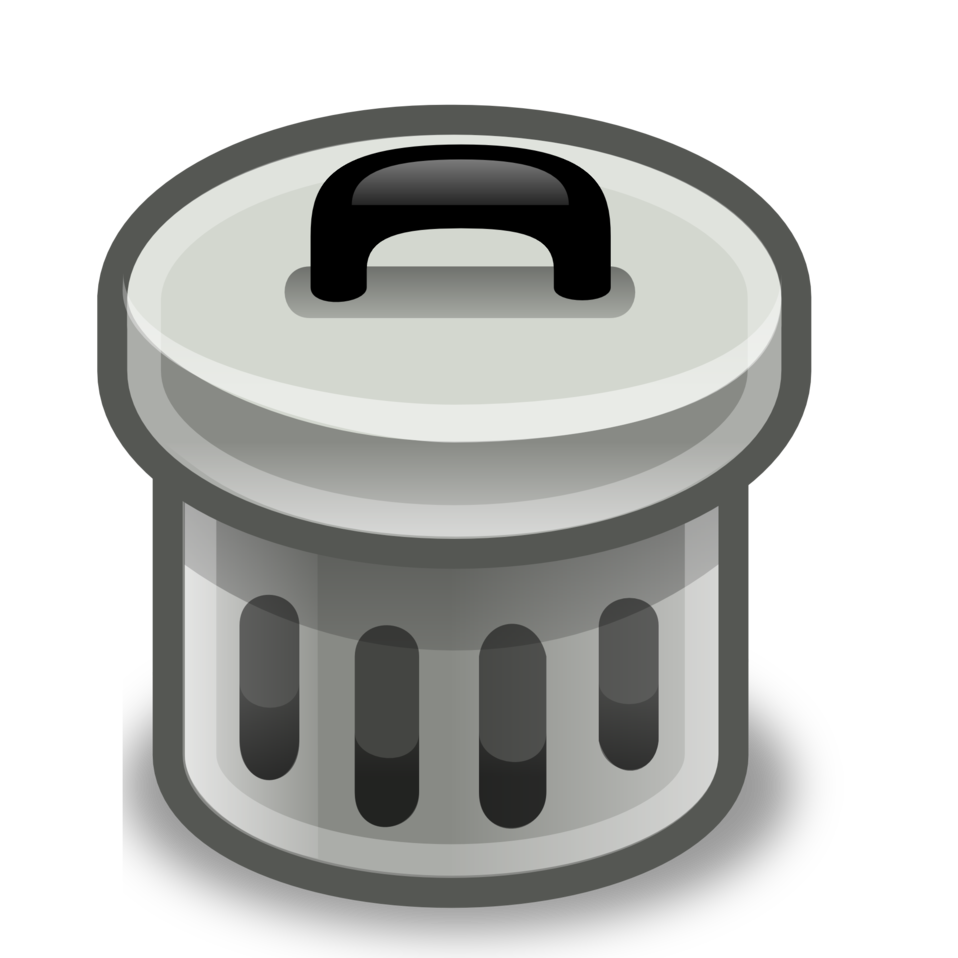 a
locals
CRASH
list
11
[Speaker Notes: Highlight floating garbage]
Garbage Collection
False-Positives:  An object that is not garbage is considered to be garbage
Consequence: CRASH

False-Negatives:  An object that is garbage is considered to not be garbage
Consequence: Memory waste (floating garbage)
12
Defining Garbage
Option 1:  An object A is considered to be garbage if there is no other object B that owns a field that references A

Option 2:  An object A is considered to be garbage if it is impossible for the program to reach A
13
Defining Garbage
Option 1:  An object A is considered to be garbage if there is no other object B that owns a field that references A

Option 2:  An object A is considered to be garbage if it is impossible for the program to reach A
Are these two definitions equivalent?  
a) yes   b) no
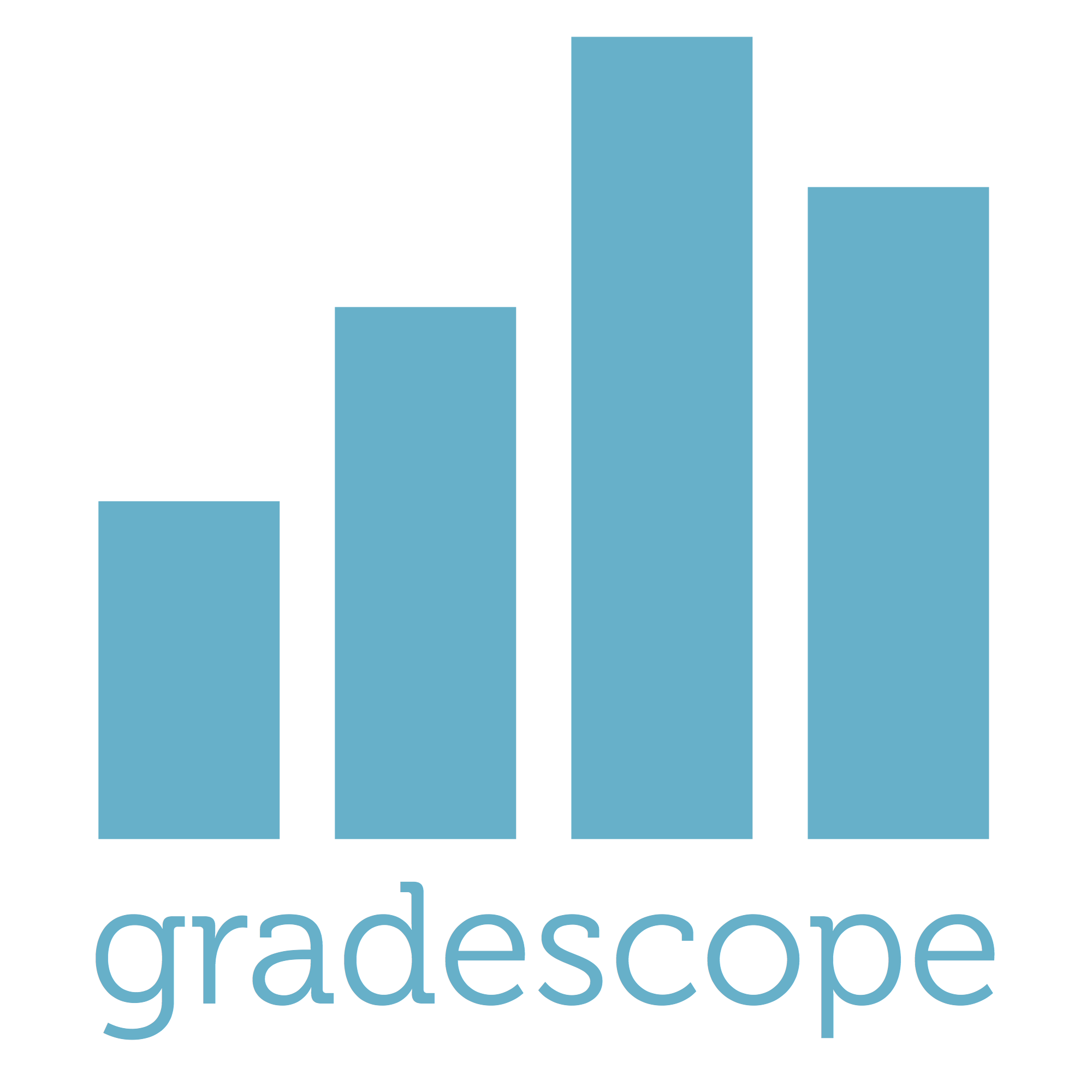 14
Defining Garbage
Reference Counting:  An object A is considered to be garbage if there is no other object B that owns a field that references A

Tracing:  An object A is considered to be garbage if it is impossible for the program to reach A
15
Reference Counting
Each object o has a reference count
Integer counter
Keeps track of how many other objects reference o

Object becomes garbage when count is zero
No other object references o anymore
16
Reference Counting
01: LinkedList list = new LinkedList();
02: A a = new A();
03: list.add(a);
04: a = null;
05: list = null;
Each object has a counter
How many references are there to it?
a? 2
One from the local variables
One from list
list? 1
One from the local variables

Special root references
More details soon
2
a
locals
root
list
1
17
Reference Counting
01: LinkedList list = new LinkedList();
02: A a = new A();
03: list.add(a);
04: a = null;
05: list = null;
The reference count of a is decremented when the local variable stops referencing a

We can still get a through the list
2
1
Line 4
a
locals
root
list
1
18
Reference Counting
01: LinkedList list = new LinkedList();
02: A a = new A();
03: list.add(a);
04: a = null;
05: list = null;
The reference count of list is decremented when the local variable stops referencing list

We cannot access list anymore
Garbage
2
1
Line 4
a
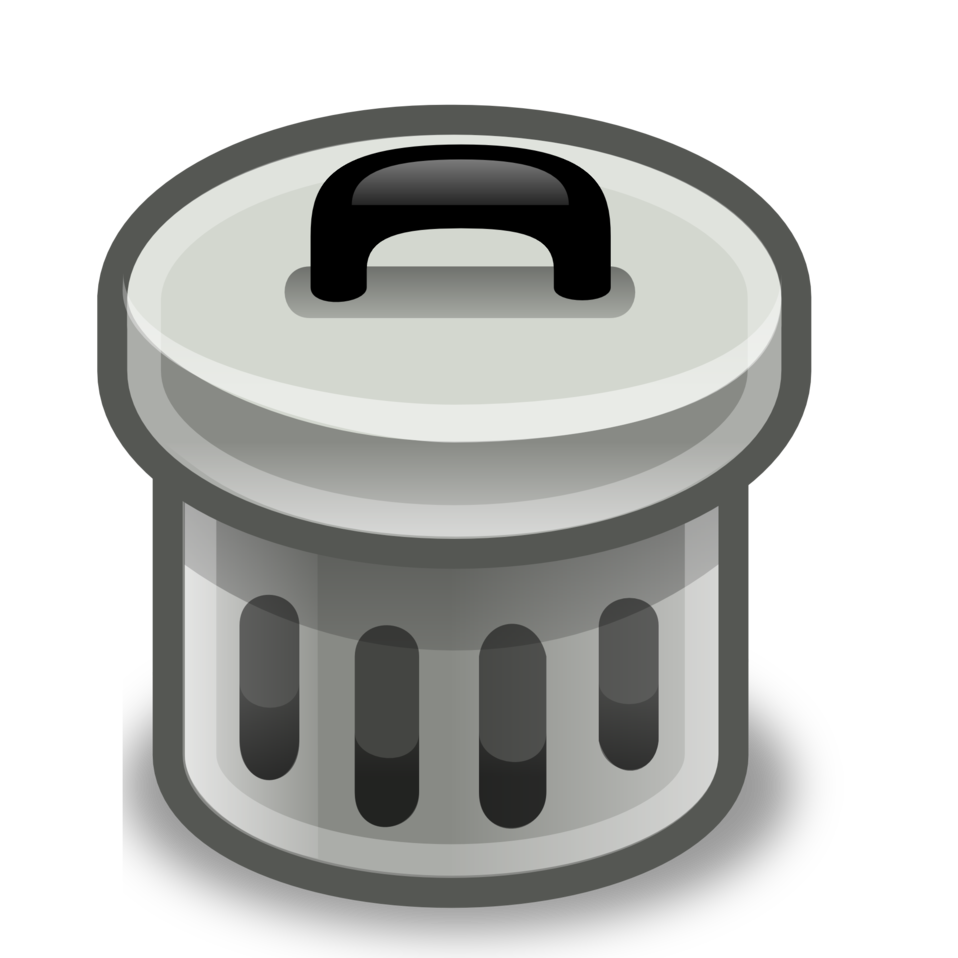 locals
root
Line 5
list
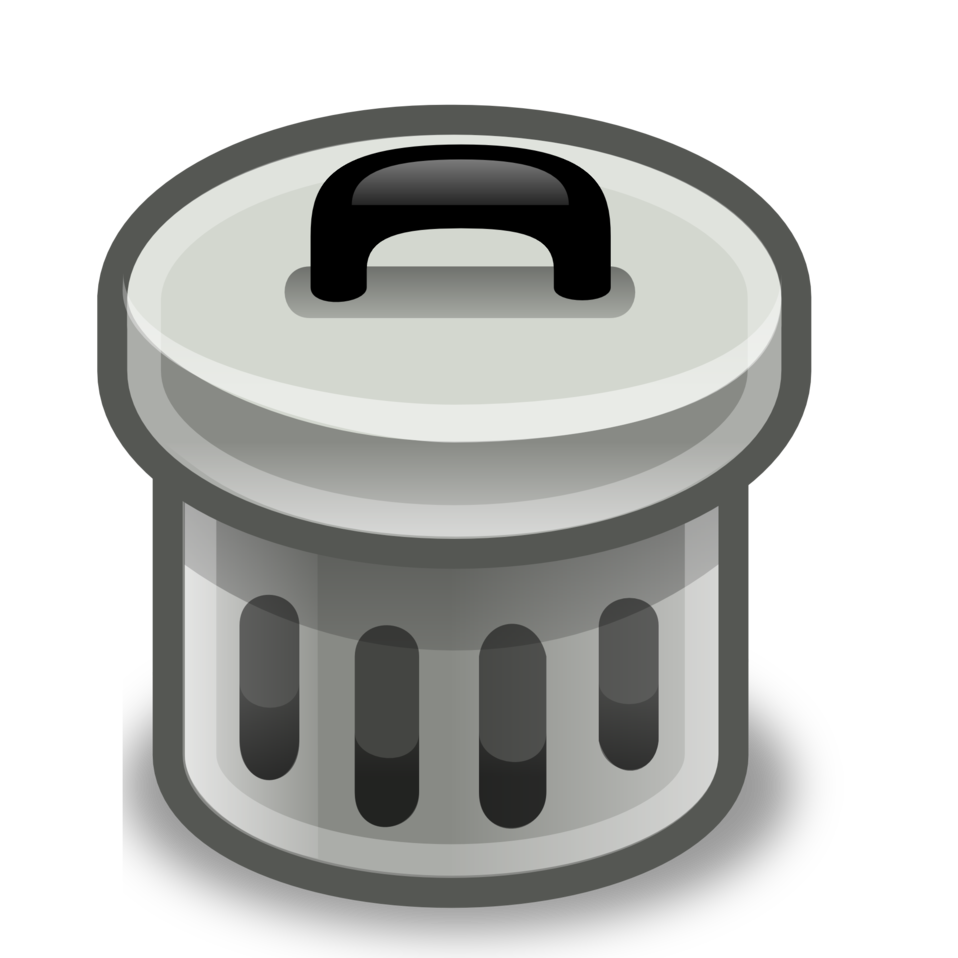 1
0
19
Reference Counting
01: LinkedList list = new LinkedList();
02: A a = new A();
03: list.add(a);
04: a = null;
05: list = null;
The ref count for list is now zero
list becomes garbage and is collected

The ref count for a is now zero
a becomes garbage and is collected
0
2
1
Line 4
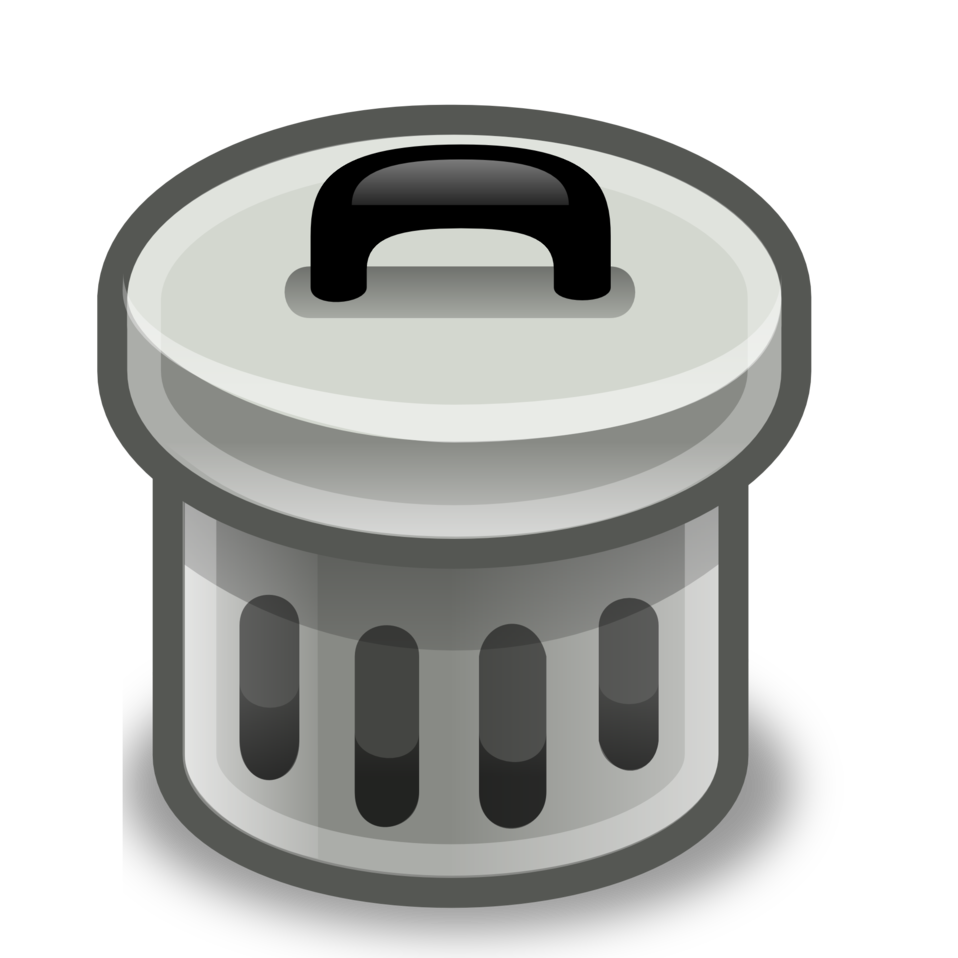 a
locals
root
Line 5
list
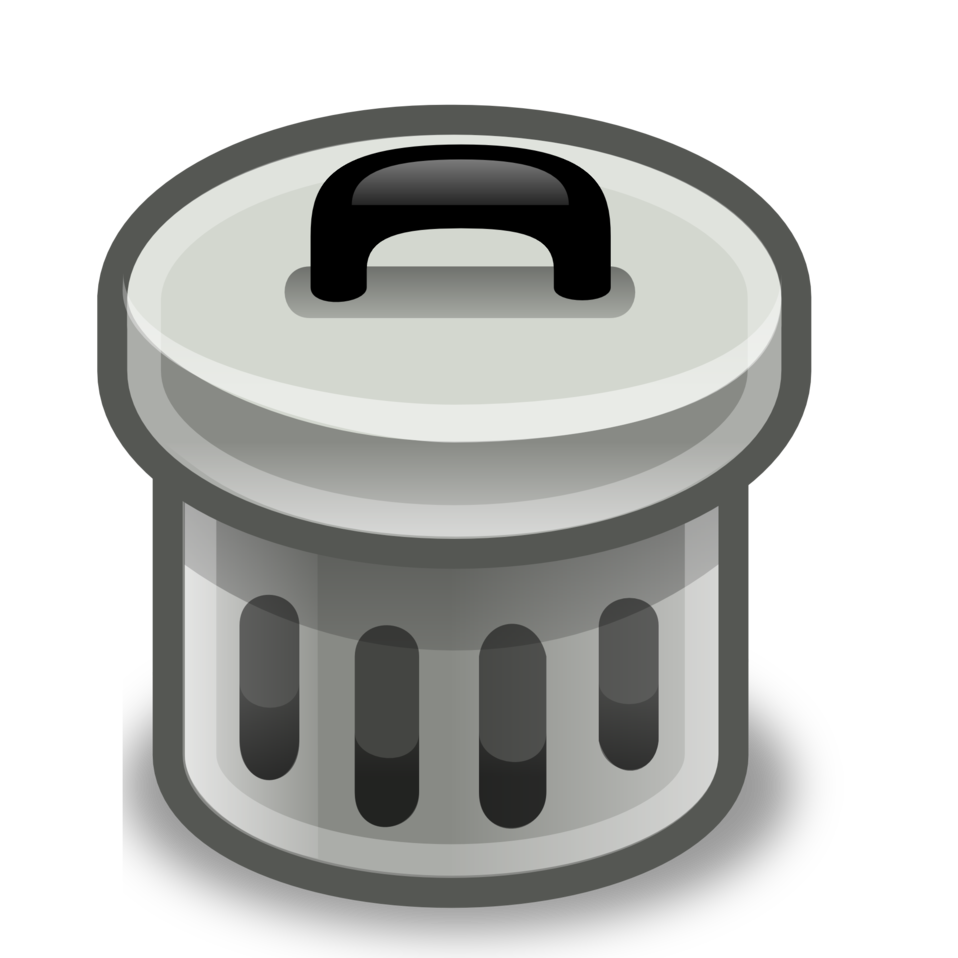 1
0
20
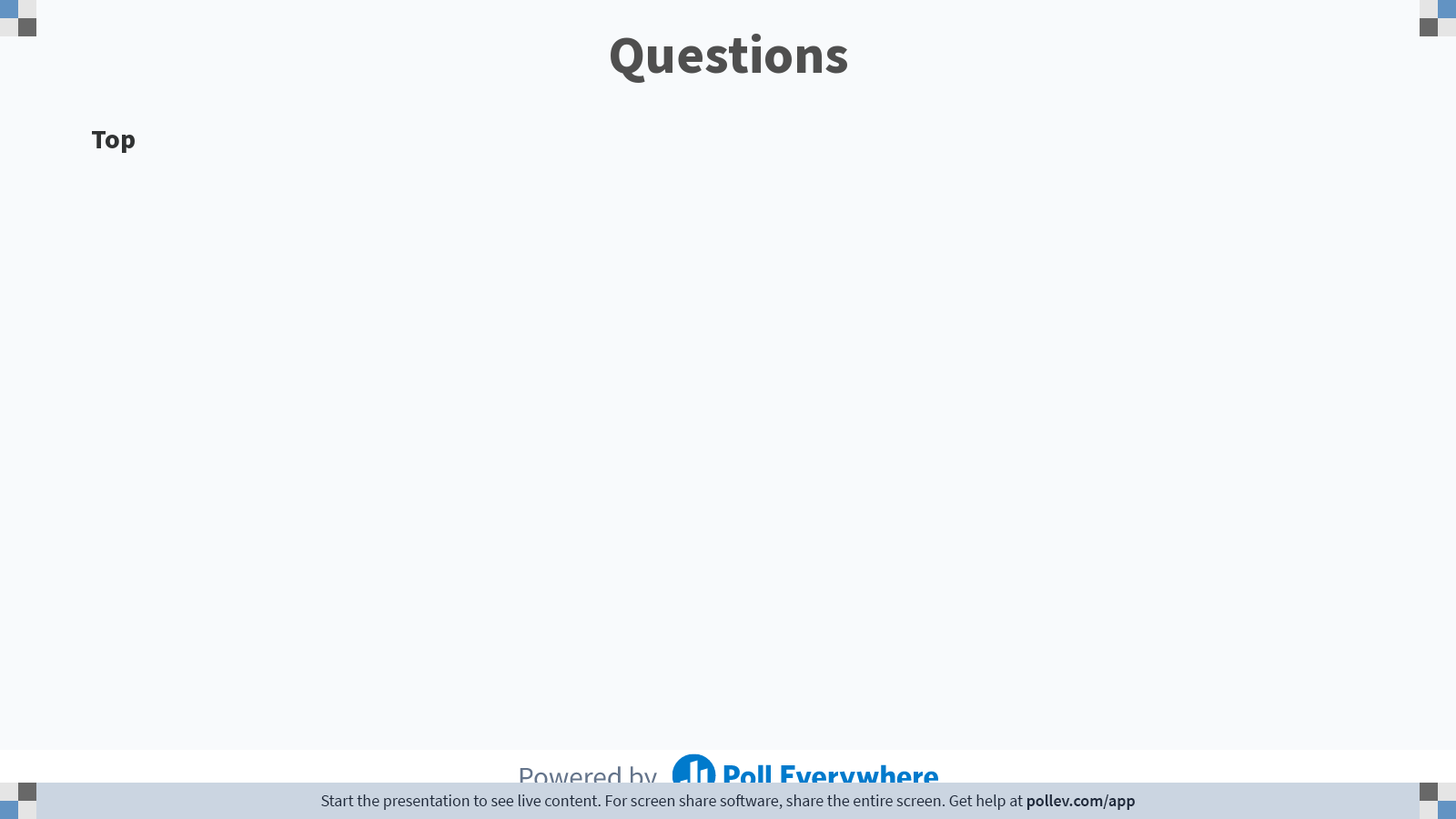 21
[Speaker Notes: Poll Title: Do not modify the notes in this section to avoid tampering with the Poll Everywhere activity.
More info at polleverywhere.com/support

Questions
https://www.polleverywhere.com/discourses/p2pykZB7ifMumvCFR9ys1]
Reference Counting
01: LinkedList list = new LinkedList();
02: A a = new A();
03: list.add(a);
04: a = null;
05: list = null;
Is it possible to have garbage with non-zero reference counts?  

yes 
no
0
2
1
Line 4
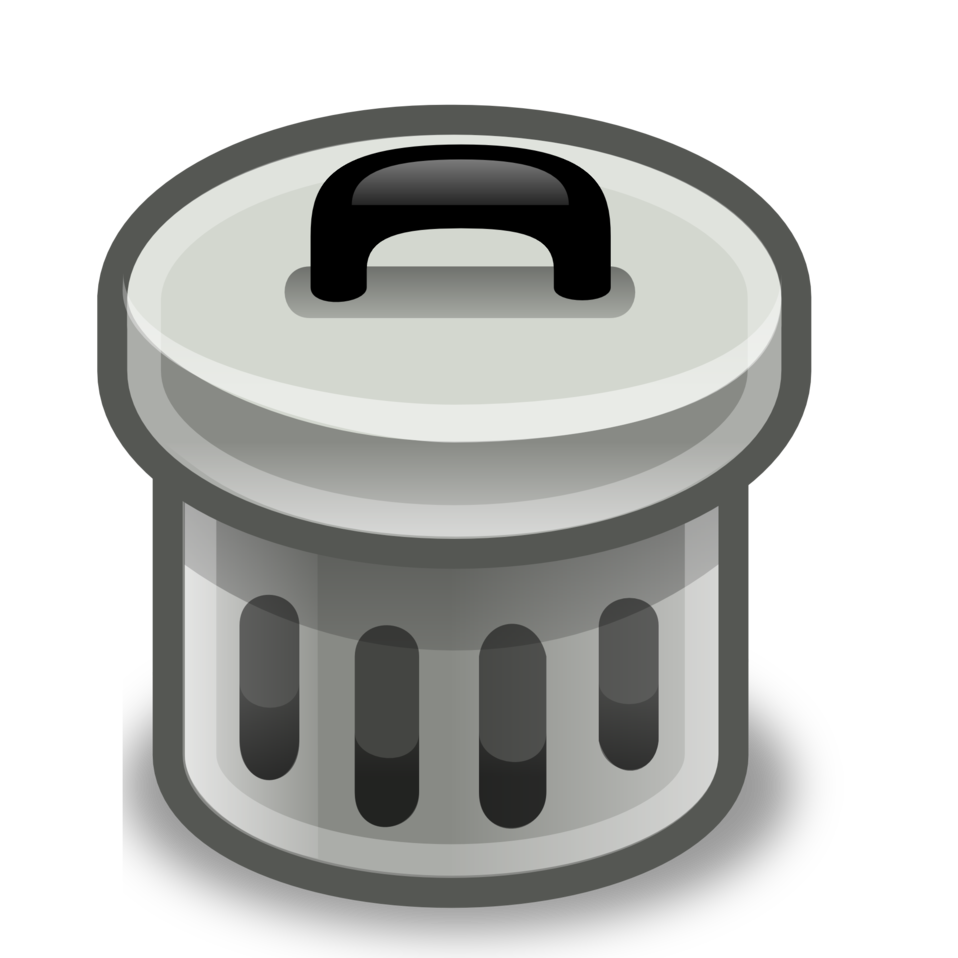 a
locals
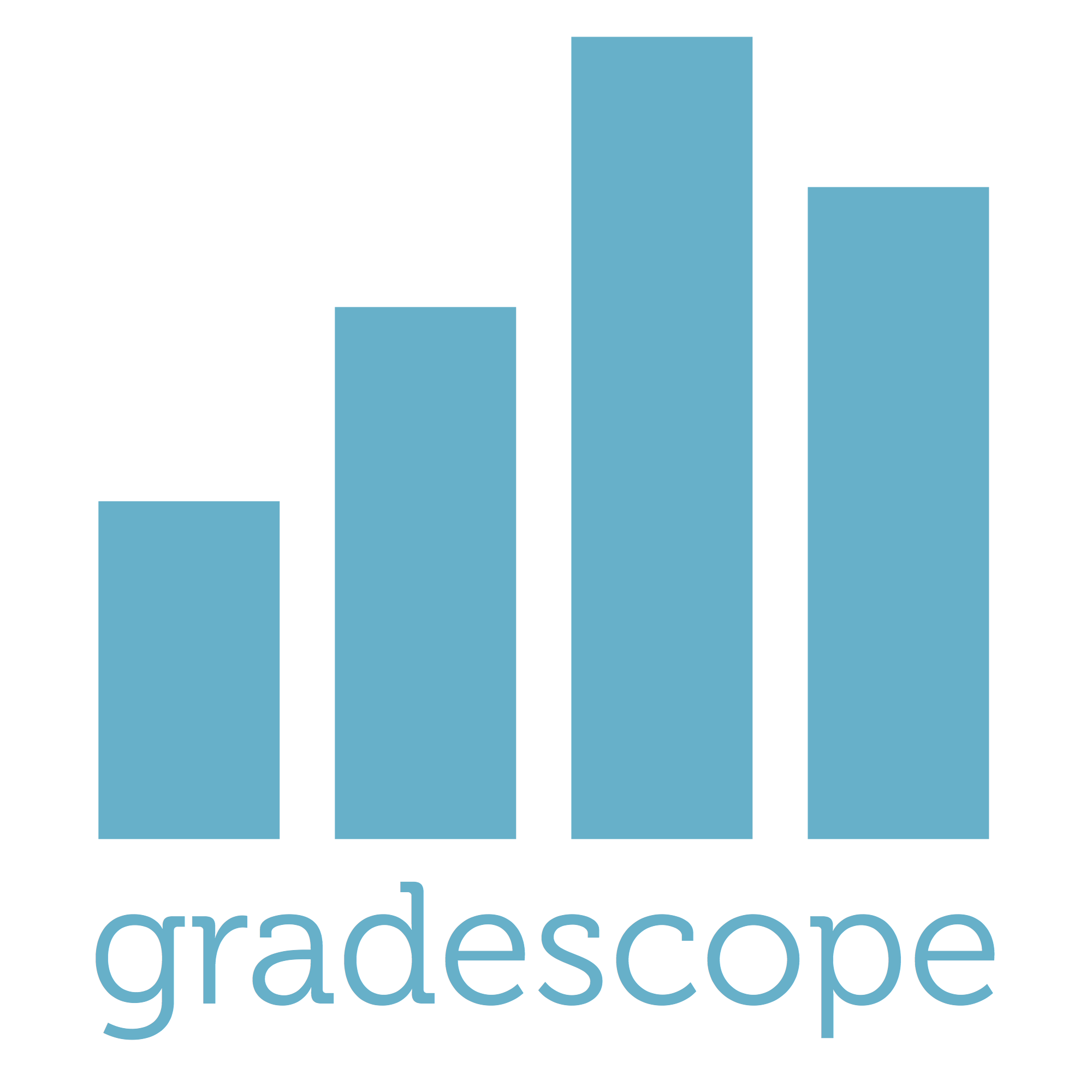 root
Line 5
list
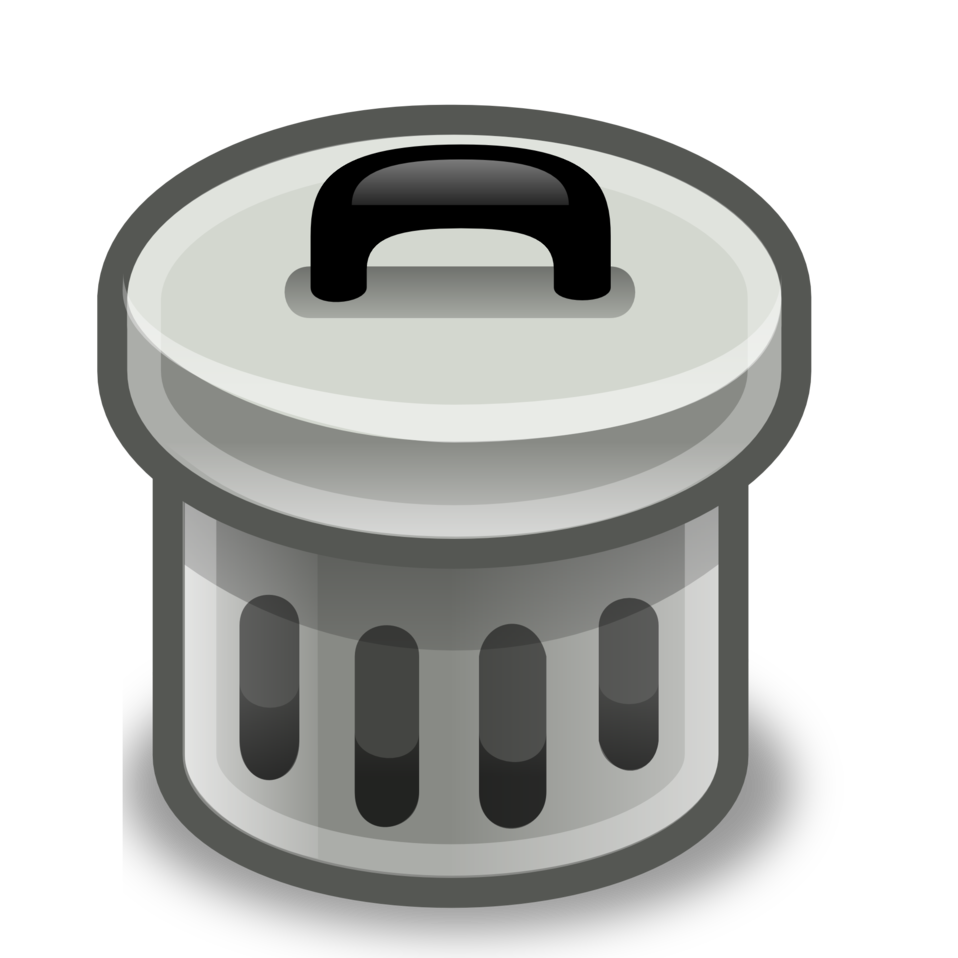 1
0
22
[Speaker Notes: a]
Circular References
locals
a
b
c
23
[Speaker Notes: Write number of references for each]
Circular References
locals
1
1
2
a
b
c
24
Circular References
locals
1
1
1
2
a
b
c
25
Circular References
Circular data structures cannot be collected with reference counting (become permanent floating garbage)
1
1
1
a
b
c
26
Circular References
Circular data structures cannot be collected with reference counting (become permanent floating garbage)
Solutions:
Developer effort to break reference loops manually
Use tracing collectors
1
1
1
a
b
c
27
Reference Counting
Used by many popular languages:
C++ smart pointers
Rust alloc::rc
Perl
Python
PHP
Swift
28
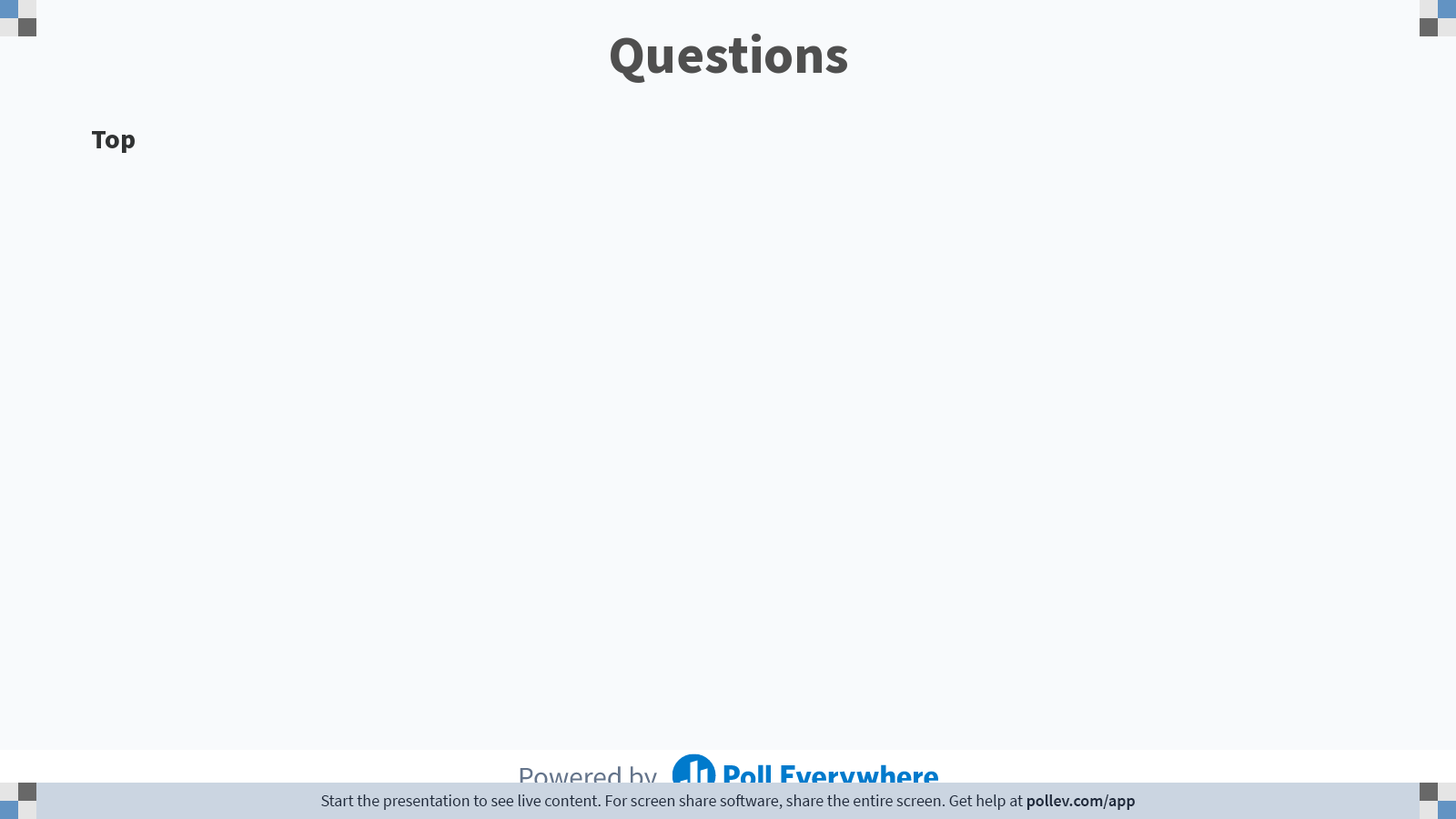 29
[Speaker Notes: Poll Title: Do not modify the notes in this section to avoid tampering with the Poll Everywhere activity.
More info at polleverywhere.com/support

Questions
https://www.polleverywhere.com/discourses/p2pykZB7ifMumvCFR9ys1]
Root References
References from well-known locations into heap objects are called root references
All the root references are in the root reference set
Heap
d
a
c
list
30
[Speaker Notes: If we’re going to figure out what’s reachable, we have to start from things we know we can reach.]
Root References
References from well-known locations into heap objects are called root references
All the root references are in the root reference set
Heap
d
a
How many are root references?
a) 1  b) 2  c) 3  d) 4  e) 5

i) Static fields
ii) Method arguments
iii) Local variables
iv) Non-static fields
v) Operand stack
c
list
For active methods
31
[Speaker Notes: i, ii, iii, v]
Mark and Sweep
Stop program
32
Mark and Sweep
Stop program
Mark
Walk the heap and mark all objects as garbage
33
Mark and Sweep: Mark
Nursery
Heap
d
a
e
list
c
x
34
Mark and Sweep: Mark
Nursery
Heap
Which objects are garbage?

a
list, e, d
c
c, x
a, c, x
d
a
e
list
c
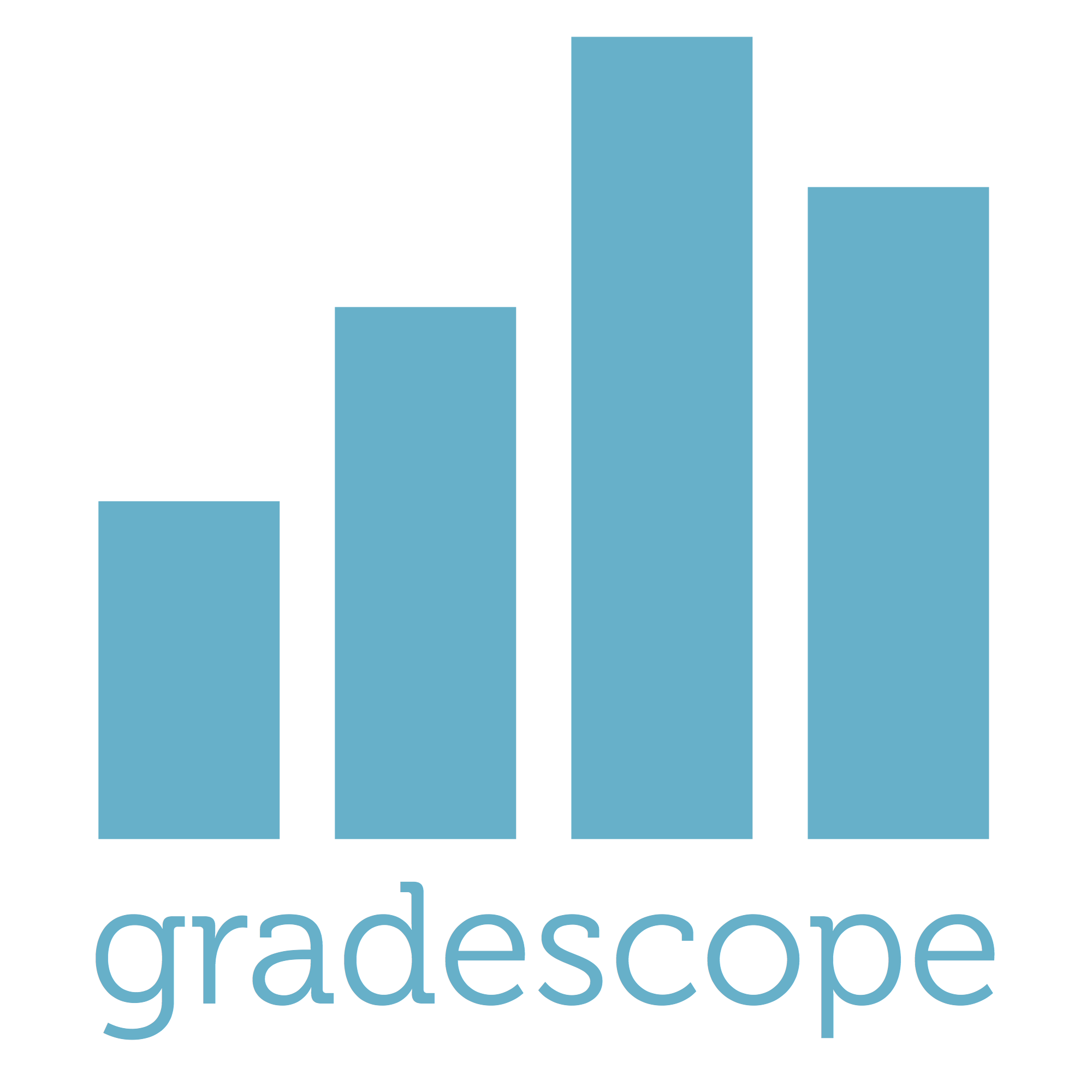 x
35
[Speaker Notes: d]
Mark and Sweep: Mark
Nursery
Heap
d
a
e
list
c
x
36
Mark and Sweep
Stop program
Mark
Walk the heap and mark all objects as garbage
Get the root reference set
Traverse all references (transitive closure)
Unmark reachable objects
37
Mark and Sweep: Mark
Nursery
Heap
d
a
e
list
c
x
38
Mark and Sweep: Mark
Nursery
Heap
d
a
e
list
c
x
39
Mark and Sweep: Mark
Nursery
Heap
d
a
e
list
c
x
40
Mark and Sweep: Mark
Nursery
Heap
d
a
e
list
c
x
41
Mark and Sweep: Mark
Nursery
Heap
d
a
e
list
c
x
42
Mark and Sweep
Stop program
Mark
Walk the heap and mark all objects as garbage
Get the root reference set
Traverse all references (transitive closure)
Unmark reachable objects
Sweep
Walk the heap and collect all marked objects
Resume program
43
Mark and Sweep: Sweep
Nursery
Heap
d
a
e
list
c
x
44
Mark and Sweep: Sweep
Nursery
Heap
d
a
e
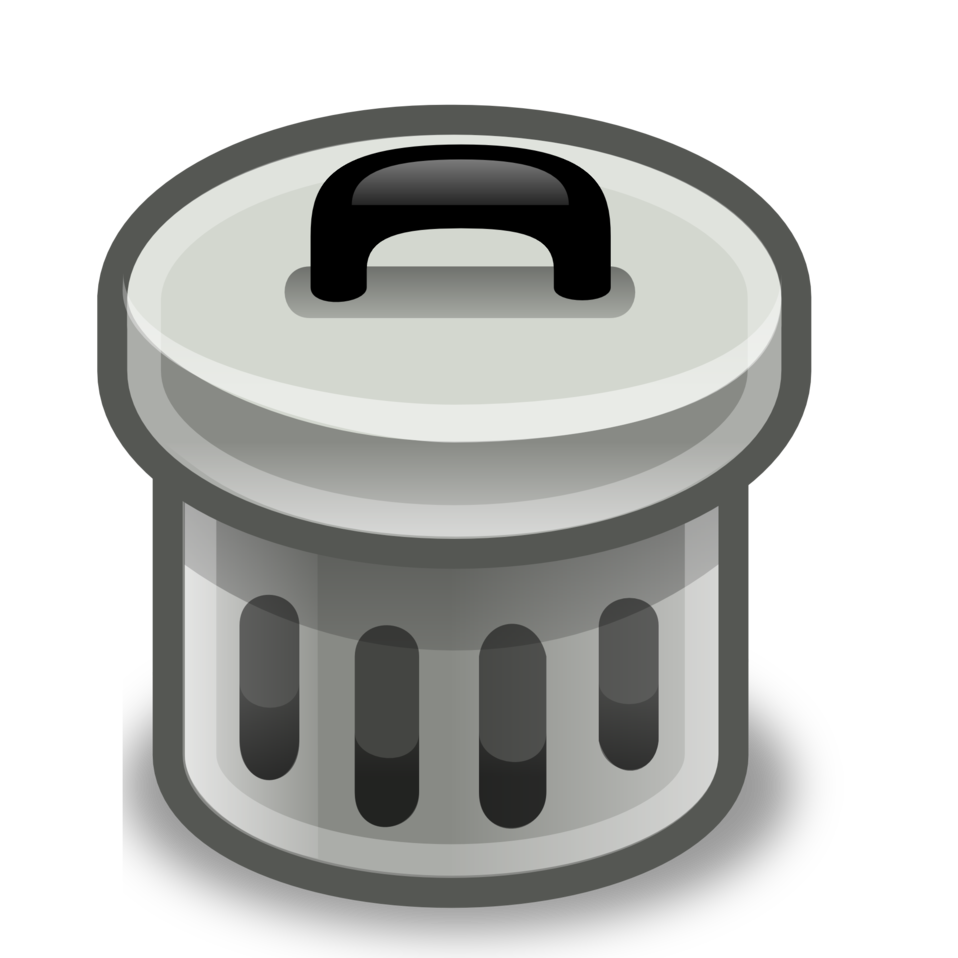 list
c
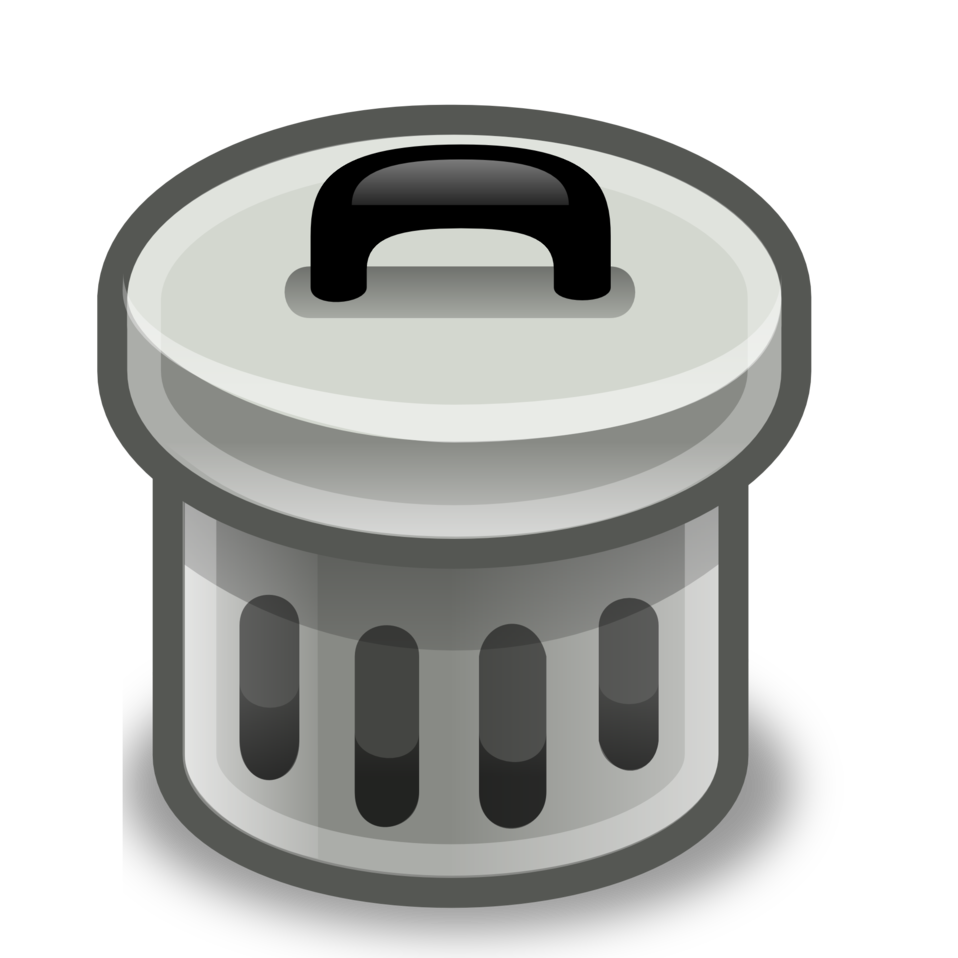 x
45
Mark and Sweep: Mark
Nursery
Heap
d
a
e
list
c
x
46
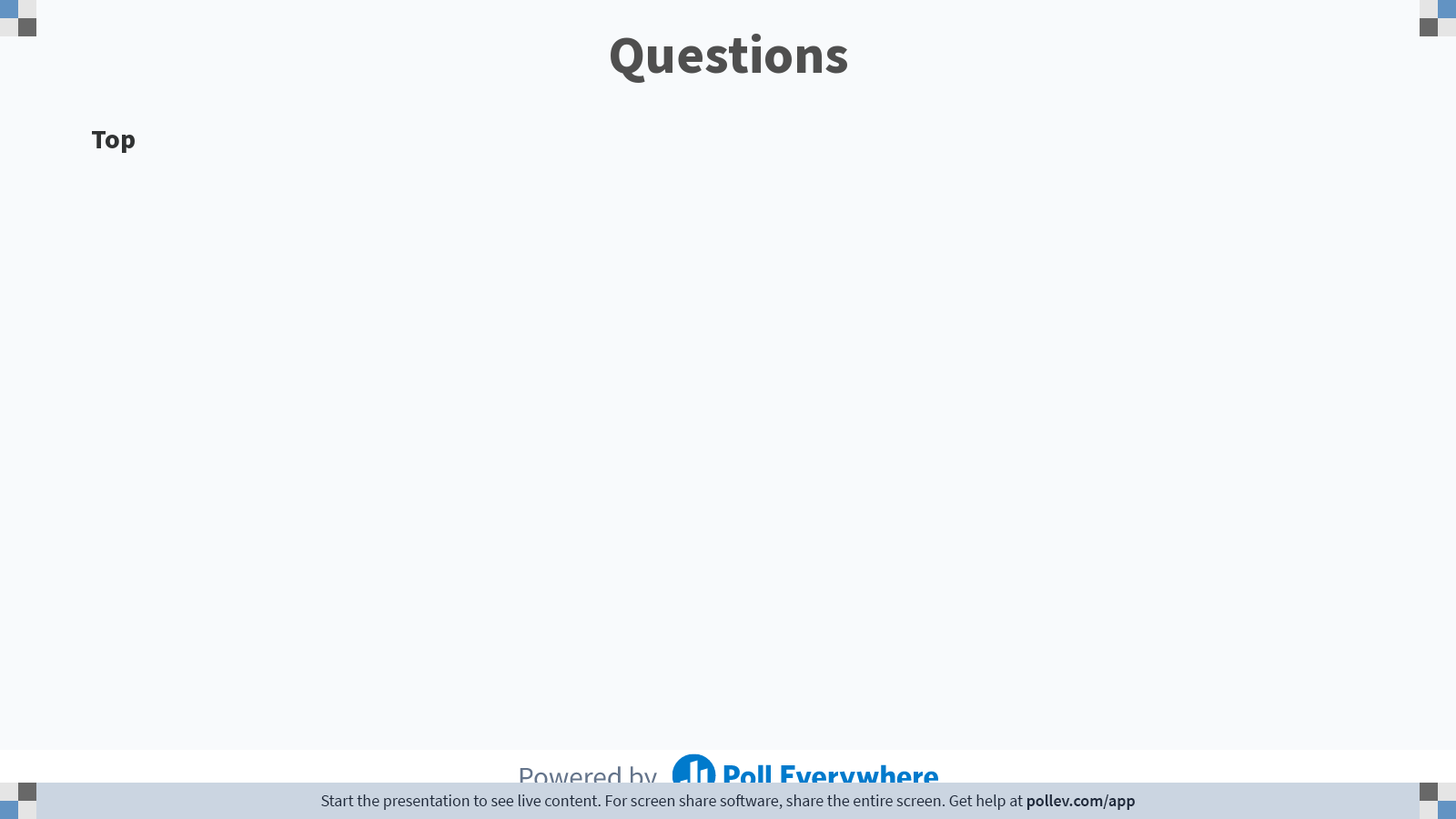 47
[Speaker Notes: Poll Title: Do not modify the notes in this section to avoid tampering with the Poll Everywhere activity.
More info at polleverywhere.com/support

Questions
https://www.polleverywhere.com/discourses/p2pykZB7ifMumvCFR9ys1]
Object representation
A a = new A();
class A {
  int field1;
  void m1() { }
  void m2() { }
}
class B extends A {
  int field2;
  void m1() { }
  void m3() { }
}
metadata
field1
offset1
B b = new B();
metadata
field1
field2
48
Mark and Sweep: Mark
Nursery
Heap
d
a
e
list
c
x
49
Mark and Sweep: Mark
Nursery
Heap
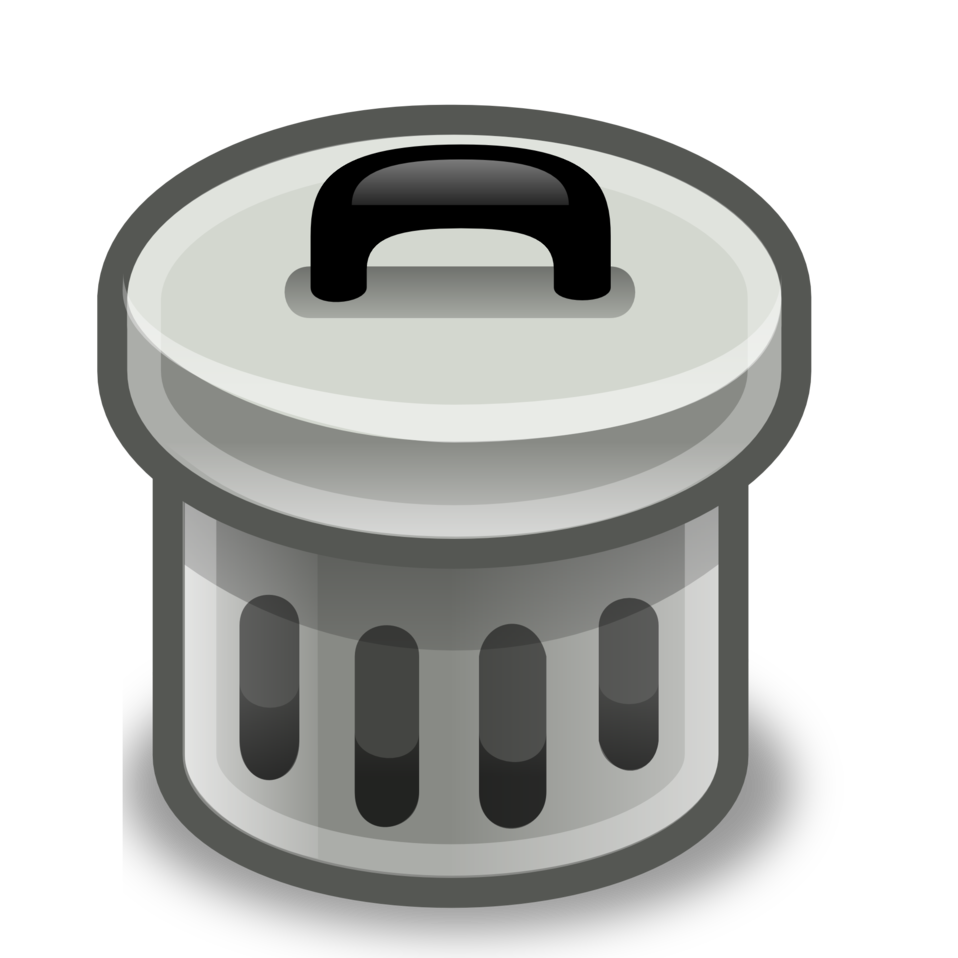 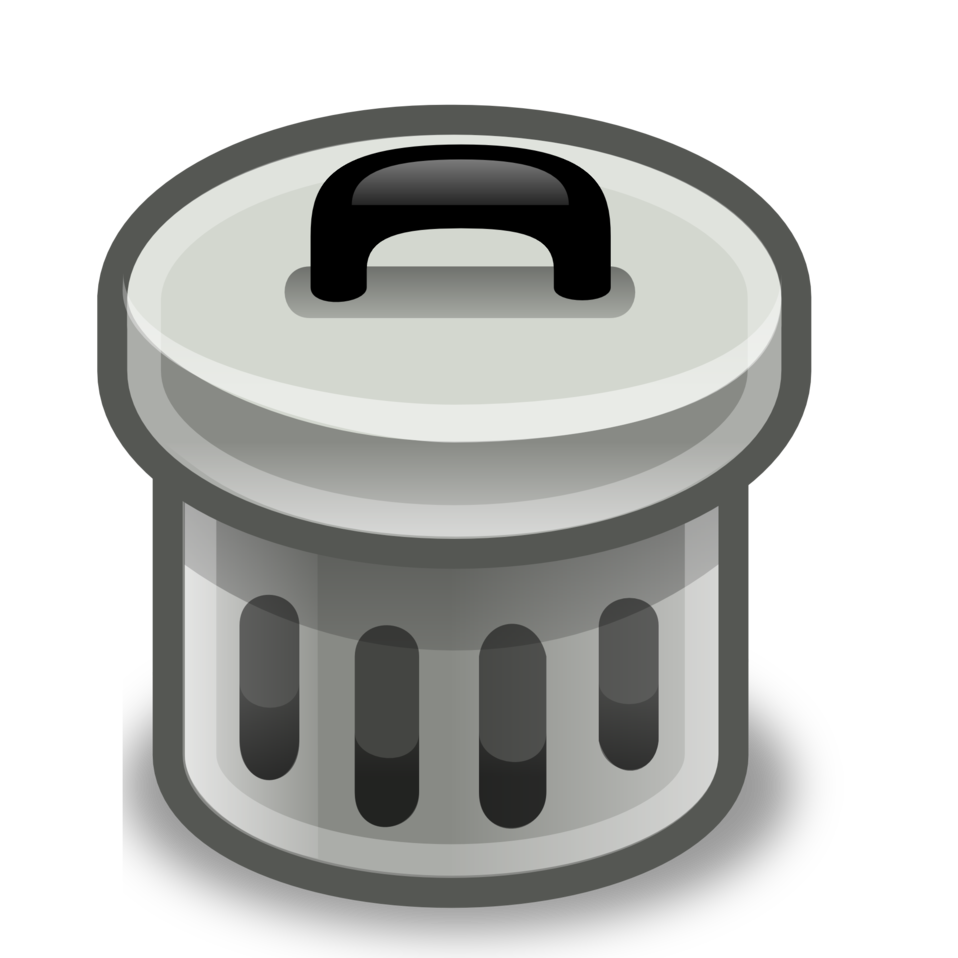 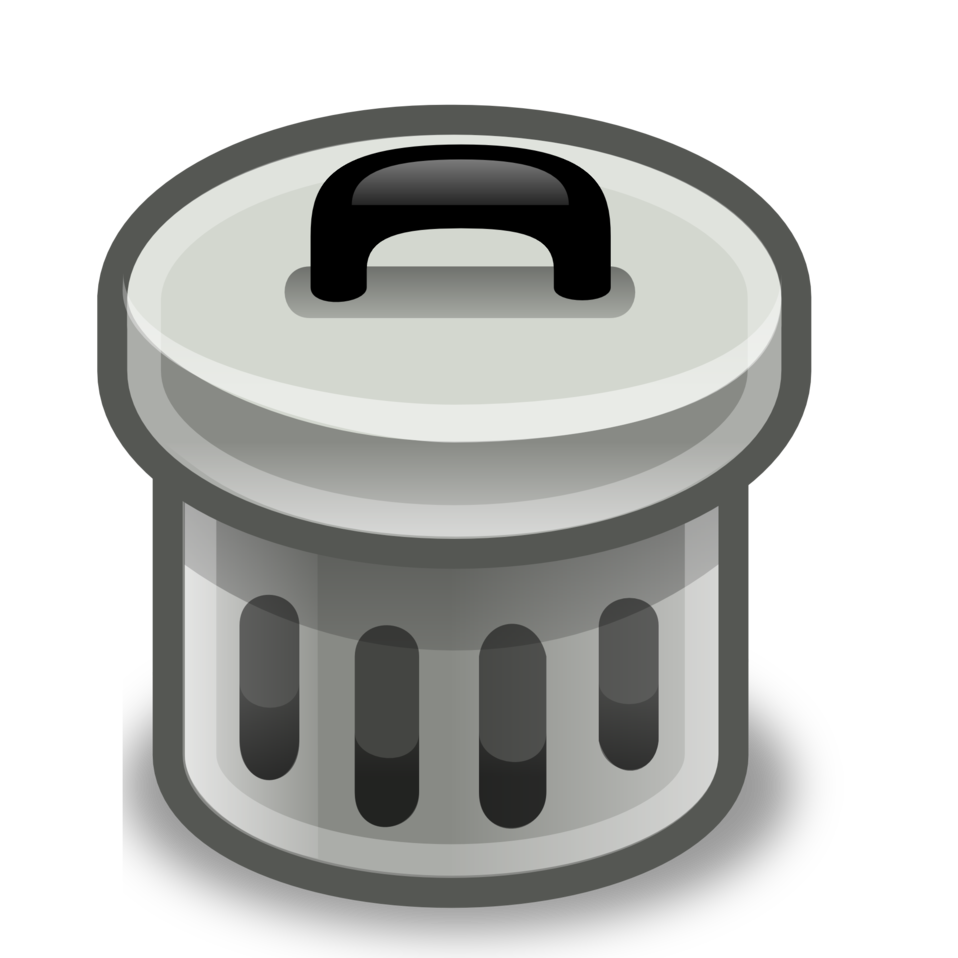 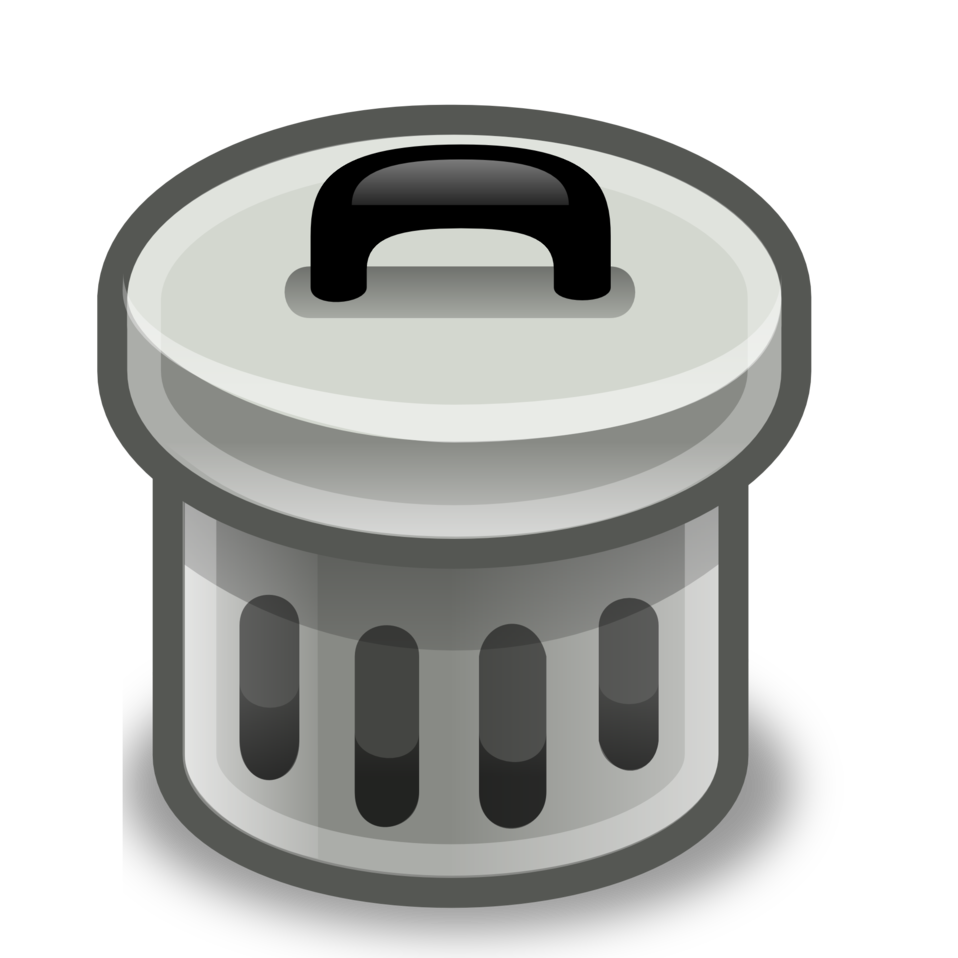 d
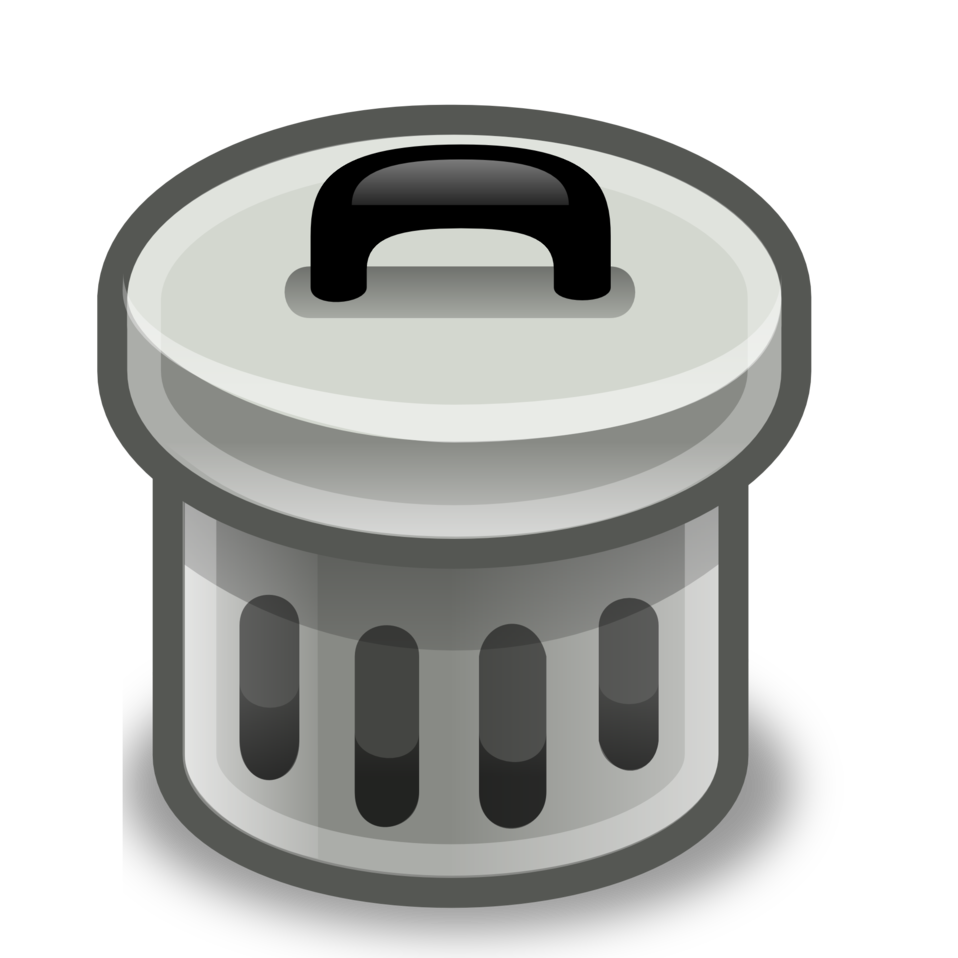 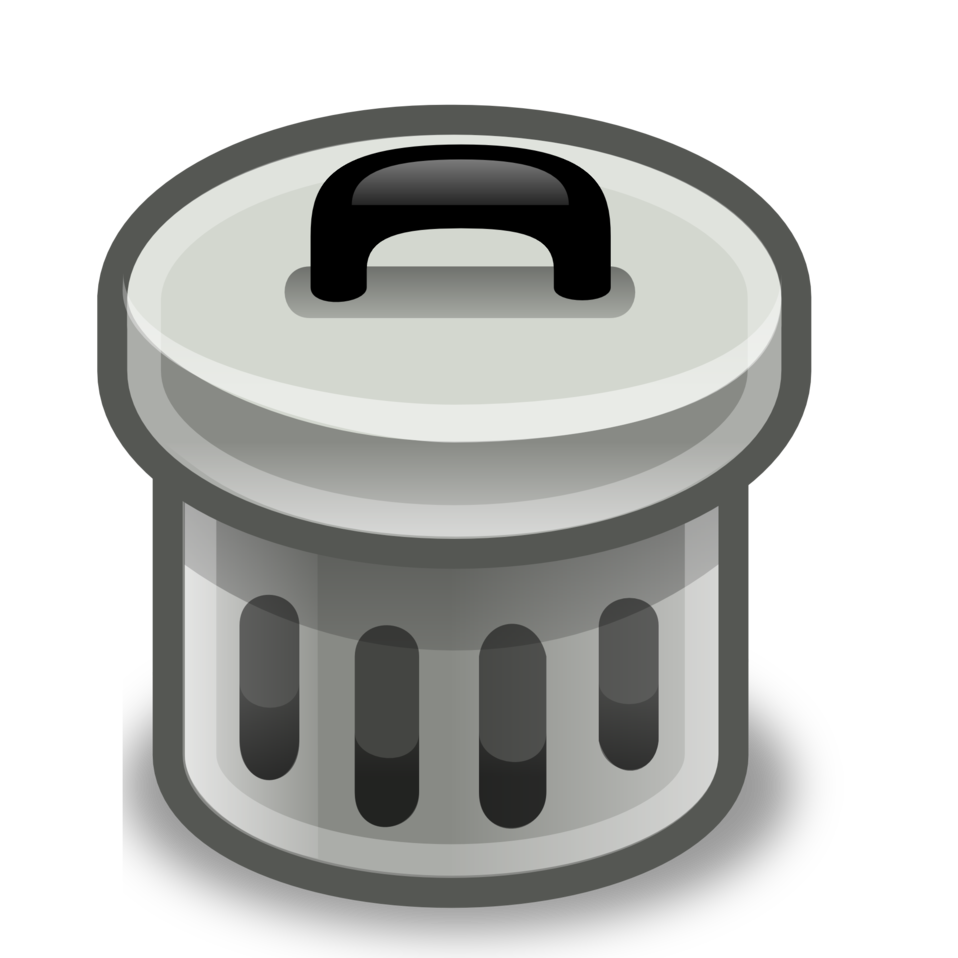 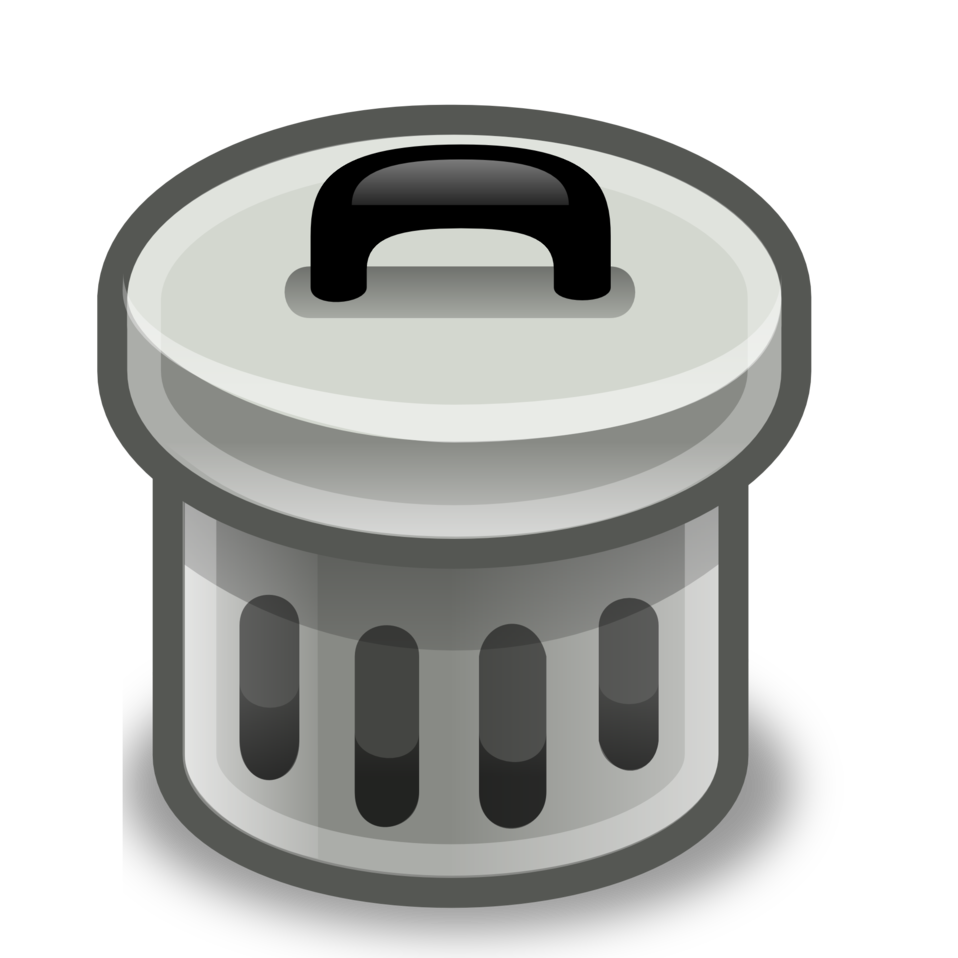 a
e
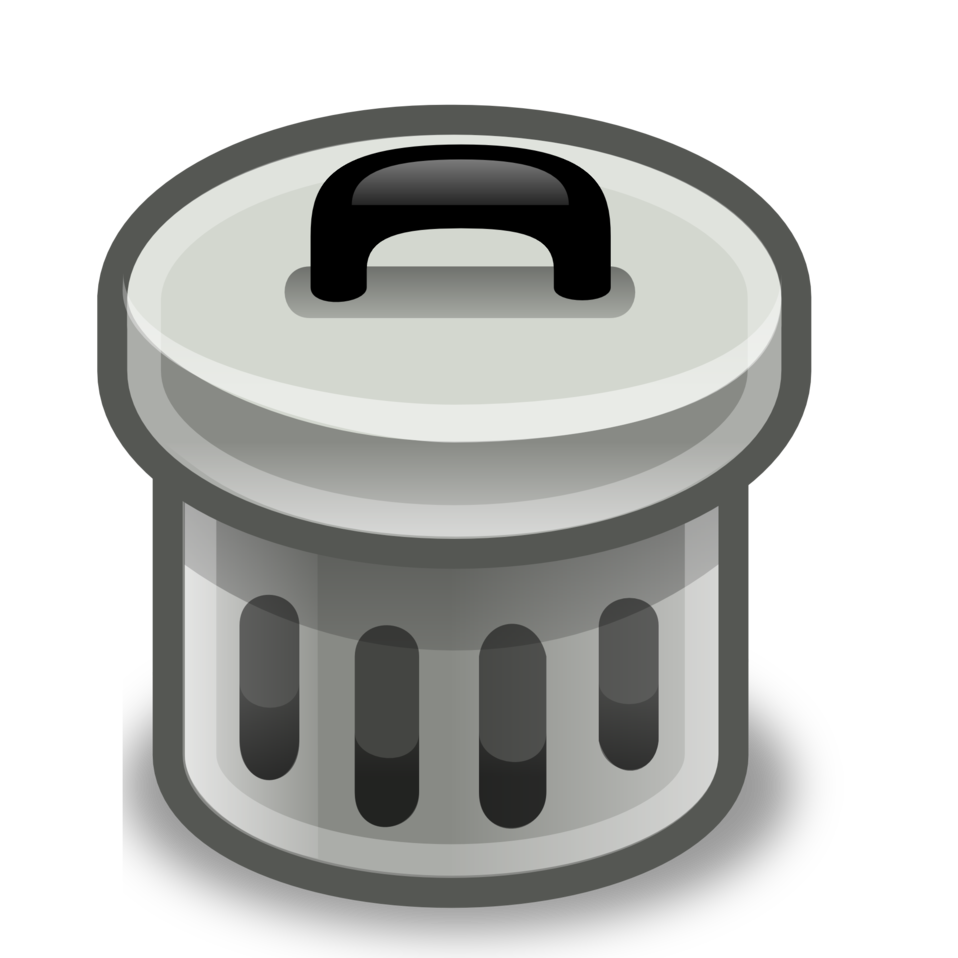 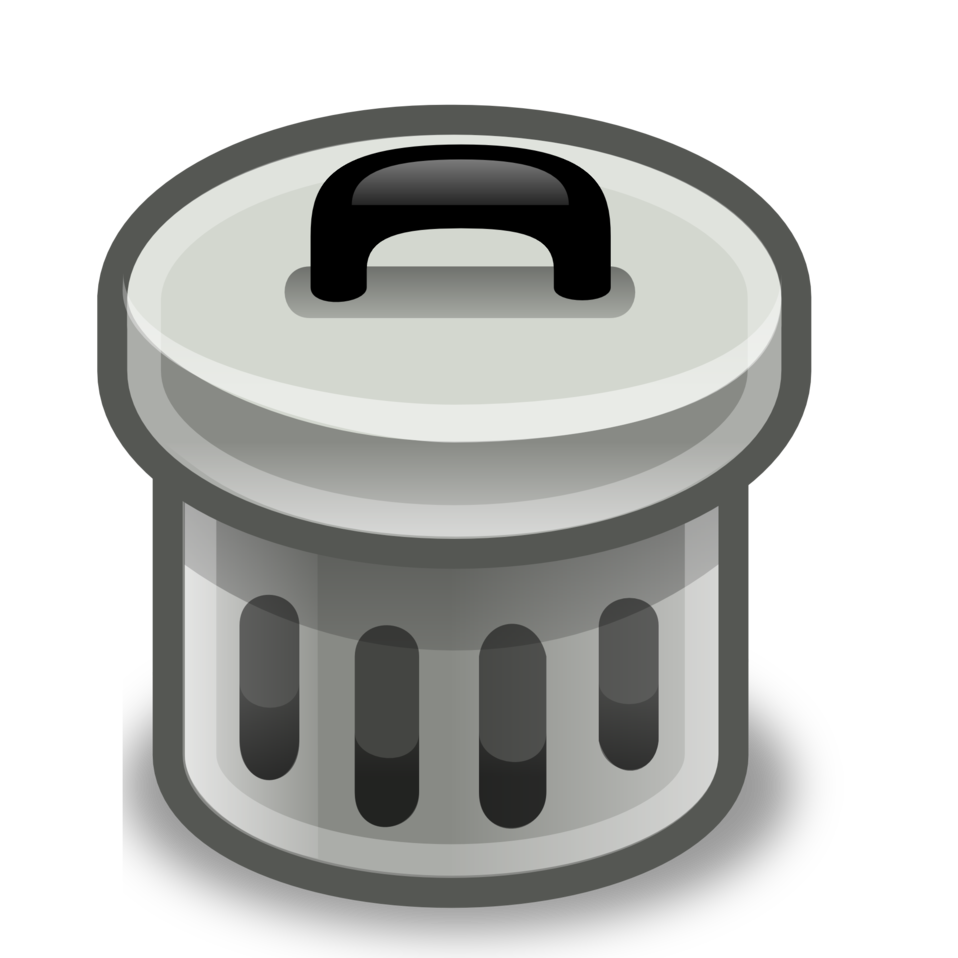 list
c
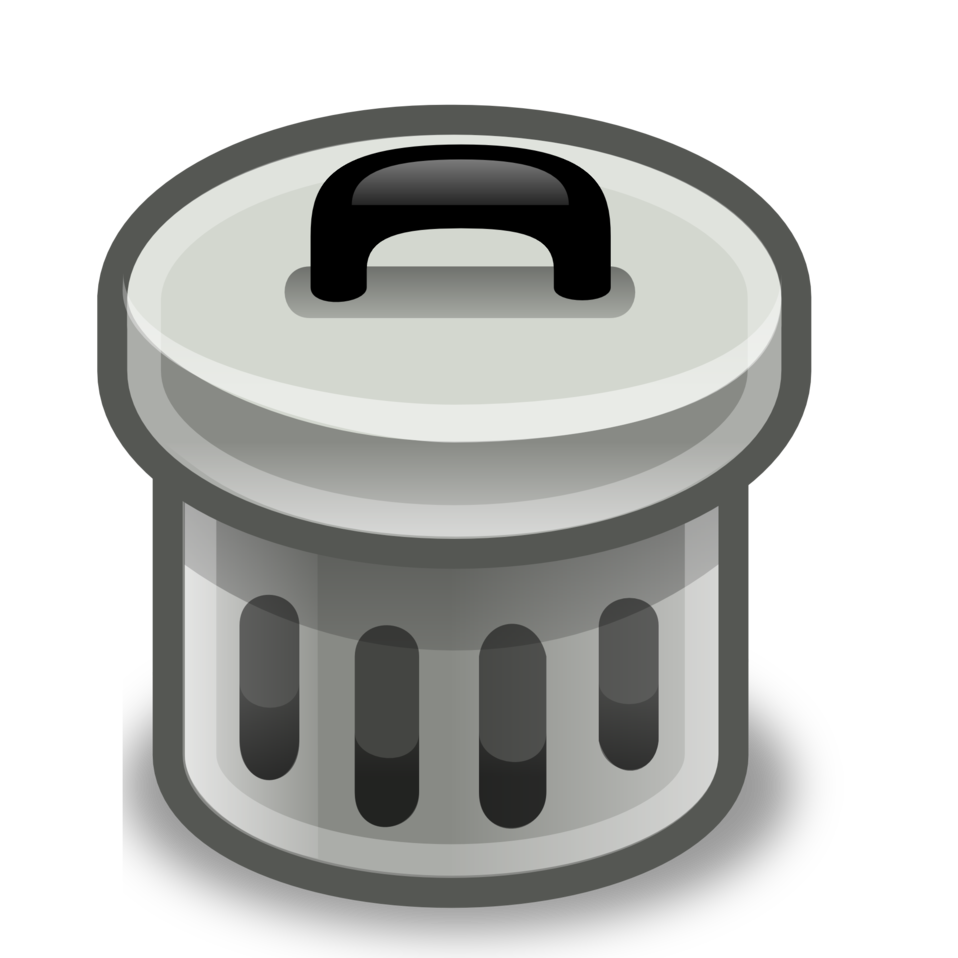 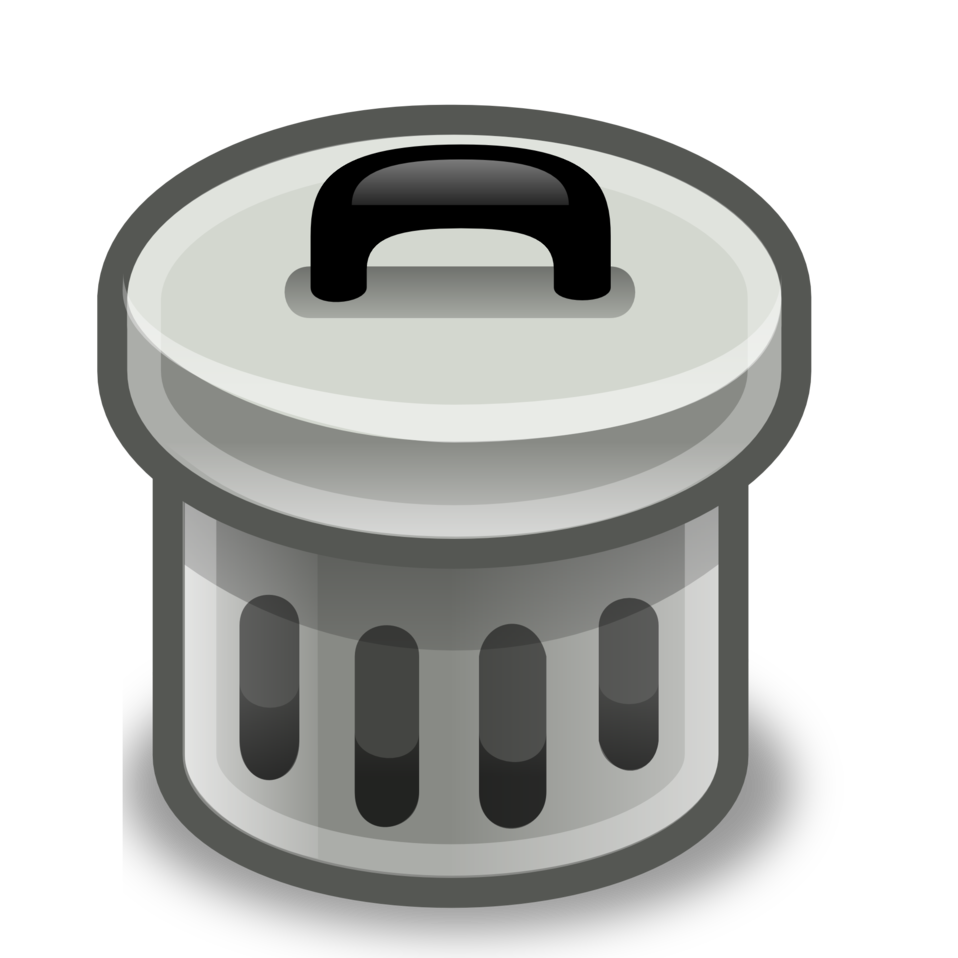 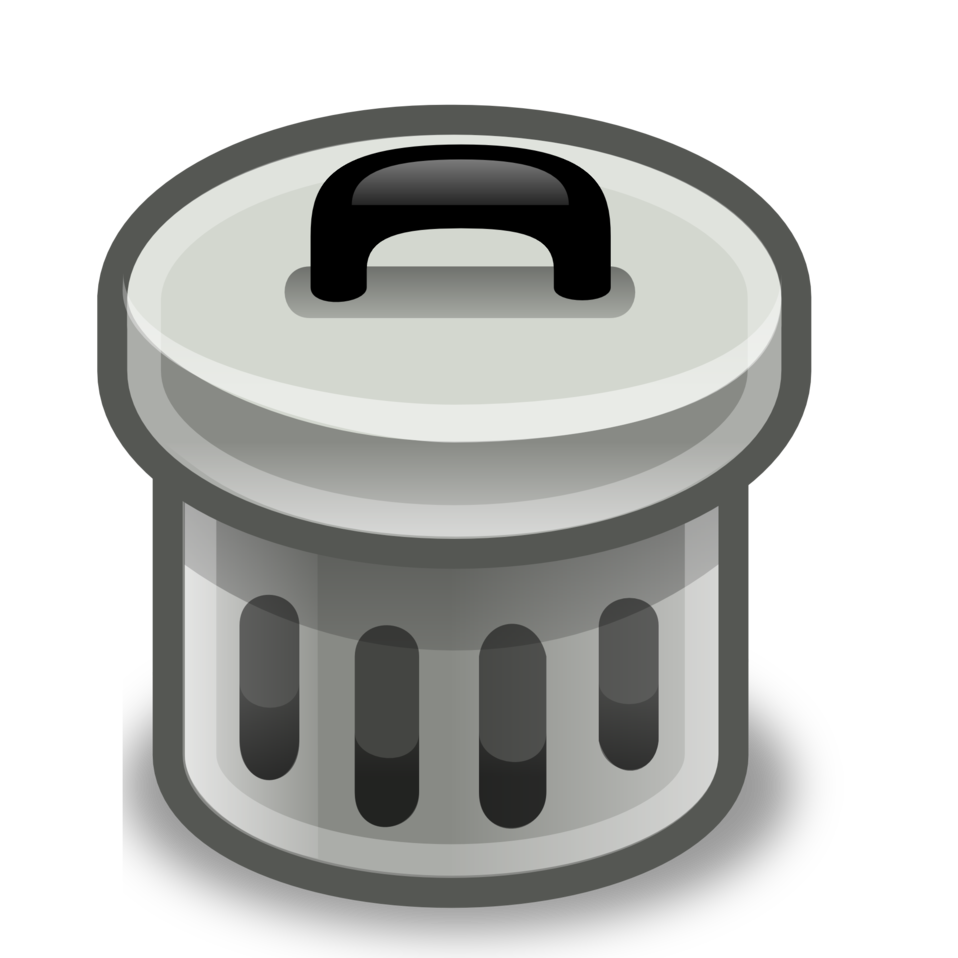 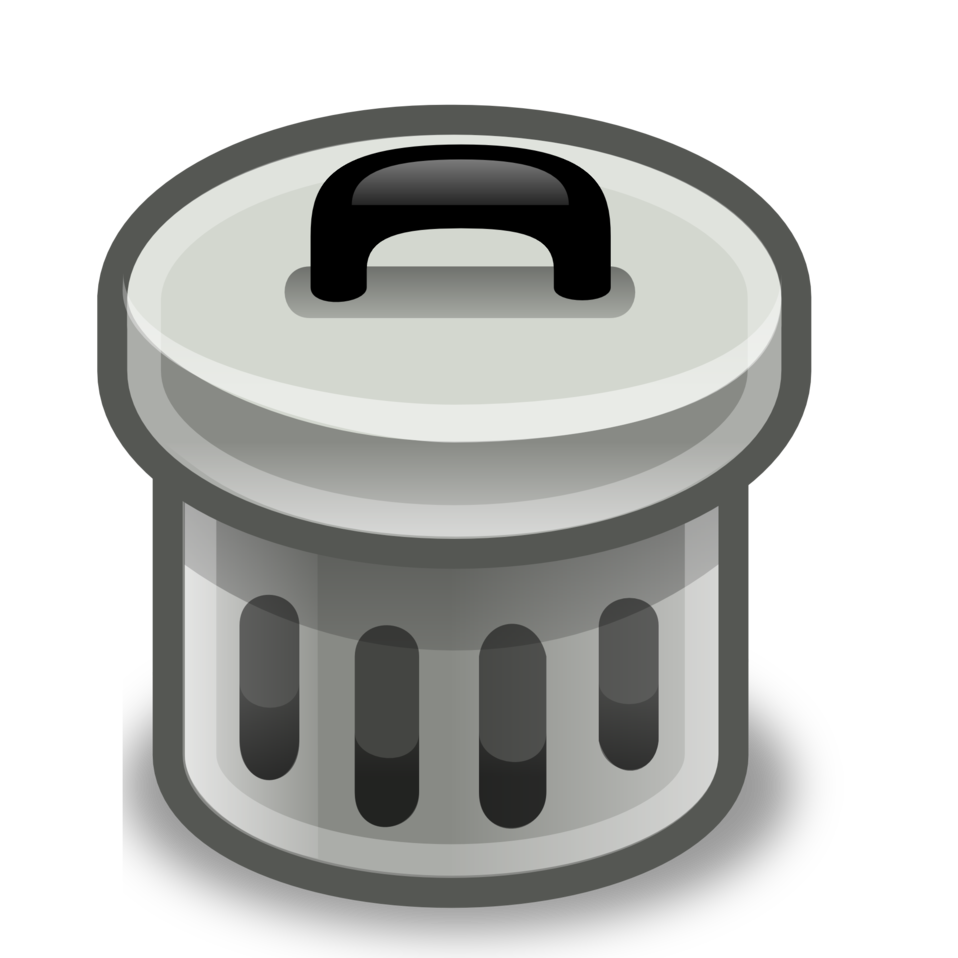 x
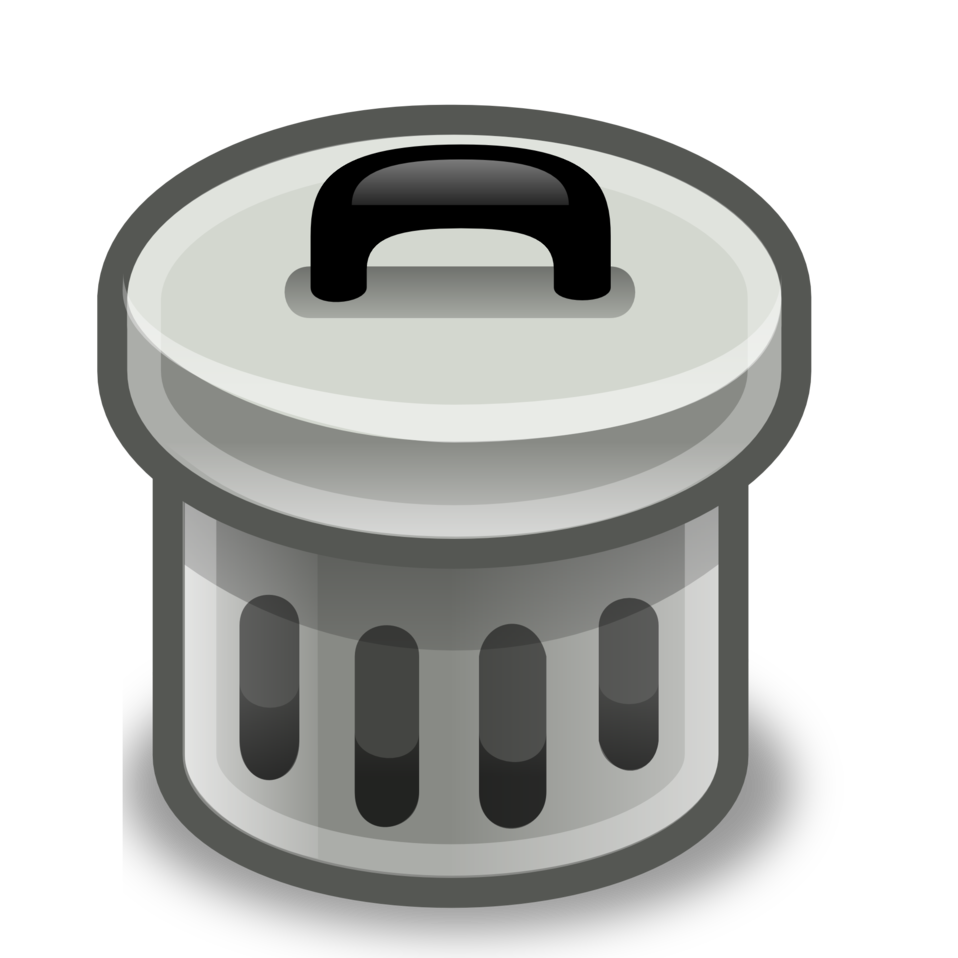 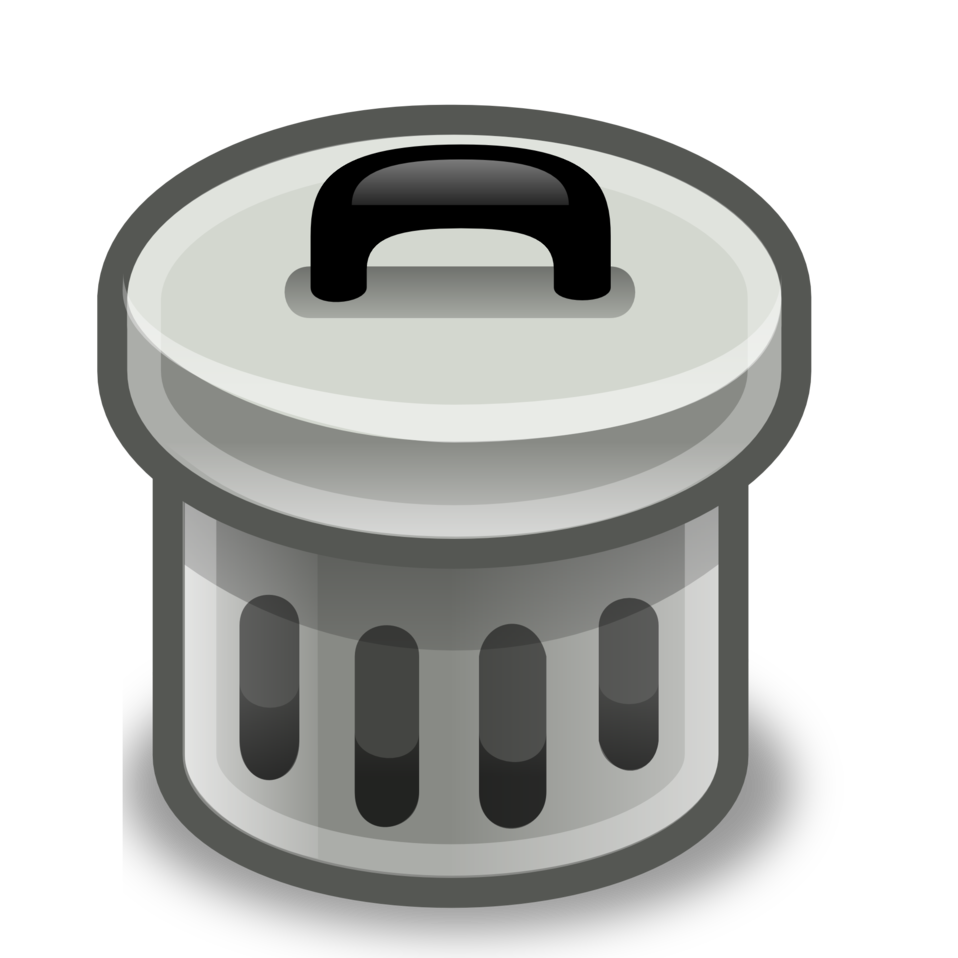 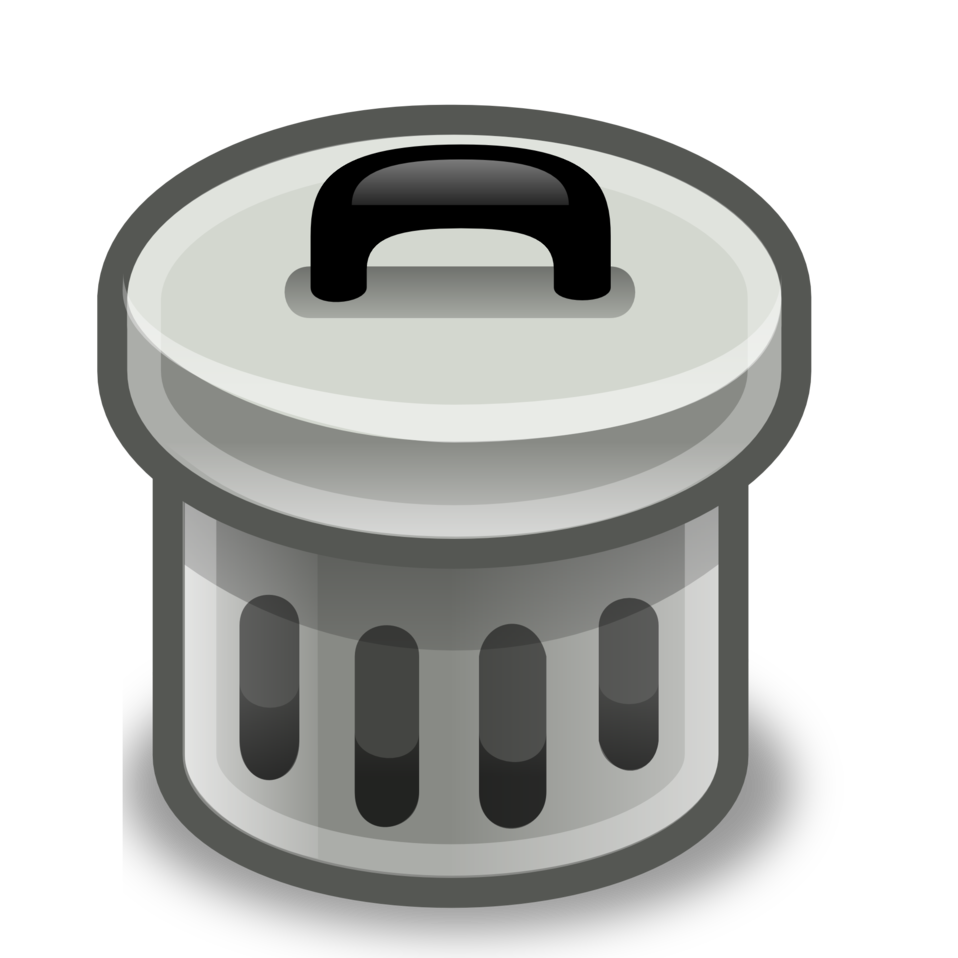 50
Mark and Sweep: Mark
Nursery
Heap
d
a
e
list
51
Mark and Sweep
Stop program
Mark
Walk the heap and mark all objects as garbage
Get the root reference set
Traverse all references (transitive closure)
Unmark reachable objects
Sweep
Walk the heap and collect all marked objects
Resume program
52
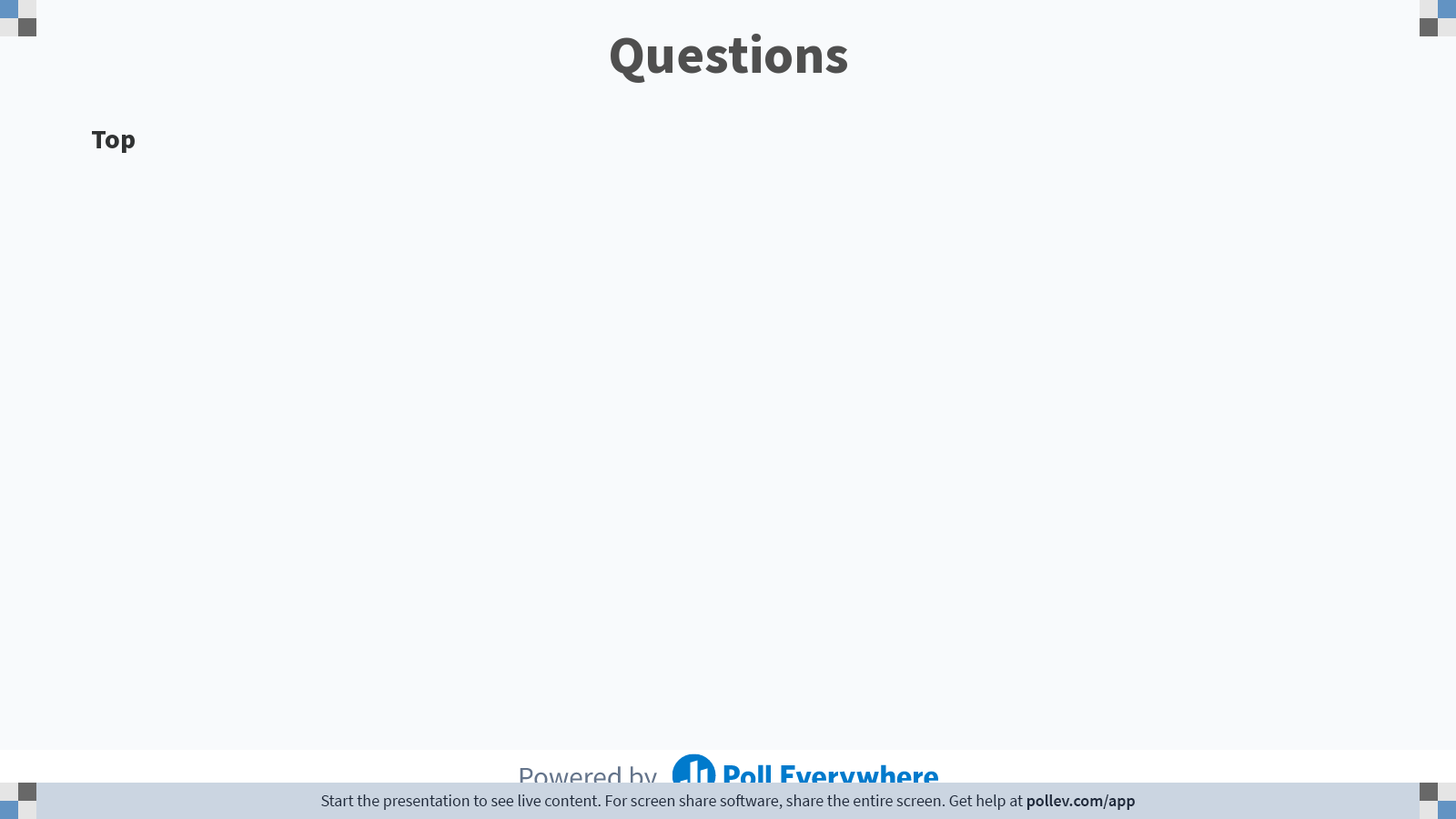 53
[Speaker Notes: Poll Title: Do not modify the notes in this section to avoid tampering with the Poll Everywhere activity.
More info at polleverywhere.com/support

Questions
https://www.polleverywhere.com/discourses/p2pykZB7ifMumvCFR9ys1]
Conservative Garbage Collectors
Which of these is a pointer?

0x0
0xDE
0x000000DE
0x6FDD43EF
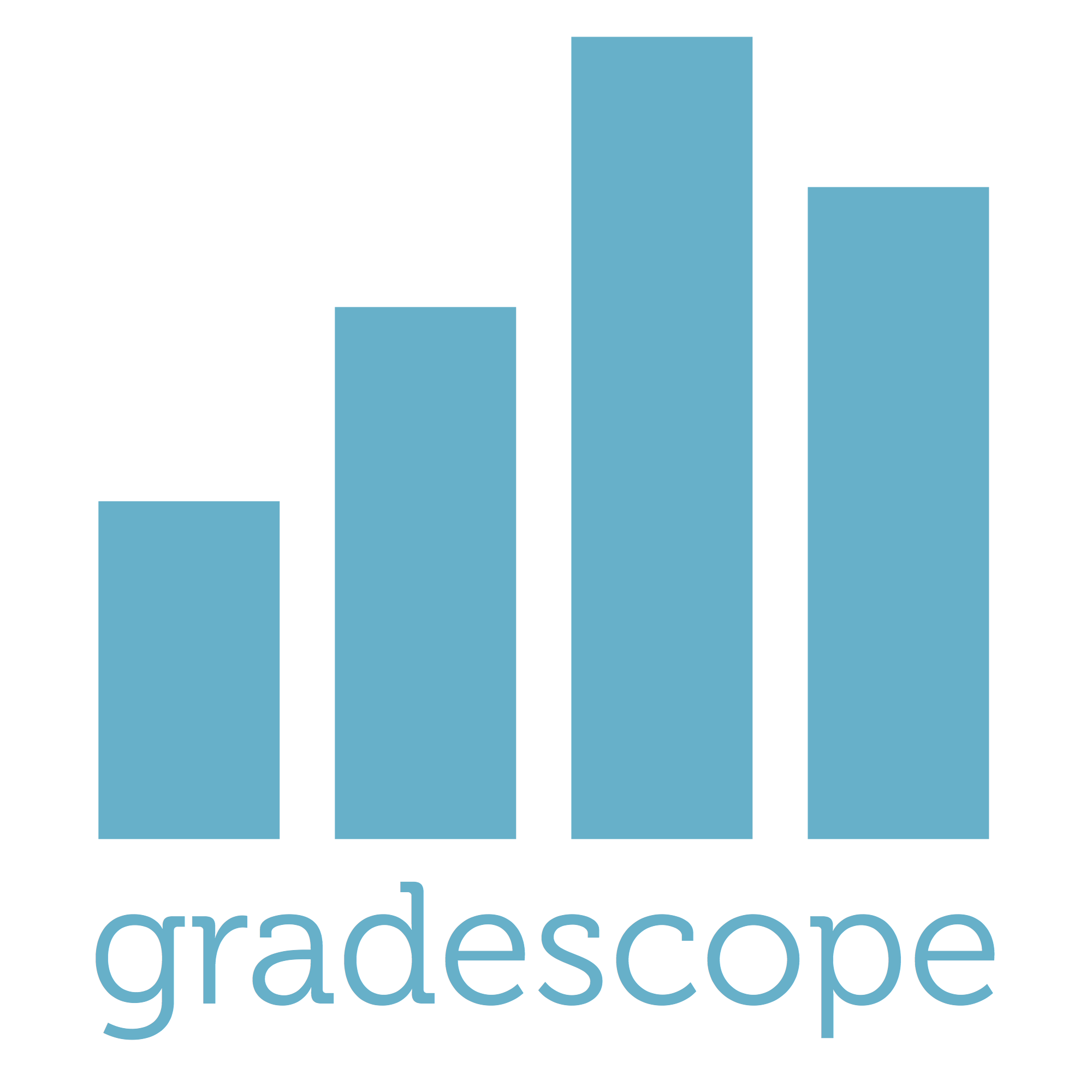 54
Conservative Garbage Collectors
Walk a C/C++ heap, looking the contents of memory
When something looks like a pointer, assume it is a pointer
No false positives
Does not miss any real pointers
Does not reclaim memory that is not garbage
False negatives
Large numbers look like pointers may keep garbage around
55
Mark and Sweep: Mark
Nursery
Heap
d
a
e
list
c
x
56
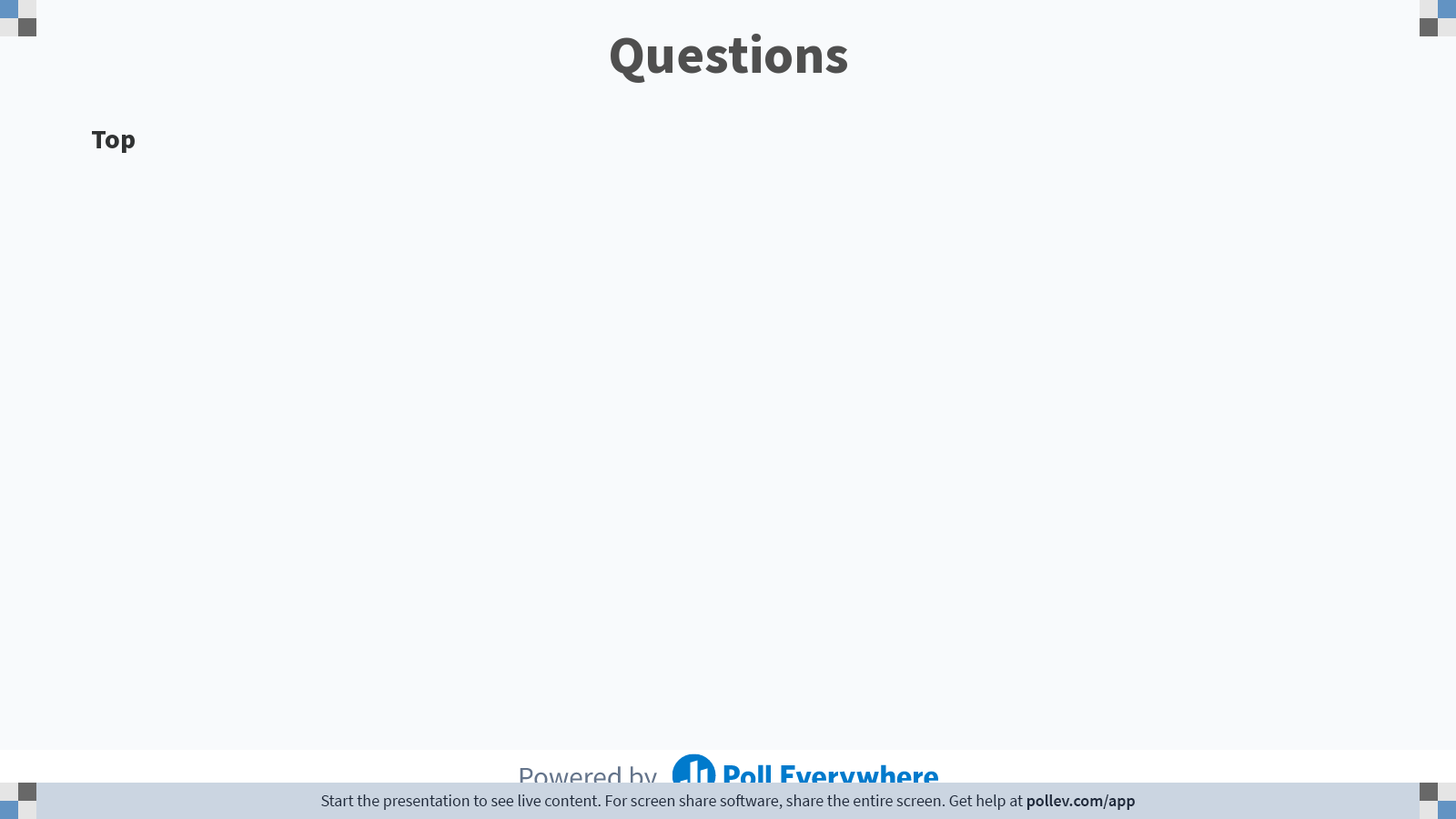 57
[Speaker Notes: Poll Title: Do not modify the notes in this section to avoid tampering with the Poll Everywhere activity.
More info at polleverywhere.com/support

Questions
https://www.polleverywhere.com/discourses/p2pykZB7ifMumvCFR9ys1]
java.lang.Object
package java.lang;

public class Object {
    public final native Class getClass();

    public native int hashCode();
    public boolean equals(Object obj) { return (this == obj); }

    protected native Object clone() throws CloneNotSupportedException;
    public String toString() { return getClass().getName() + "@" + Integer.toHexString(hashCode()); }

    public final native void notify();
    public final native void notifyAll();
    public final native void wait(long timeout) throws InterruptedException;
    public final void wait(long timeout, int nanos) throws InterruptedException { ... }
    public final void wait() throws InterruptedException { wait(0); }

    protected void finalize() throws Throwable { }
}
Reflection
Equality
Utilities
Concurrency
Garbage Collection
58
java.lang.Object
package java.lang;

public class Object {
    public final native Class getClass();

    public native int hashCode();
    public boolean equals(Object obj) { return (this == obj); }

    protected native Object clone() throws CloneNotSupportedException;
    public String toString() { return getClass().getName() + "@" + Integer.toHexString(hashCode()); }

    public final native void notify();
    public final native void notifyAll();
    public final native void wait(long timeout) throws InterruptedException;
    public final void wait(long timeout, int nanos) throws InterruptedException { ... }
    public final void wait() throws InterruptedException { wait(0); }

    protected void finalize() throws Throwable { }
}
Equality
Utilities
Concurrency
Garbage Collection
59
Garbage Collection and Finalizers
class A {
  File tmpFile = createAndOpenTempFile();
  ...
  public void finalize() { tmpFile.close(); }
}
...
while(true) { new A(); }
Finalizers are methods that are called when an object is reclaimed by the garbage collector
60
Garbage Collection and Finalizers
class A {
  File tmpFile = createAndOpenTempFile();
  ...
  public void finalize() { tmpFile.close(); }
}
...
while(true) { new A(); }
Finalizers are methods that are called when an object is reclaimed by the garbage collector
This code:
Is OK and a good use of finalizers
Runs out of memory because it is allocating many objects that are not garbage
Hits the max limit of open files
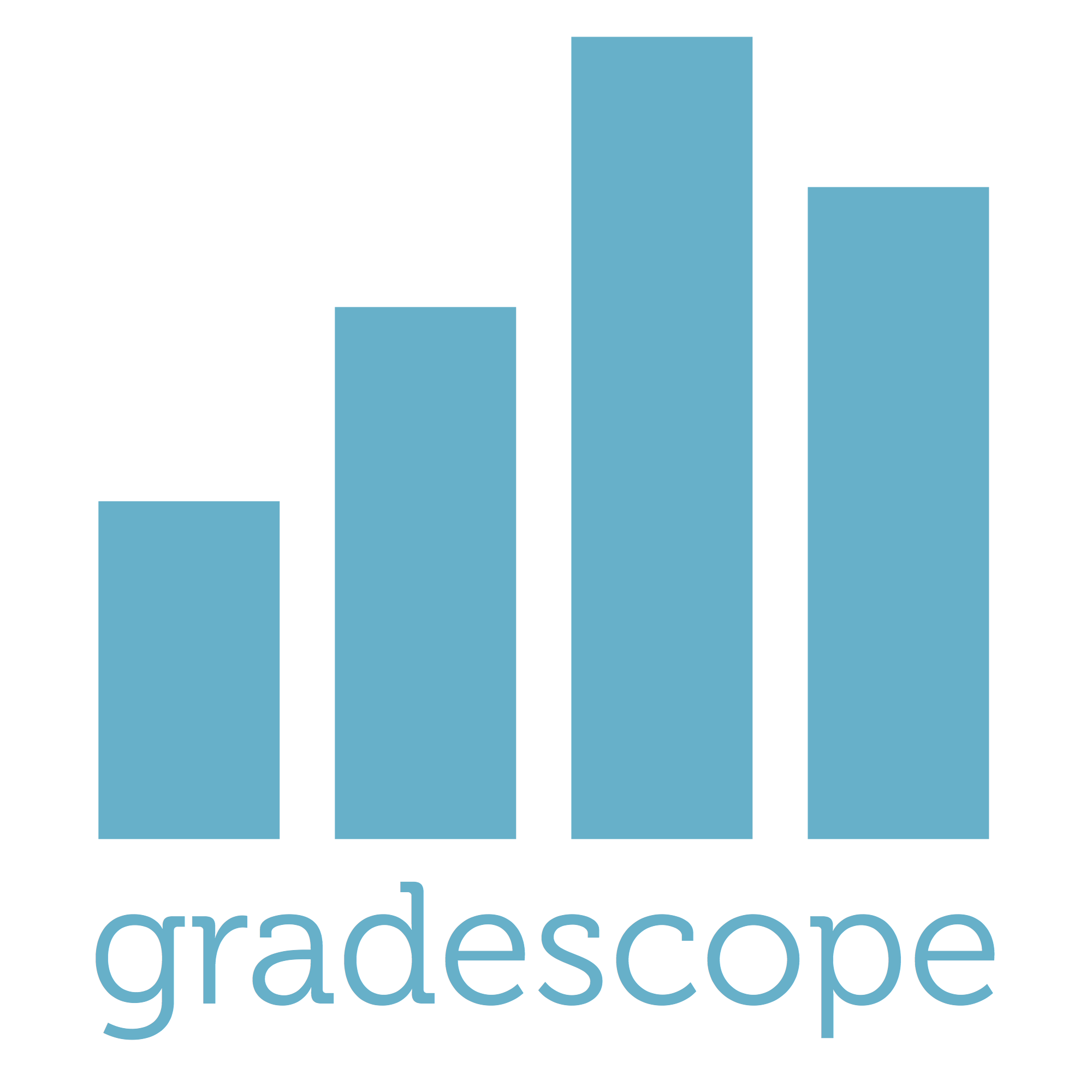 61
[Speaker Notes: c]
Garbage Collection and Finalizers
class A {
  File tmpFile = createAndOpenTempFile();
  ...
  public void finalize() { tmpFile.close(); }
}
...
while(true) { new A(); }
Finalizers are methods that are called when an object is reclaimed by the garbage collector
This code:
Is OK and a good use of finalizers
Runs out of memory because it is allocating many objects that are not garbage
Hits the max limit of open files
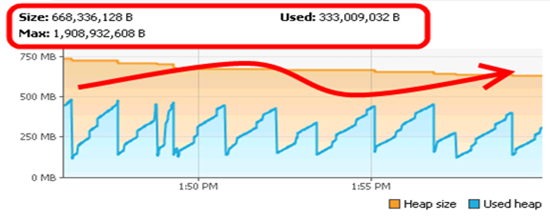 62
[Speaker Notes: c]
You Should not use Finalizers
You don’t have any guarantee that finalizers will ever run
Relying on them may cause your program to crash in weird and unexpected ways (e.g., see prev slide)
Finalizers are slow and inefficient
The code below is valid, which means that the GC cannot reclaim an object that has a finalizer on the current cycle
Needs to keep it around until the next GC cycle
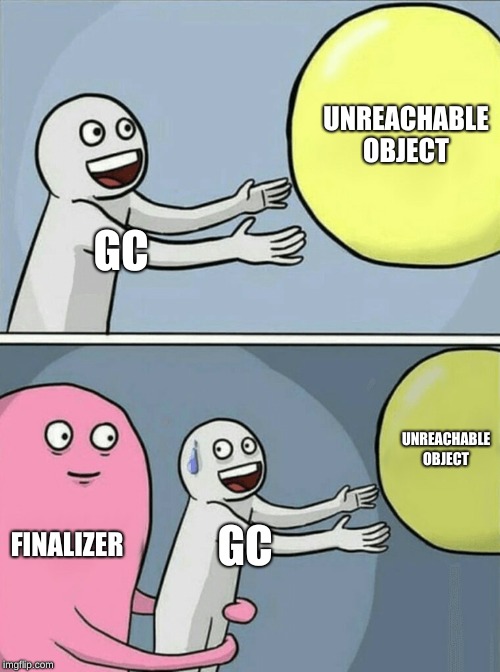 class A {
  static Object IDontLikeGC;
  public void finalize() {  A.IDontLikeGC = this; }
}
63
Java Weak/Soft References
import java.lang.ref.SoftReference;
import java.lang.ref.WeakReference;


Object o1 = new Object();
Object o2 = new Object();
 
WeakReference weak = new WeakReference<>(o1);
SoftReference soft = new SoftReference<>(o2);

o1.get(); // May be null
o2.get(); // May be null
Object only reachable through weak or soft references are considered garbage and can be collected
Weak References:  Collected eagerly as soon as possible
Soft References:  Left as floating garbage for as long as possible
Useful for implementing caches
64
Java Phantom References
Object o = new Object();
ReferenceQueue<Object> q;
q = new ReferenceQueue<>();
 
PhantomReference r;
r = new PhatomReference<>(o, q);

r.get(); // Always returns null
Finalizers done better
You get notified when a phantom reference is enqueued
You then must do the clean-up and then dequeue the object
Only then will the object be collected
No way to get the original reference back
If it is enqueued, you already lost all references
65
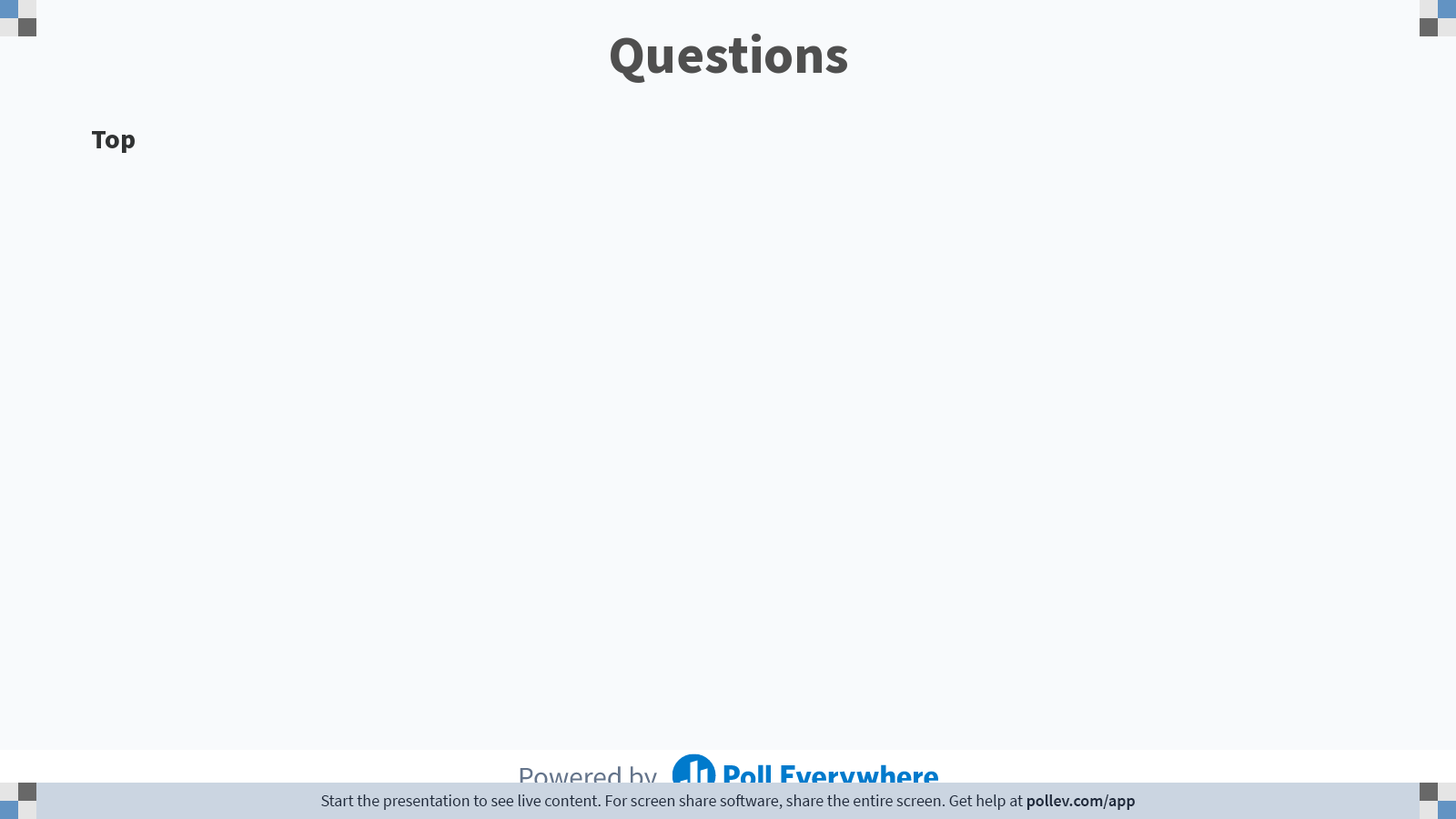 66
[Speaker Notes: Poll Title: Do not modify the notes in this section to avoid tampering with the Poll Everywhere activity.
More info at polleverywhere.com/support

Questions
https://www.polleverywhere.com/discourses/p2pykZB7ifMumvCFR9ys1]
Fragmentation
Before collection heap is full
Nursery
Heap
o1
o2
d
a
e
list
c
o3
x
67
Fragmentation
Before collection heap is full
Nursery
Heap
o1
o2
d
a
e
list
c
o3
x
68
Fragmentation
Before collection heap is full
Nursery
Heap
o1
o2
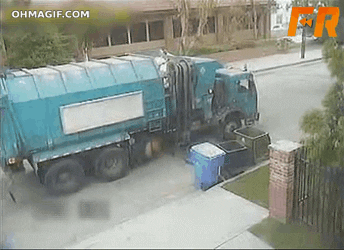 d
a
e
list
o3
69
Fragmentation
Fragmentation leads to inneficient allocation
Nursery
Heap
o1
o2
d
a
e
list
Big Object
o3
70
Fragmentation
Fragmentation leads to inneficient allocation
Nursery
Heap
Big Object
o1
o2
d
a
e
list
o3
71
Fragmentation
Fragmentation leads to inneficient allocation
Nursery
Heap
o1
o2
Big Object
d
a
e
list
o3
72
Fragmentation
Fragmentation leads to inneficient allocation
Nursery
Heap
o1
o2
d
a
e
list
Big Object
o3
73
Fragmentation
Fragmentation leads to inneficient allocation
Fragmentation leads to memory waste
Nursery
Heap
o1
o2
d
a
e
list
Big Object
Bigger Object
o3
74
Fragmentation
What happens now?
Not enough memory, throw OutOfMemoryError
Split the bigger object in many small objects
Move other objects to make room
Nursery
Heap
o1
o2
d
a
e
list
Big Object
Bigger Object
o3
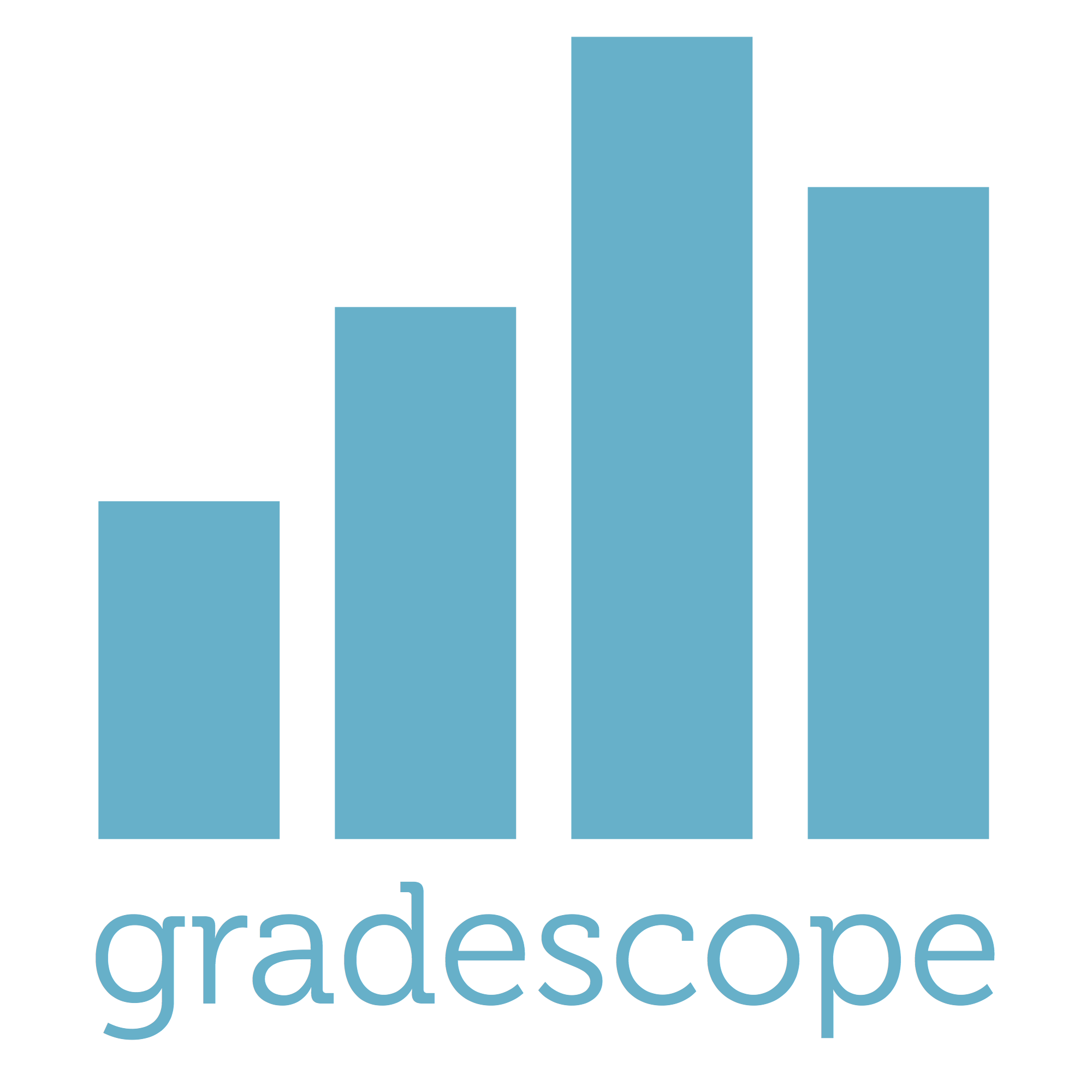 75
[Speaker Notes: c]
Compacting
Nursery
Heap
o1
o2
d
a
e
list
Big Object
o3
76
Compacting
Nursery
Heap
Heap
o1
o2
d
a
e
list
o3
77
Compacting
Nursery
Heap
Nursery
Heap
Extra step after collection
Solves the fragmentation problem
o1
o1
o2
o2
d
e
a
list
d
o3
a
e
list
o3
78
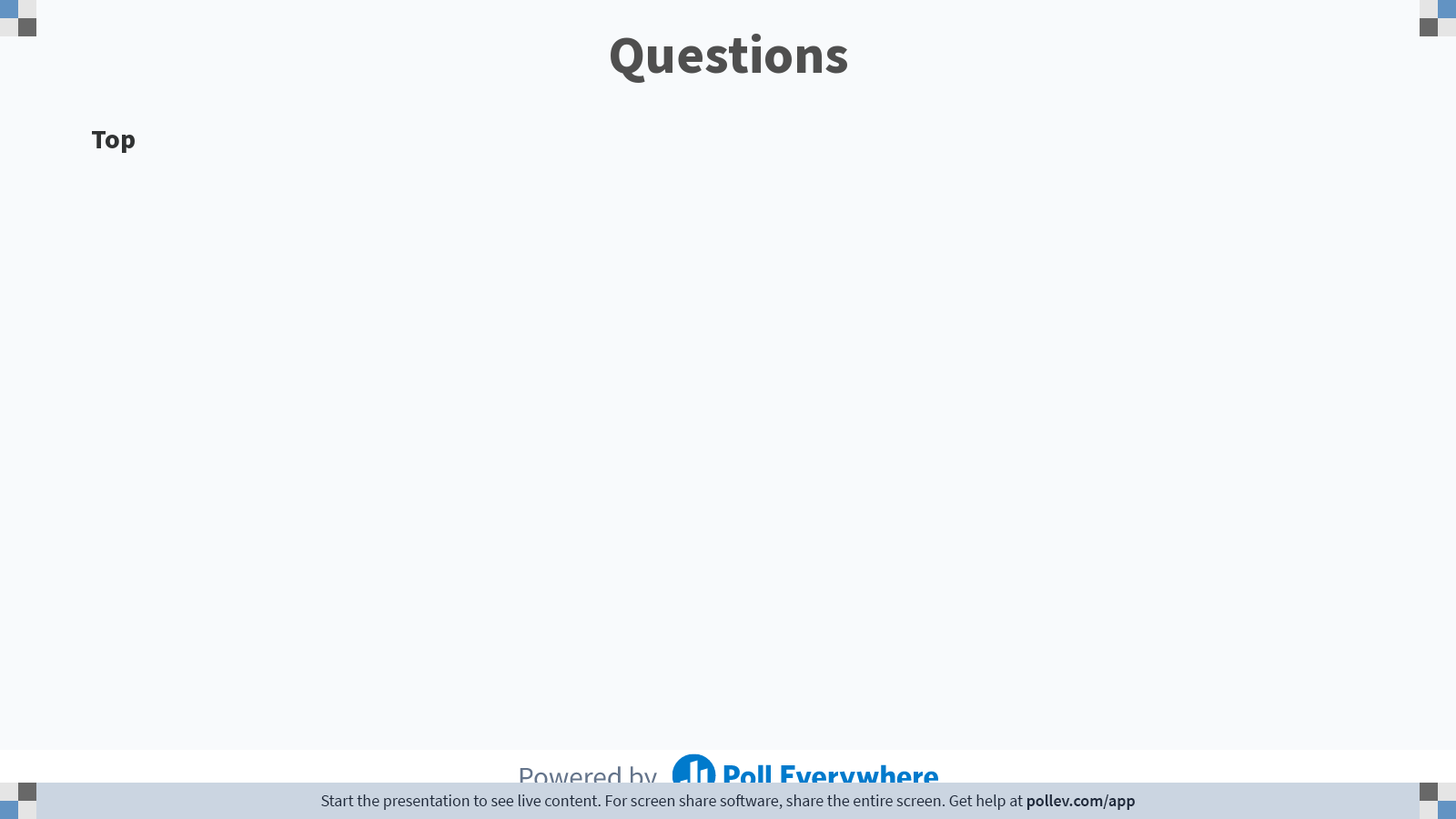 79
[Speaker Notes: Poll Title: Do not modify the notes in this section to avoid tampering with the Poll Everywhere activity.
More info at polleverywhere.com/support

Questions
https://www.polleverywhere.com/discourses/p2pykZB7ifMumvCFR9ys1]
Compacting
Nursery
Heap
Nursery
Heap
Extra step after collection
Solves the fragmentation problem
o1
o1
o2
o2
d
e
a
list
d
o3
Can malloc compact the heap in C/C++?
Yes, just like in Java
Yes, but it’s very slow and nobody does it
No, it is impossible
a
e
list
o3
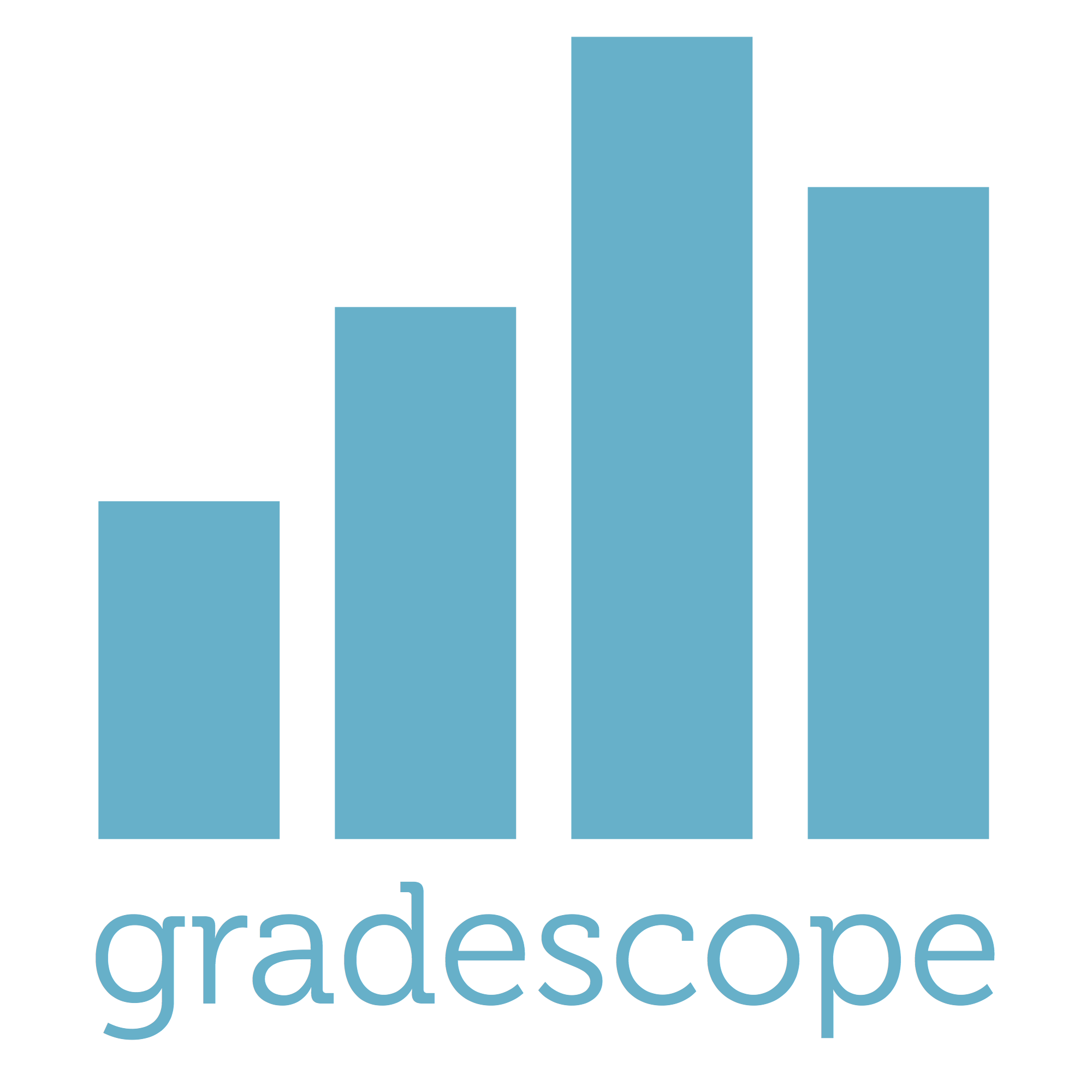 80
[Speaker Notes: c]
Compacting
Can malloc compact the heap in C/C++?
No, it is impossible

After moving objects, the GC fixes all the references to those objects
In C/C++, we would have to fix all the pointers
Impossible to walk the heap in C/C++
81
Compacting
Nursery
Heap
Nursery
Heap
o1
o2
o1
o2
d
e
d
a
list
o3
a
e
list
o3
82
Bump-pointer
next-free-ptr
Keep a pointer to the start of the free space
Nursery
Heap
o1
o2
d
e
a
list
o3
83
Bump-pointer
next-free-ptr
Keep a pointer to the start of the free space
Allocate:
Put object on memory referred to by pointer
Nursery
Heap
o1
o2
d
e
a
list
o3
Big Object
84
Bump-pointer
next-free-ptr
Keep a pointer to the start of the free space
Allocate:
Put object on memory referred to by pointer
“Bump” the pointer to the end of the new object
Nursery
Heap
o1
o2
d
e
a
list
o3
Big Object
85
Bump-pointer
next-free-ptr
Keep a pointer to the start of the free space
Allocate:
Put object on memory referred to by pointer
“Bump” the pointer to the end of the new object
Nursery
Heap
o1
o2
d
e
a
list
o3
Big Object
86
Bump-pointer
next-free-ptr
Keep a pointer to the start of the free space
Allocate
Garbage Collect
When pointer goes over a threshold
AKA Water mark
Nursery
Heap
o1
o2
d
e
a
list
o3
Big Object
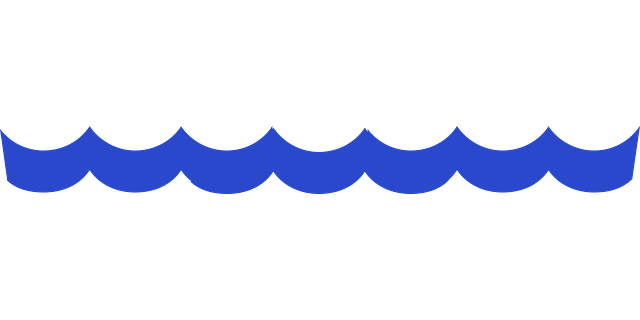 87
Bump-pointer
next-free-ptr
Keep a pointer to the start of the free space
Allocate
Garbage Collect
When pointer goes over a threshold
AKA Water mark
Nursery
Heap
o1
o2
d
e
a
list
o3
Big Object
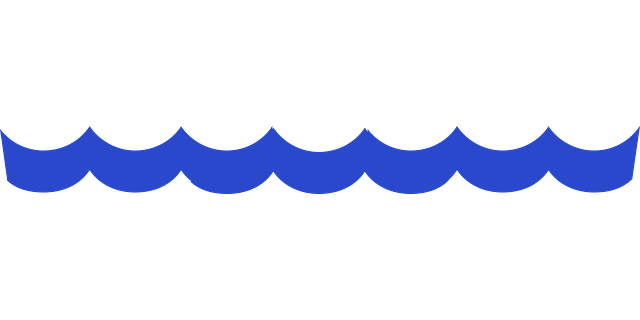 88
Bump-pointer
next-free-ptr
Keep a pointer to the start of the free space
Allocate
Garbage Collect
When pointer goes over a threshold
AKA Water mark
Nursery
Heap
o1
o2
d
e
a
list
o3
Big Object
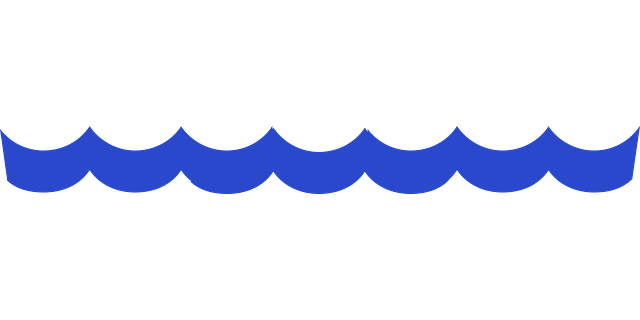 89
Bump pointer
Keep a pointer to the next free block
Allocate memory: advance the pointer
Free memory: reset the pointer
Old contents will be overwritten
Fast allocation
Compacting GC guarantees no fragmentation
Trigger GC when pointer above certain address
High-water mark
90
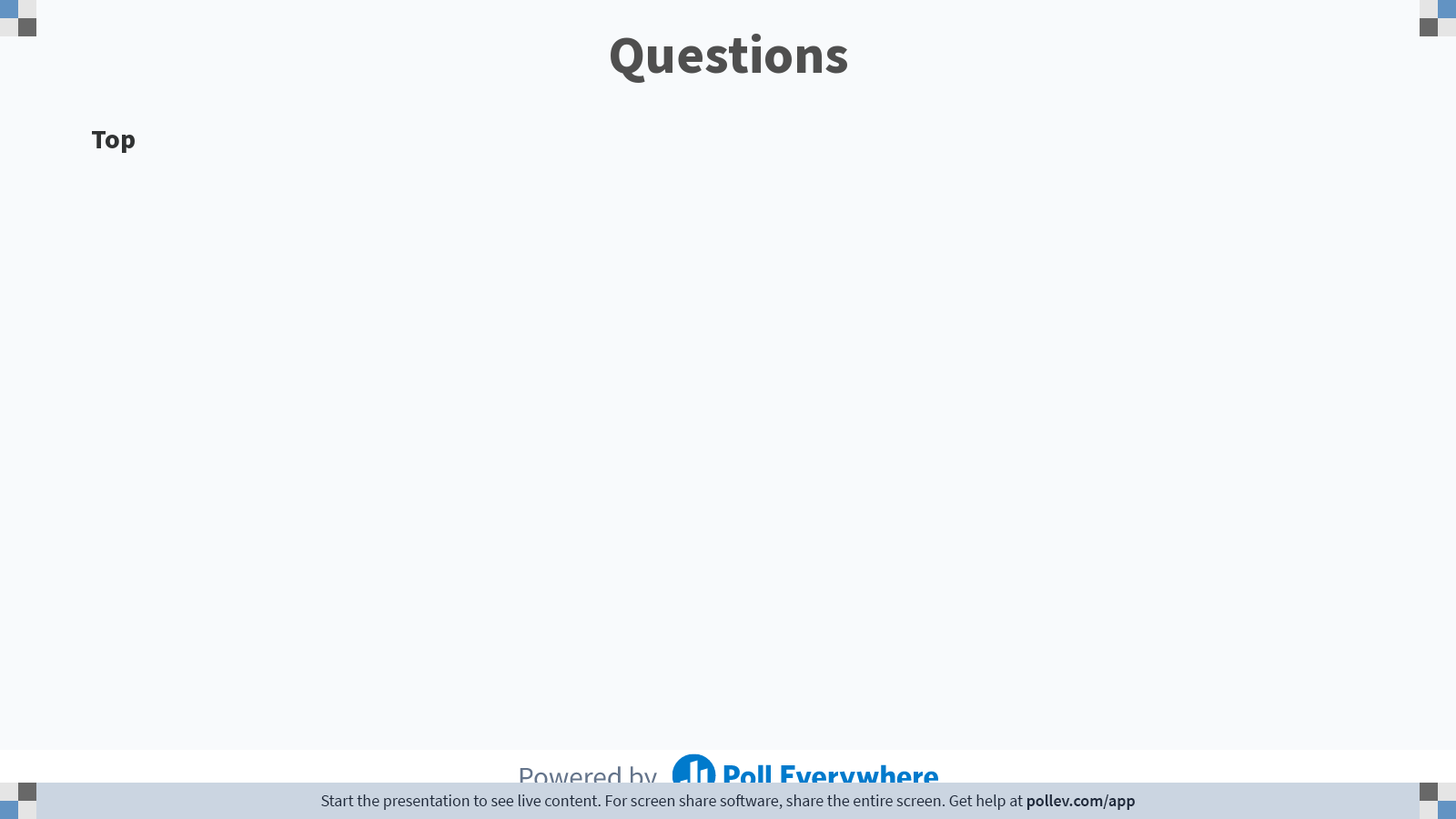 91
[Speaker Notes: Poll Title: Do not modify the notes in this section to avoid tampering with the Poll Everywhere activity.
More info at polleverywhere.com/support

Questions
https://www.polleverywhere.com/discourses/p2pykZB7ifMumvCFR9ys1]
Comparison
Reference Counting
No whole program pauses, more responsive programs
Simple implementation
Circular references lead to memory leaks
Tracing (e.g., mark-and-sweep)
Whole program pauses
Very short in practice
More complex implementation
Collects all non-reachable data, no mem leaks
Can compact memory, less fragmentation
92
Comparison
Reference counting
Short-lived programs
E.g., scripts
Restartable programs
Responsive programs
E.g., mobile apps
Tracing
Long-lived programs
Throughput vs latency
E.g., server software
93
Comparison
But the real world is weird
Java on smartphones
Android, tracing-gc
PHP on servers
Reference counting
Reference counting
Short-lived programs
E.g., scripts
Restartable programs
Responsive programs
E.g., mobile apps
Tracing
Long-lived programs
Throughput vs latency
E.g., server software
94
Garbage Collection
Tracing:
Java
C# / .NET
OCaml
Go
Reference counting:
C++ smart pointers
Rust alloc::rc
Perl
Python
PHP
Swift
95
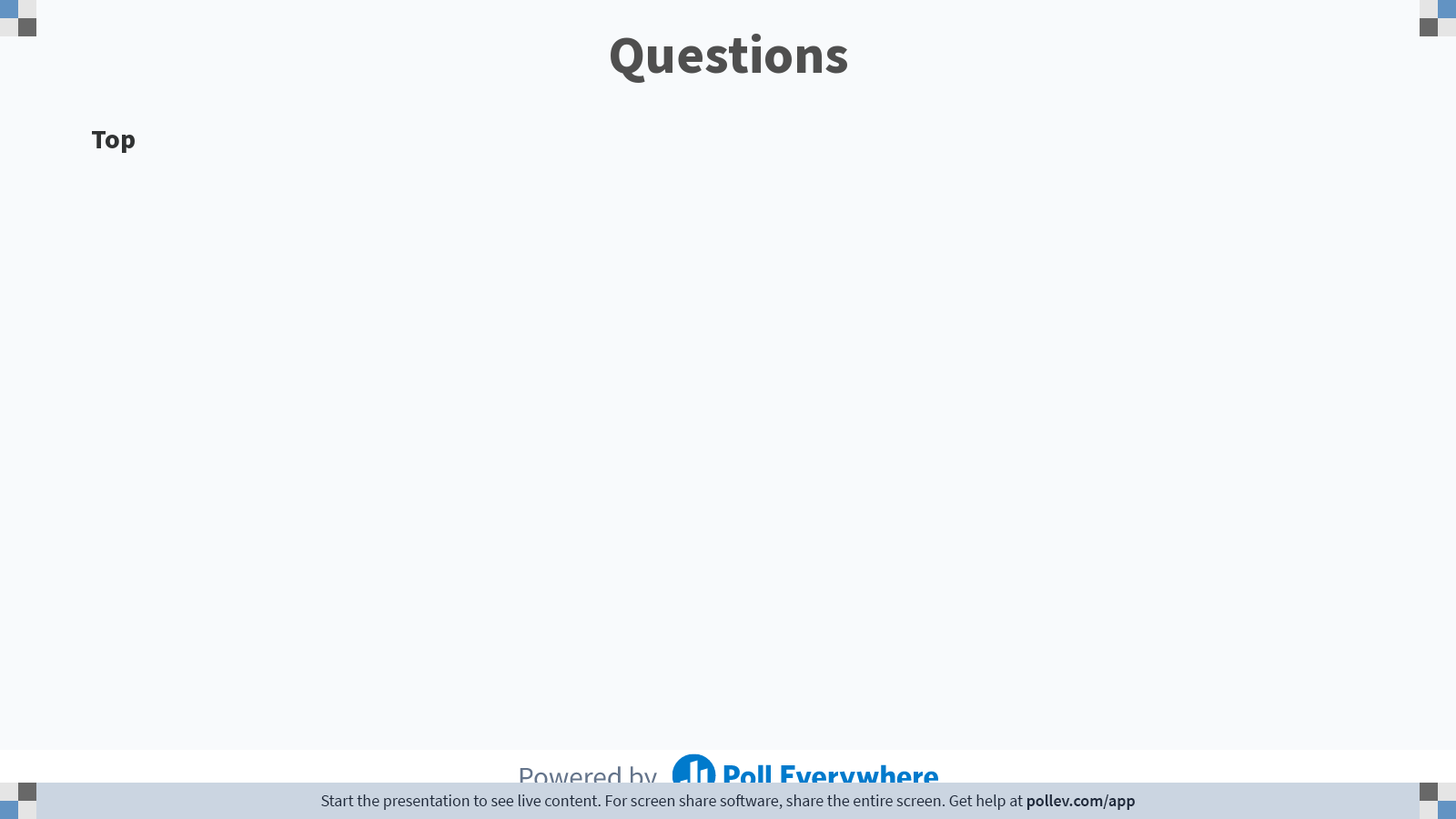 96
[Speaker Notes: Poll Title: Do not modify the notes in this section to avoid tampering with the Poll Everywhere activity.
More info at polleverywhere.com/support

Questions
https://www.polleverywhere.com/discourses/p2pykZB7ifMumvCFR9ys1]
Copying Garbage Collector
Nursery
Used
Unused
d
a
e
list
c
x
97
Copying Garbage Collector
Nursery
Used
Unused
d
a
e
Found live object
list
c
x
98
Copying Garbage Collector
Nursery
Used
Unused
d
a
e
Copy it to the unused space
list
list
c
x
99
Copying Garbage Collector
Nursery
Used
Unused
d
list
a
e
Update reference
list
c
x
100
Copying Garbage Collector
Nursery
Used
Unused
d
list
a
e
Original object becomes forward reference
list
c
x
101
Copying Garbage Collector
Nursery
Used
Unused
d
list
a
e
Mark original object as moved
list
c
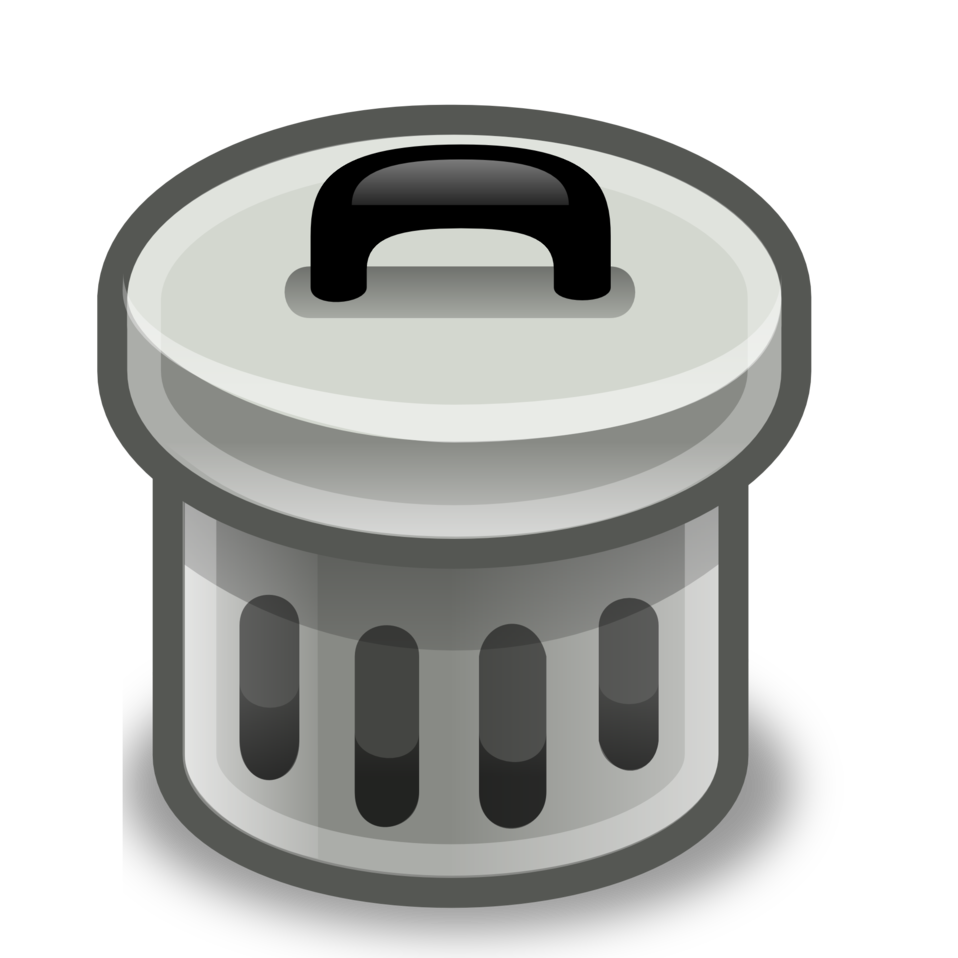 x
102
Copying Garbage Collector
Nursery
Used
Unused
a
d
d
list
e
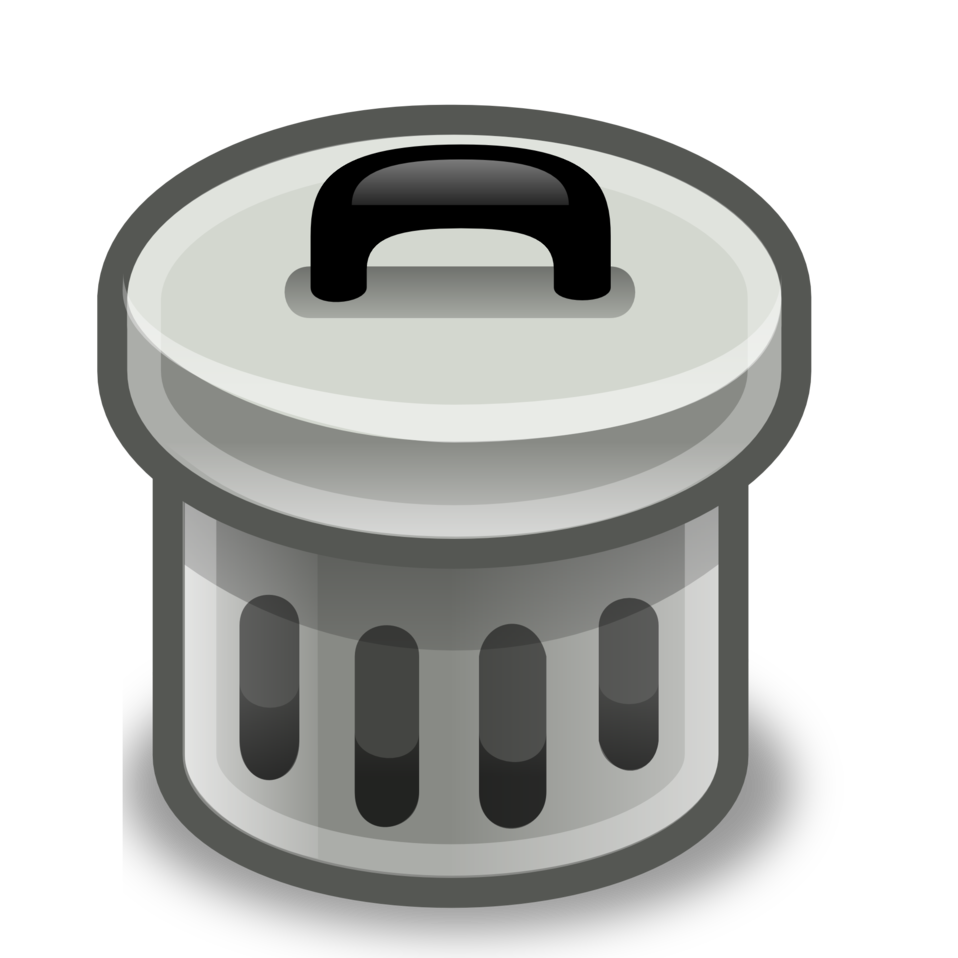 a
e
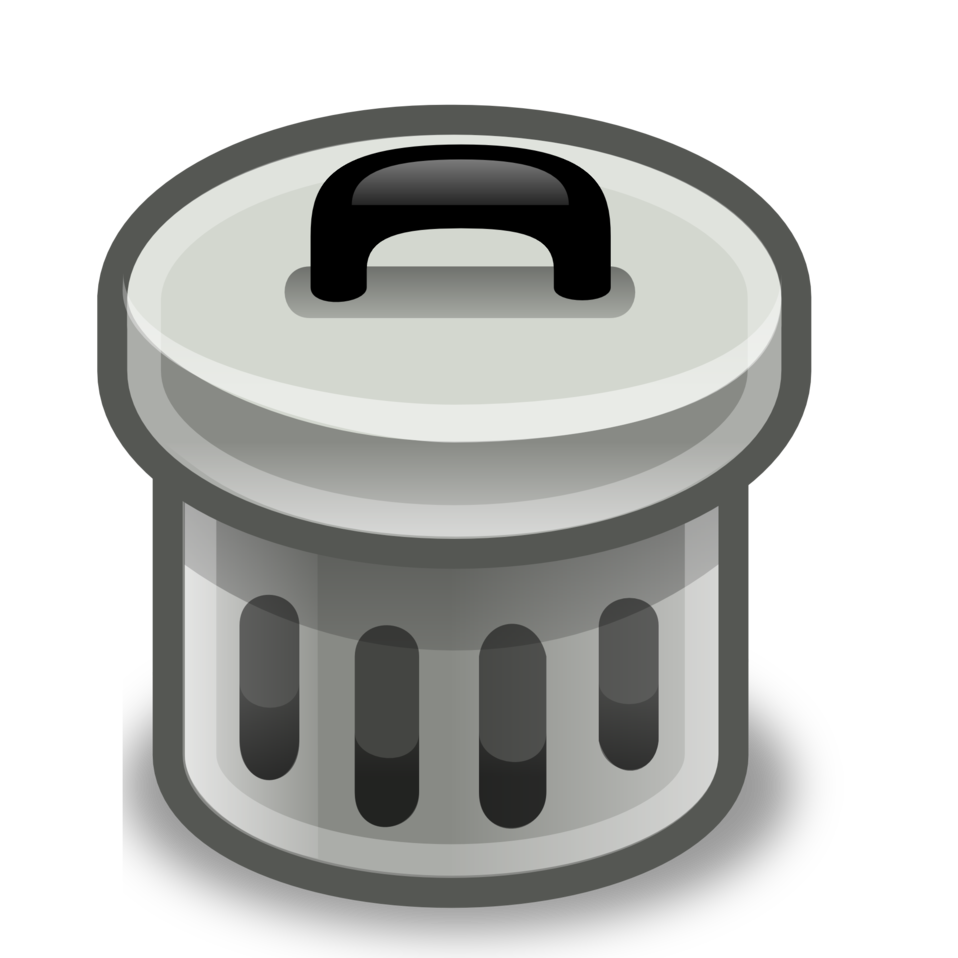 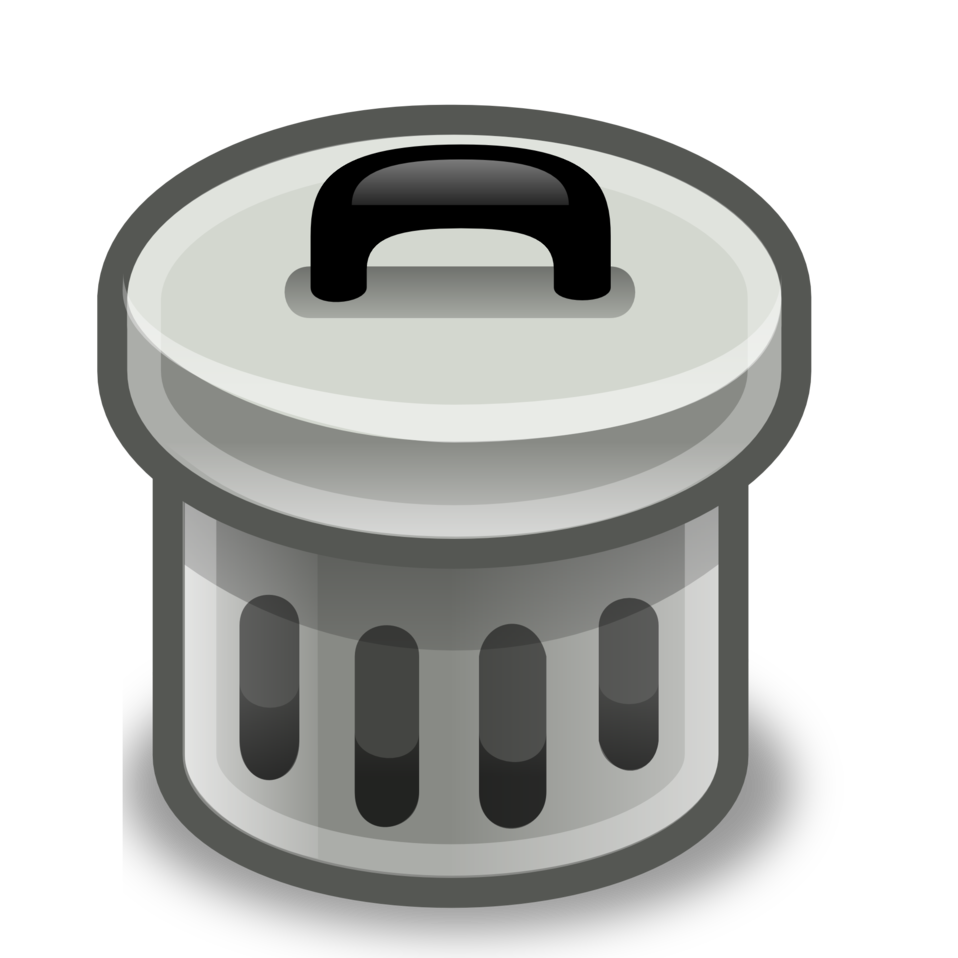 Follow the transitive closure of all root references
list
c
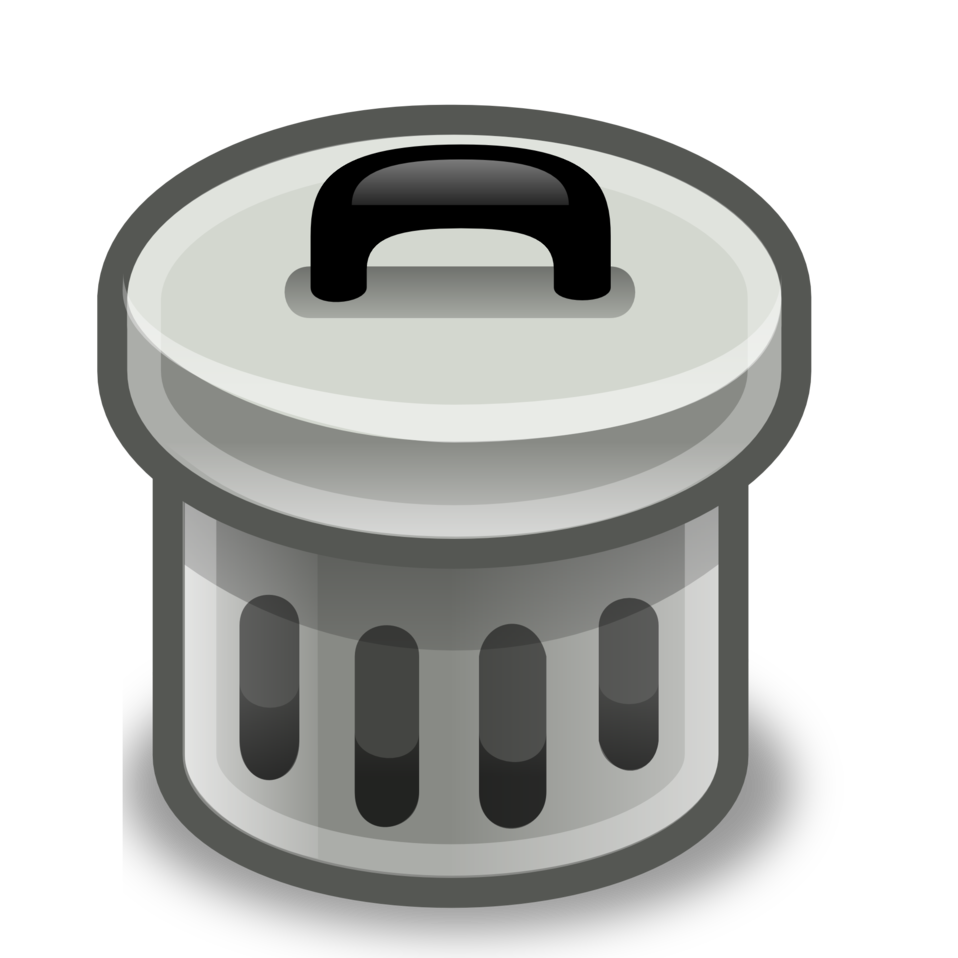 x
103
Copying Garbage Collector
Nursery
Used
Unused
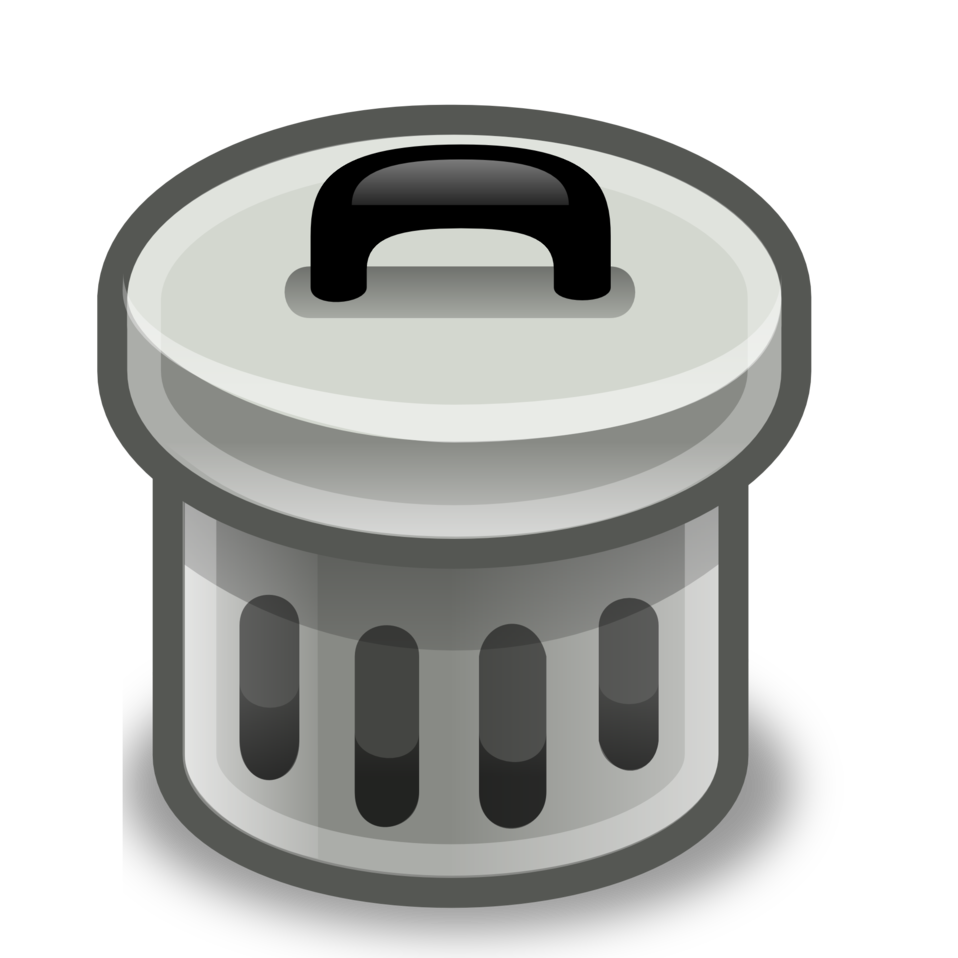 a
d
d
list
e
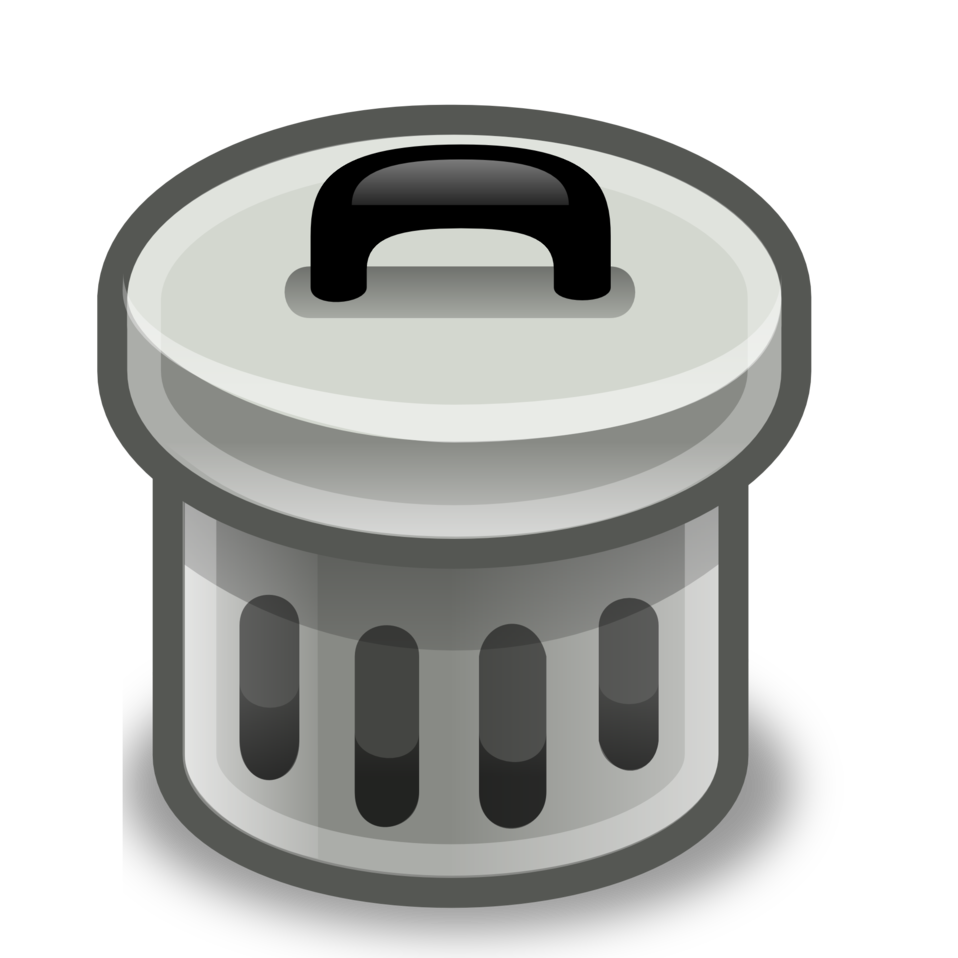 a
e
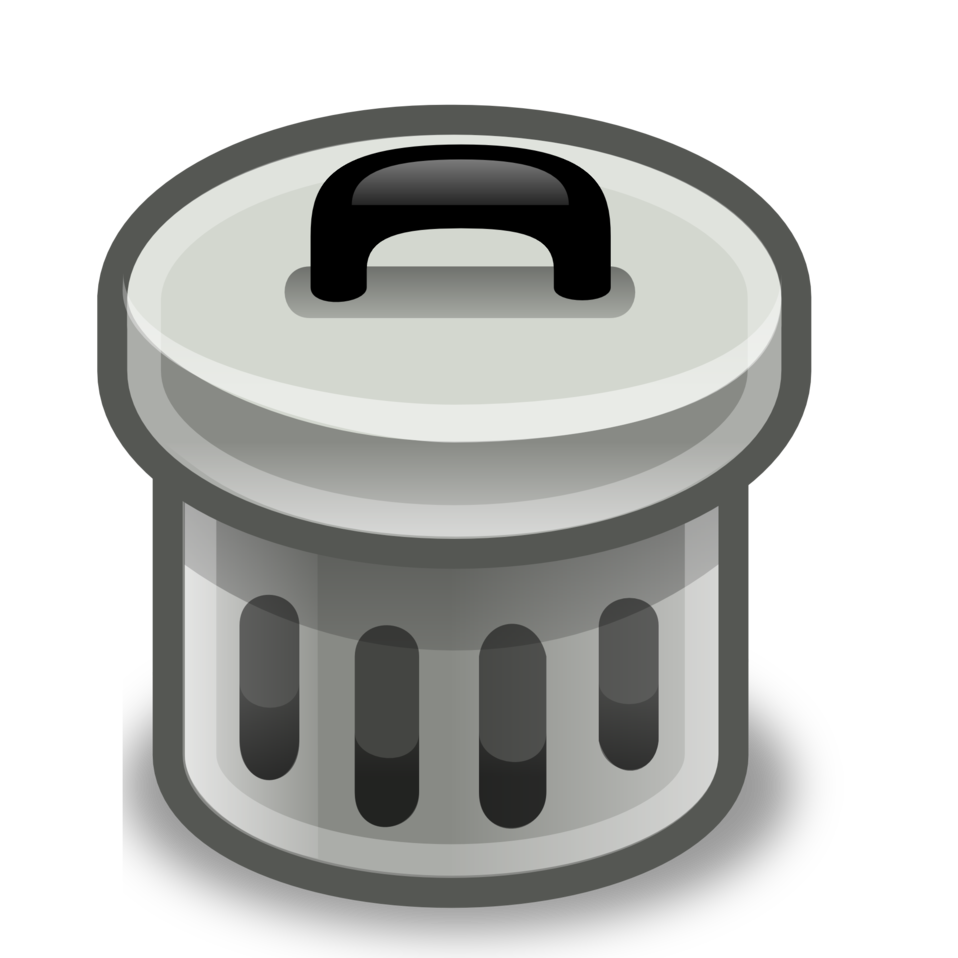 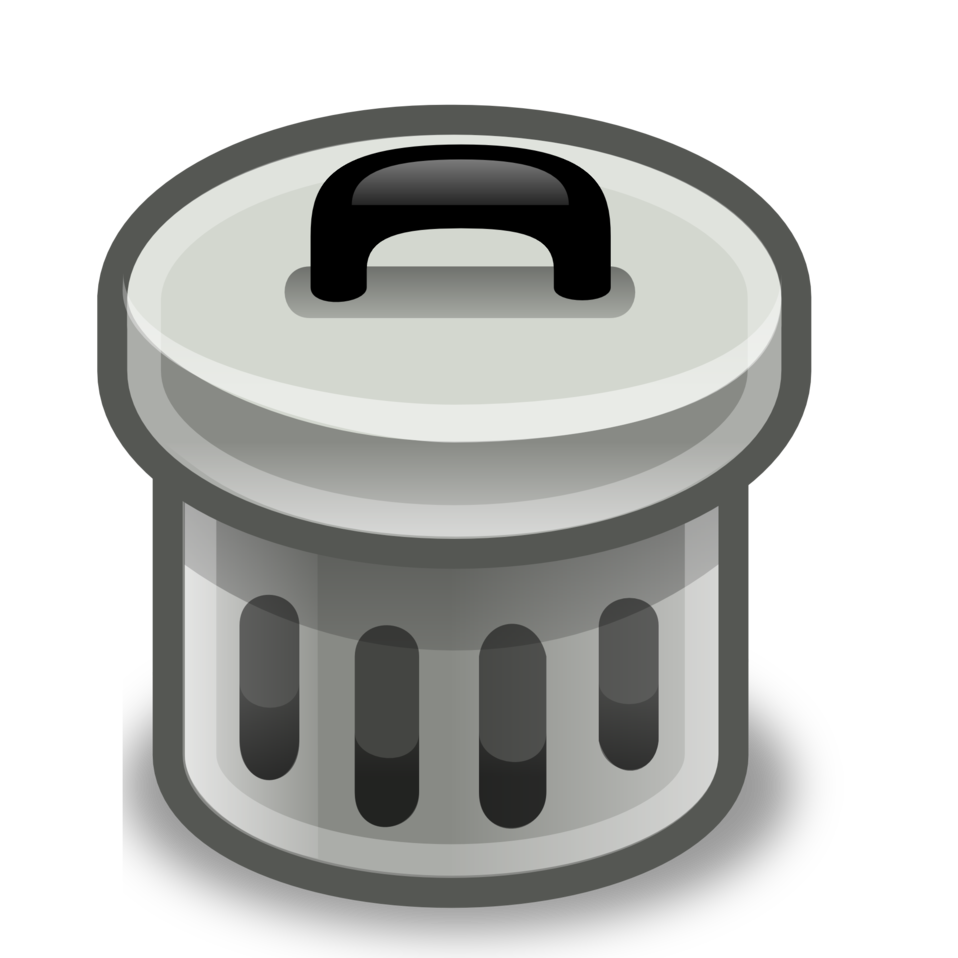 list
c
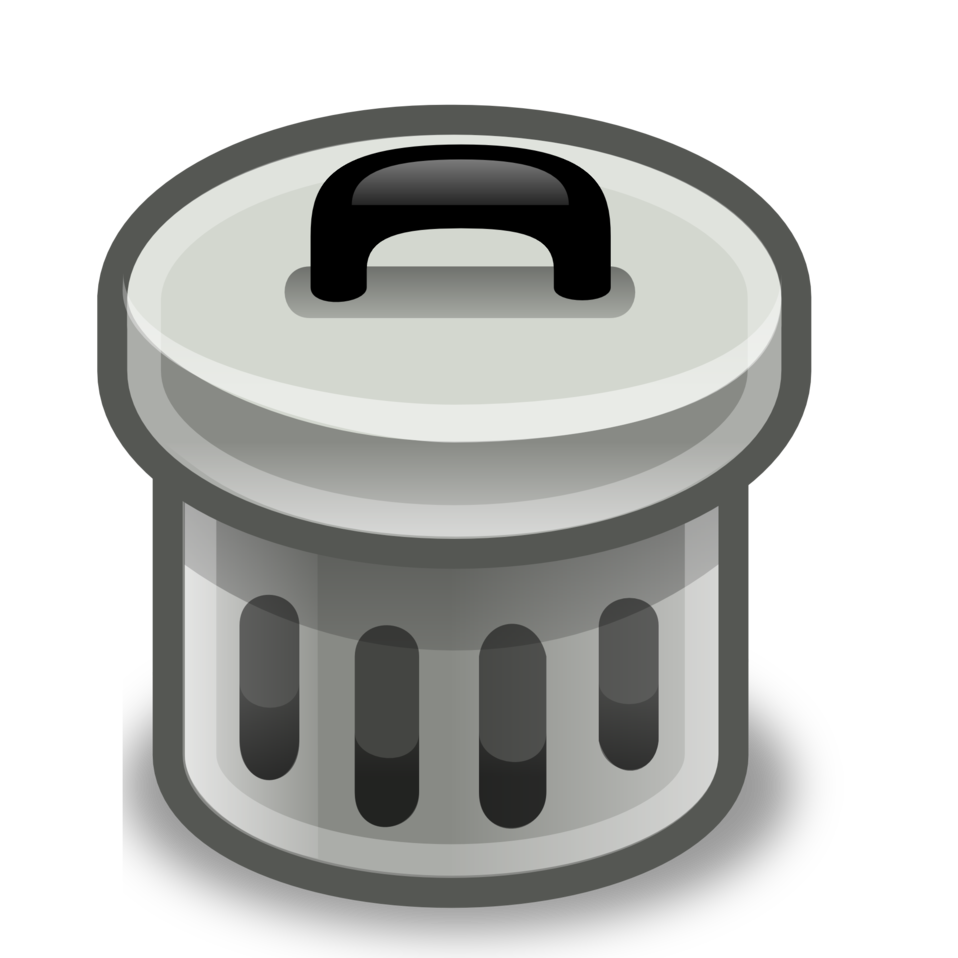 x
104
Copying Garbage Collector
Nursery
Used
Unused
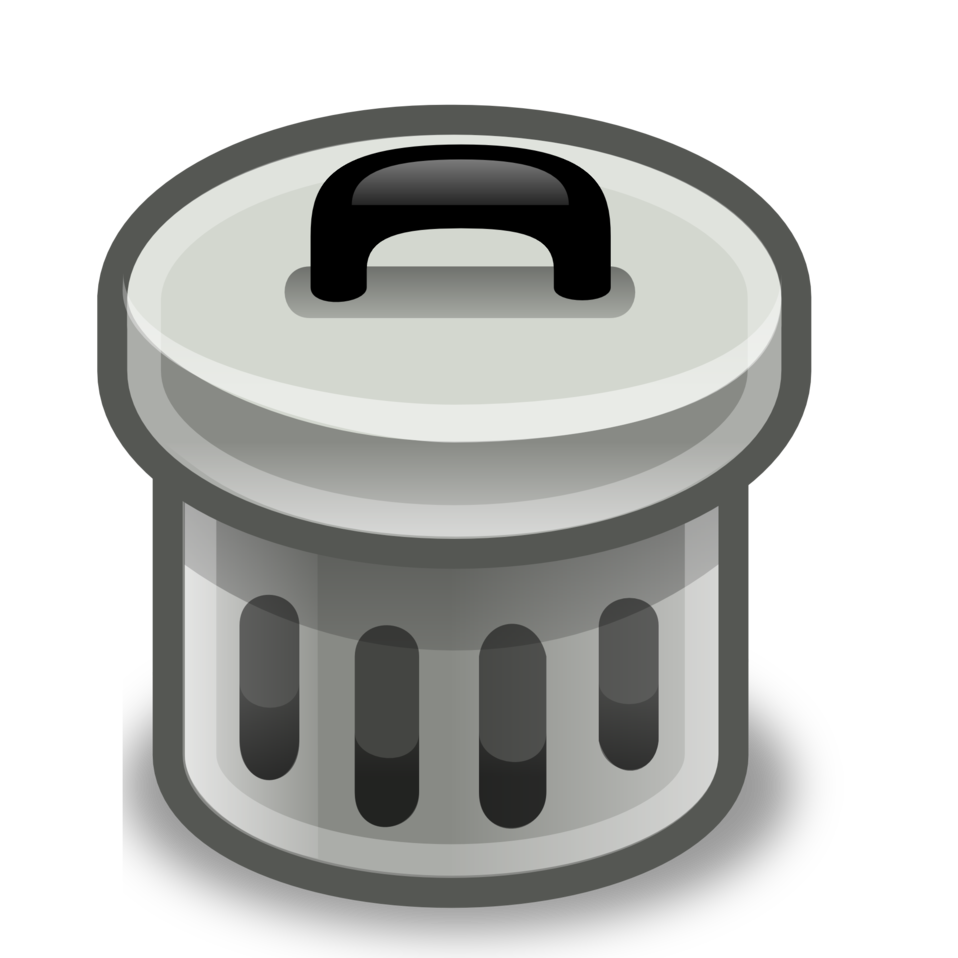 a
d
d
list
e
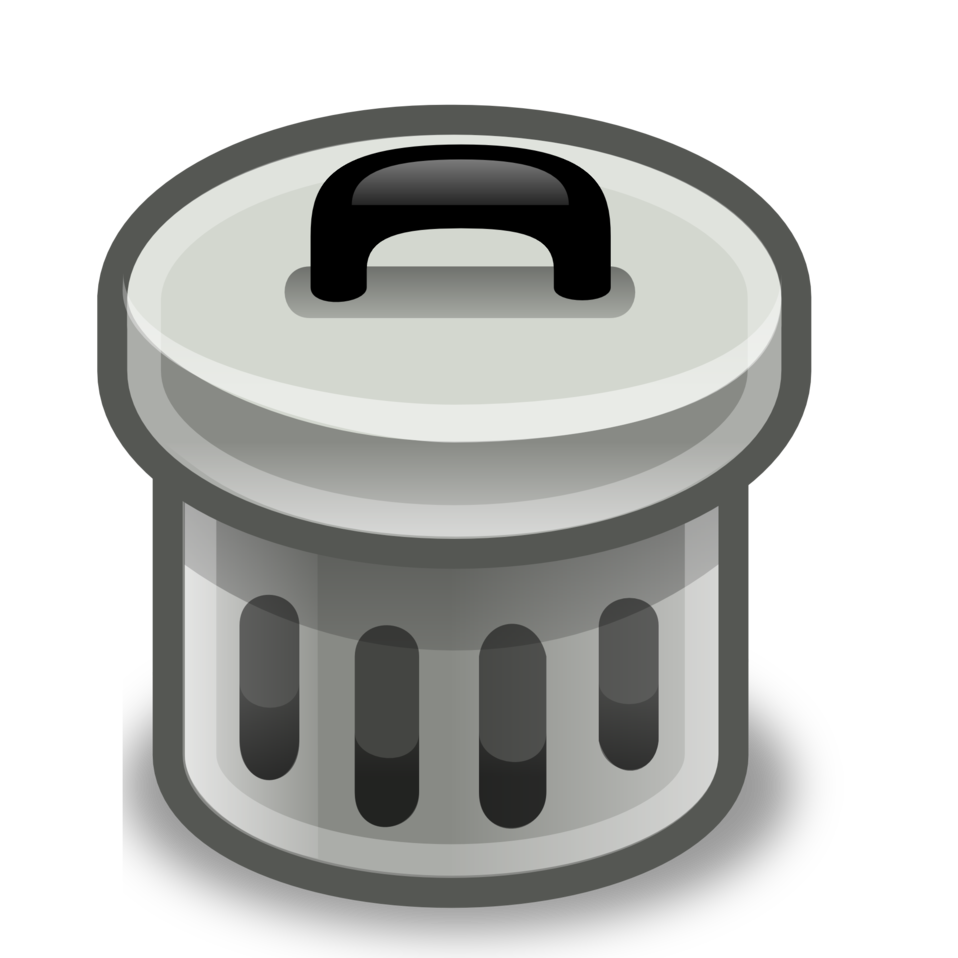 a
e
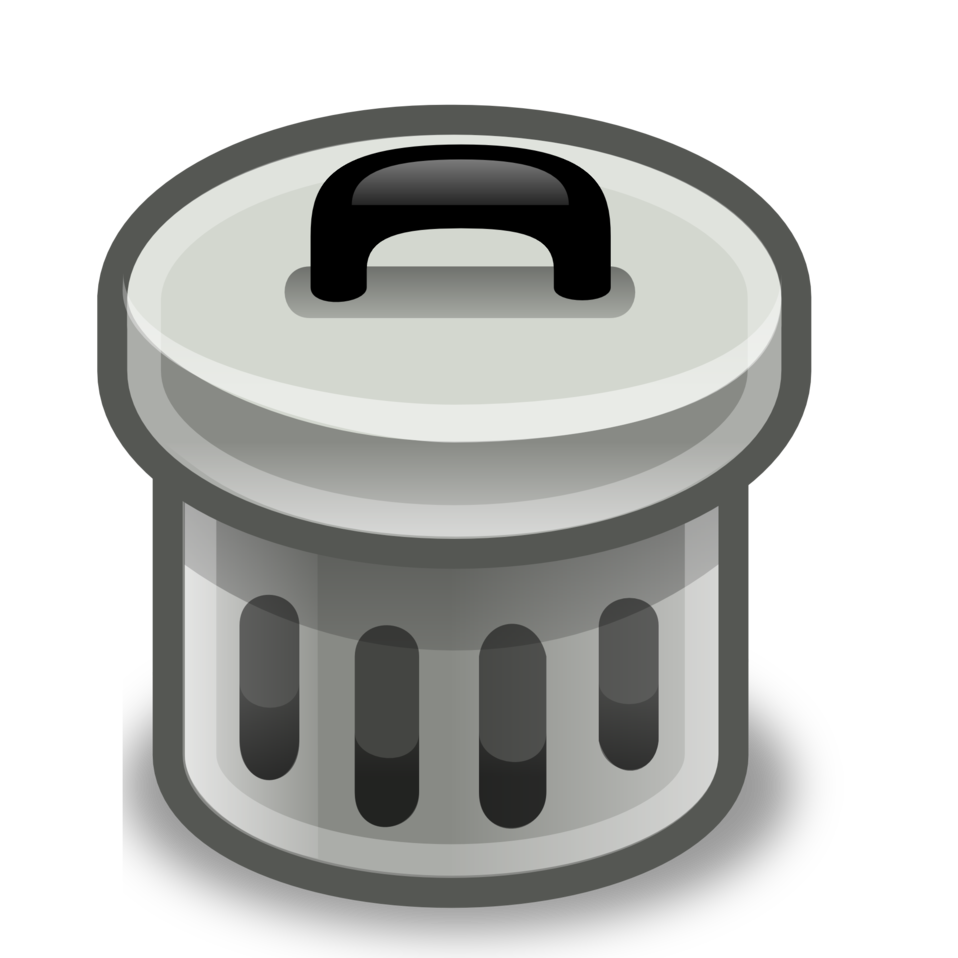 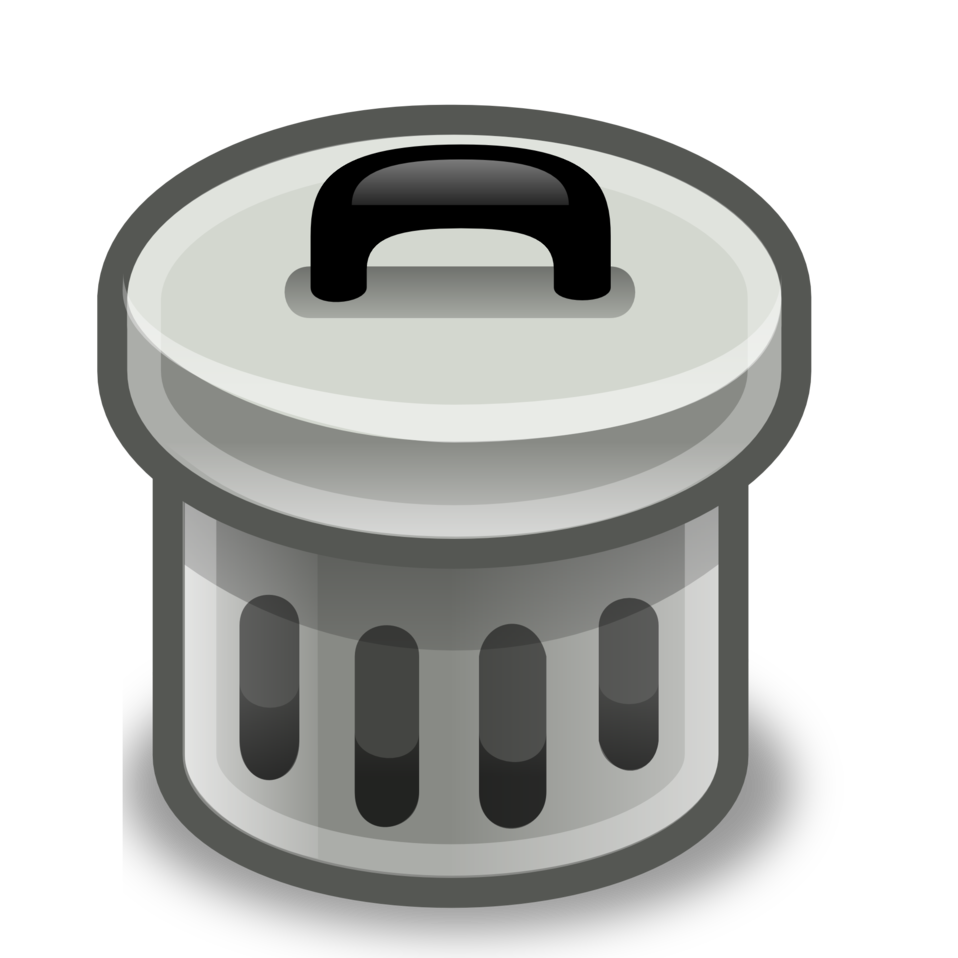 How do we clear the used space?

Reclaim each object, one by one
Only reclaim the garbage, keep the survivors
Set the next pointer to the start, effectively reclaiming all objects
Switch spaces
list
c
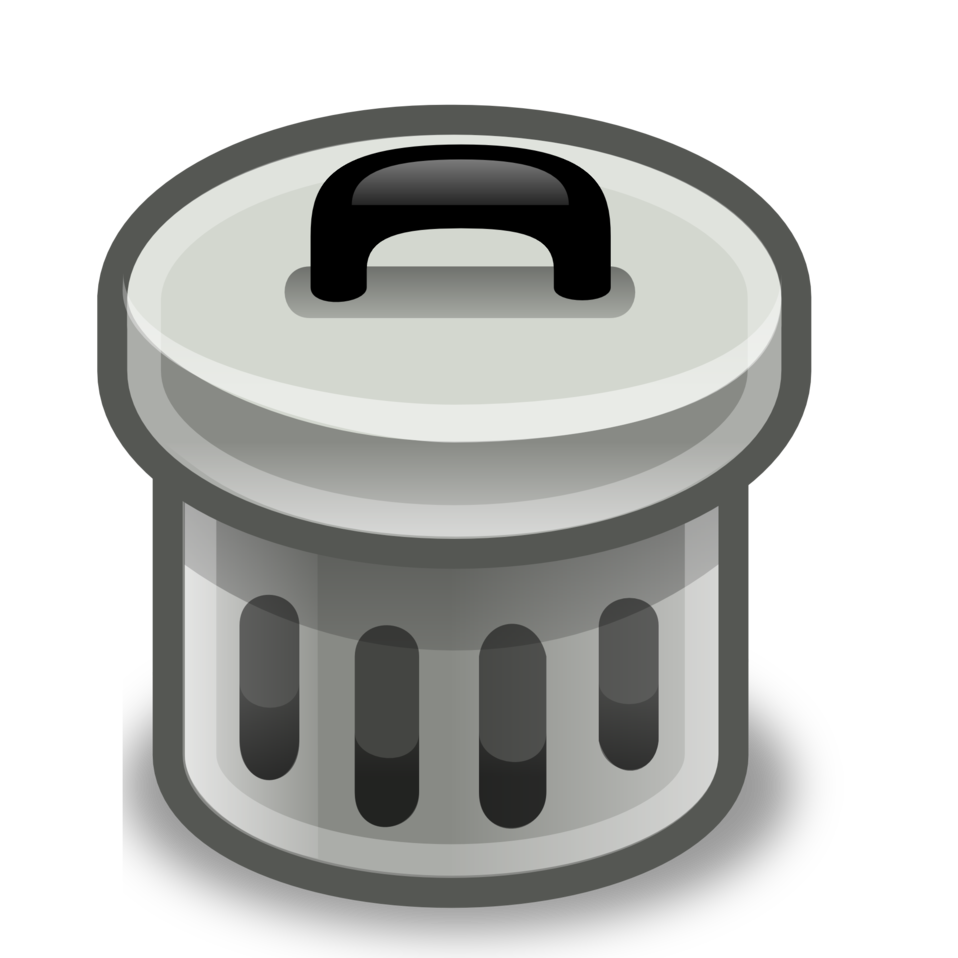 x
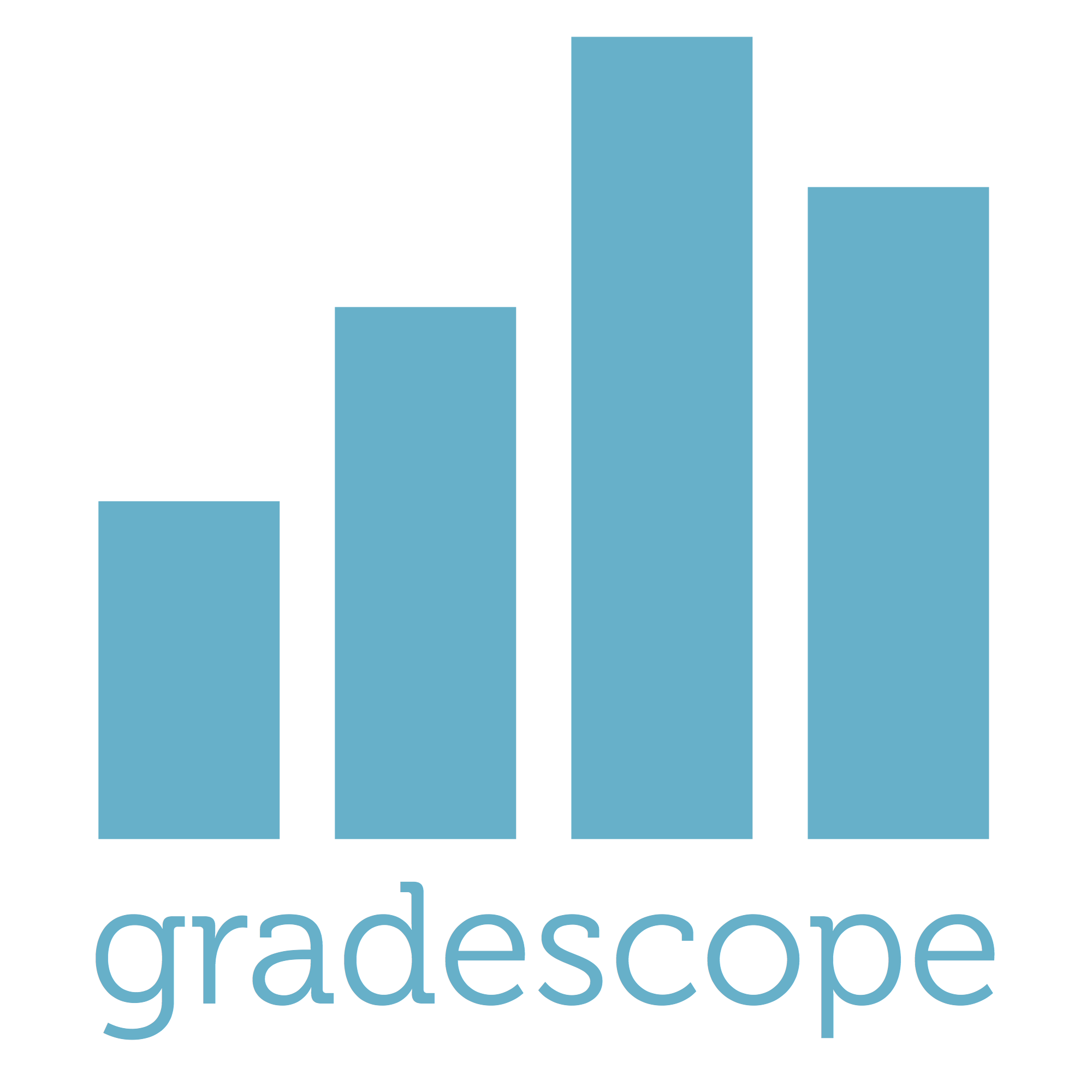 105
[Speaker Notes: d]
Copying Garbage Collector
Nursery
Used
Unused
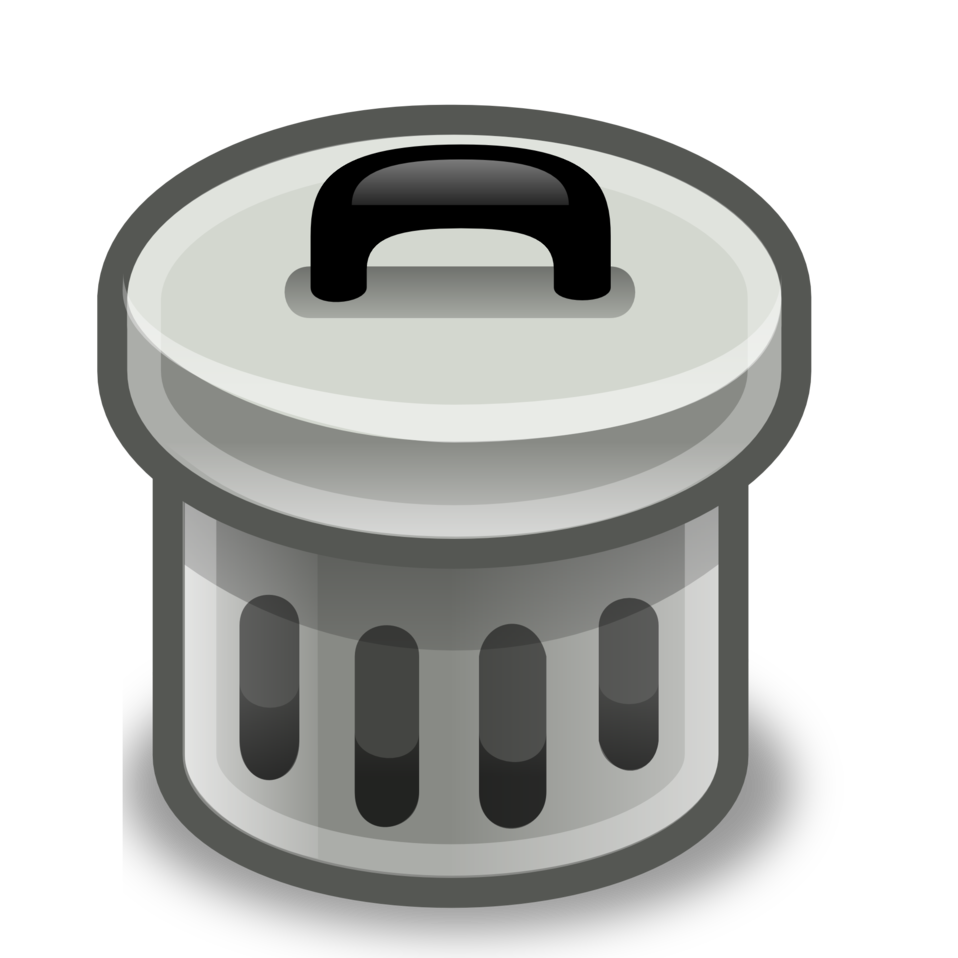 a
d
d
list
e
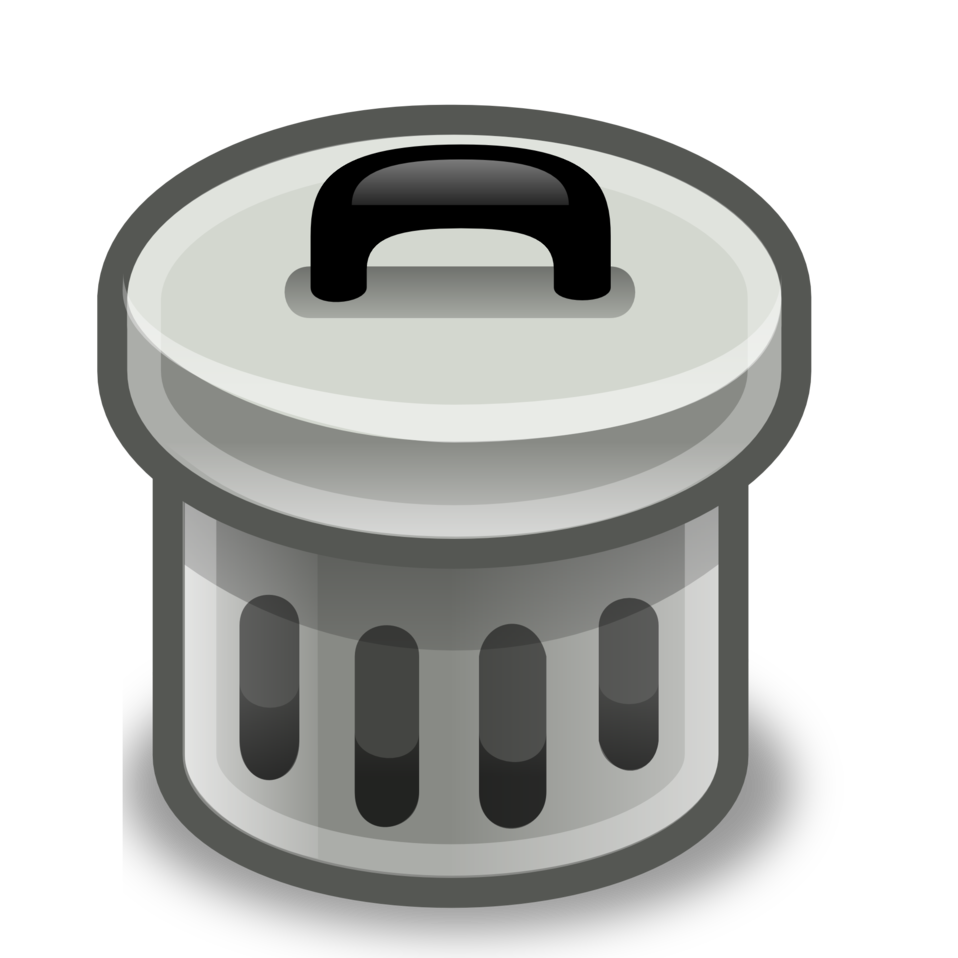 a
e
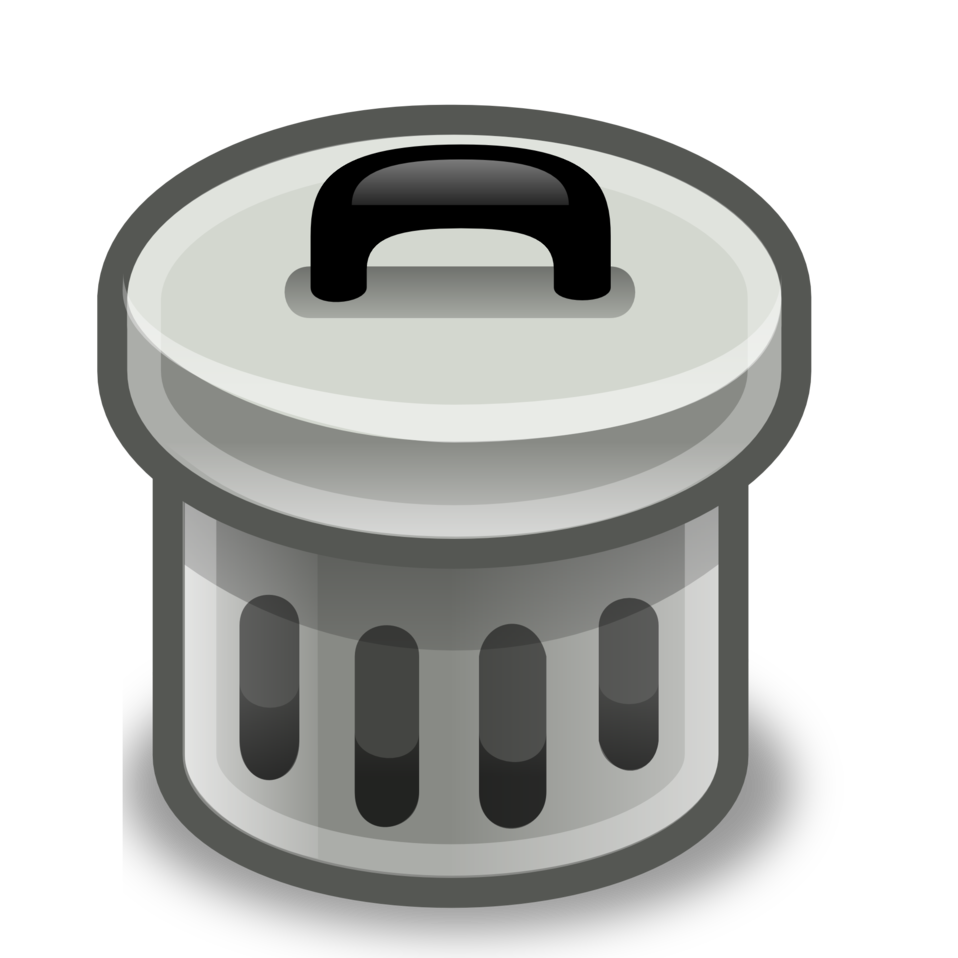 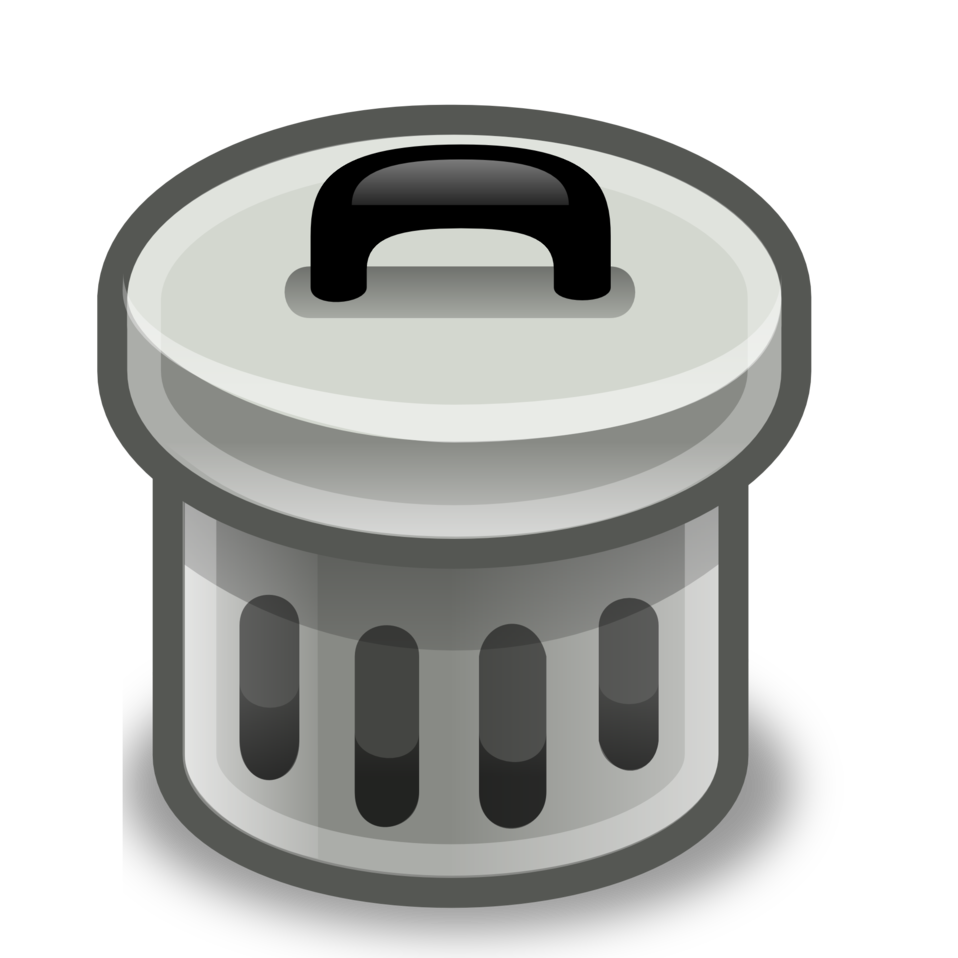 list
c
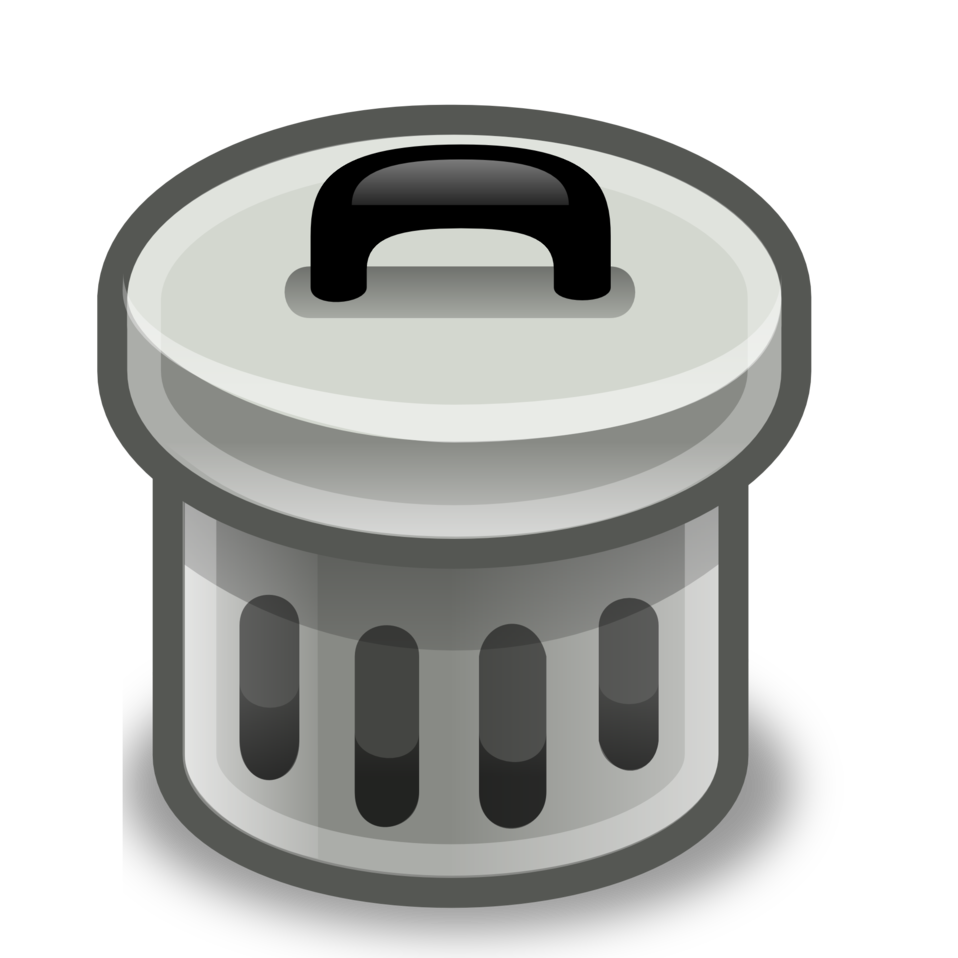 x
106
[Speaker Notes: d]
Copying Garbage Collector
Nursery
Unused
Used
a
d
list
e
107
Copying Garbage Collection
Two areas with same size (aka semi-spaces)
Only one used at any time
When GC’ing one, copy objects to the other
Then mark whole area as free
Pros
Fast, frequent GC cycles
Small semi-spaces
Fast allocation
Fast cleanup
Compacting “for free”
No need for extra step at the end of a GC cycle
Cons
Half the memory is wasted
108
Copying Garbage Collection
Two areas with same size
Only one used at any time
When GC’ing one, copy objects to the other
Then mark whole area as free
Pros
Fast, frequent GC cycles
Small semi-spaces
Fast allocation
Fast cleanup
Compacting “for free”
No need for extra step at the end of a GC cycle
Cons
Half the memory is wasted
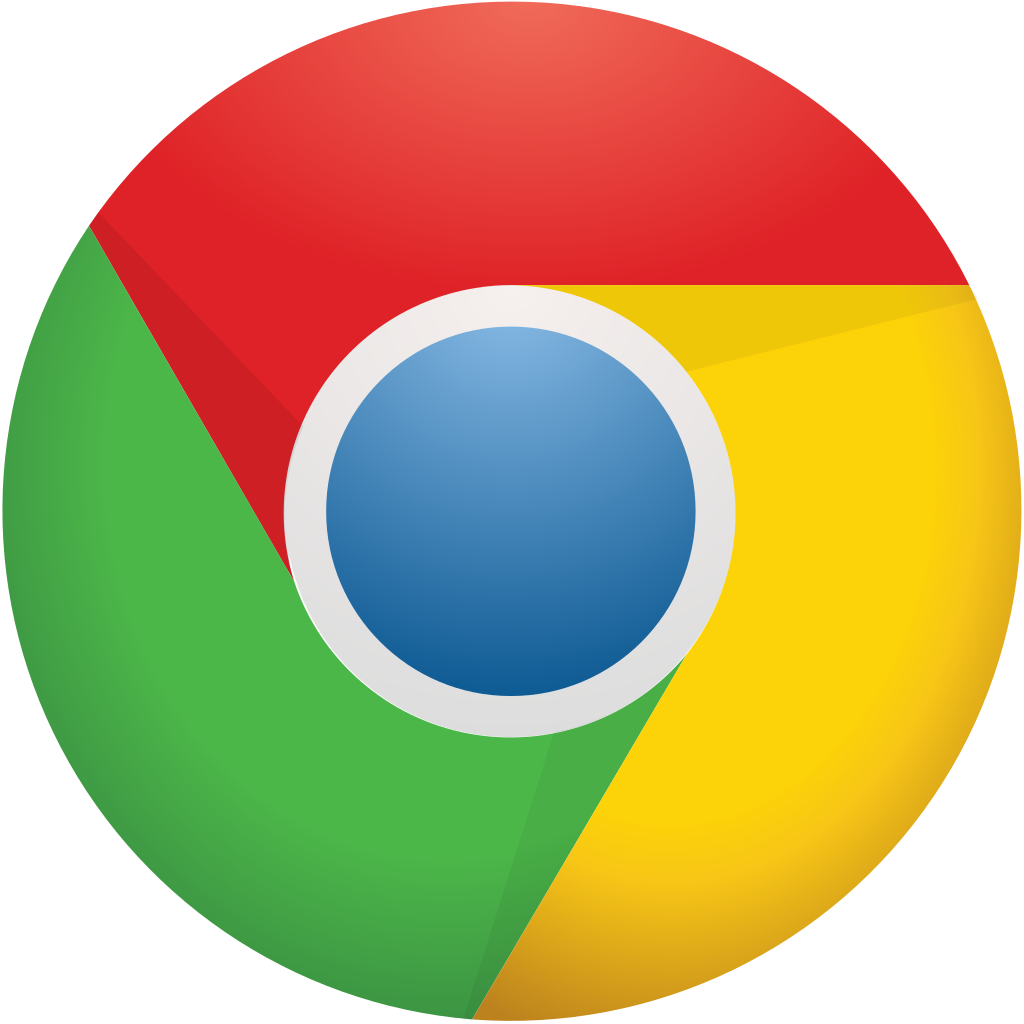 109
Copying Garbage Collection
Two areas with same size
Only one used at any time
When GC’ing one, copy objects to the other
Then mark whole area as free
Pros
Fast, frequent GC cycles
Small semi-spaces
Fast allocation
Fast cleanup
Compacting “for free”
No need for extra step at the end of a GC cycle
Cons
Half the memory is wasted
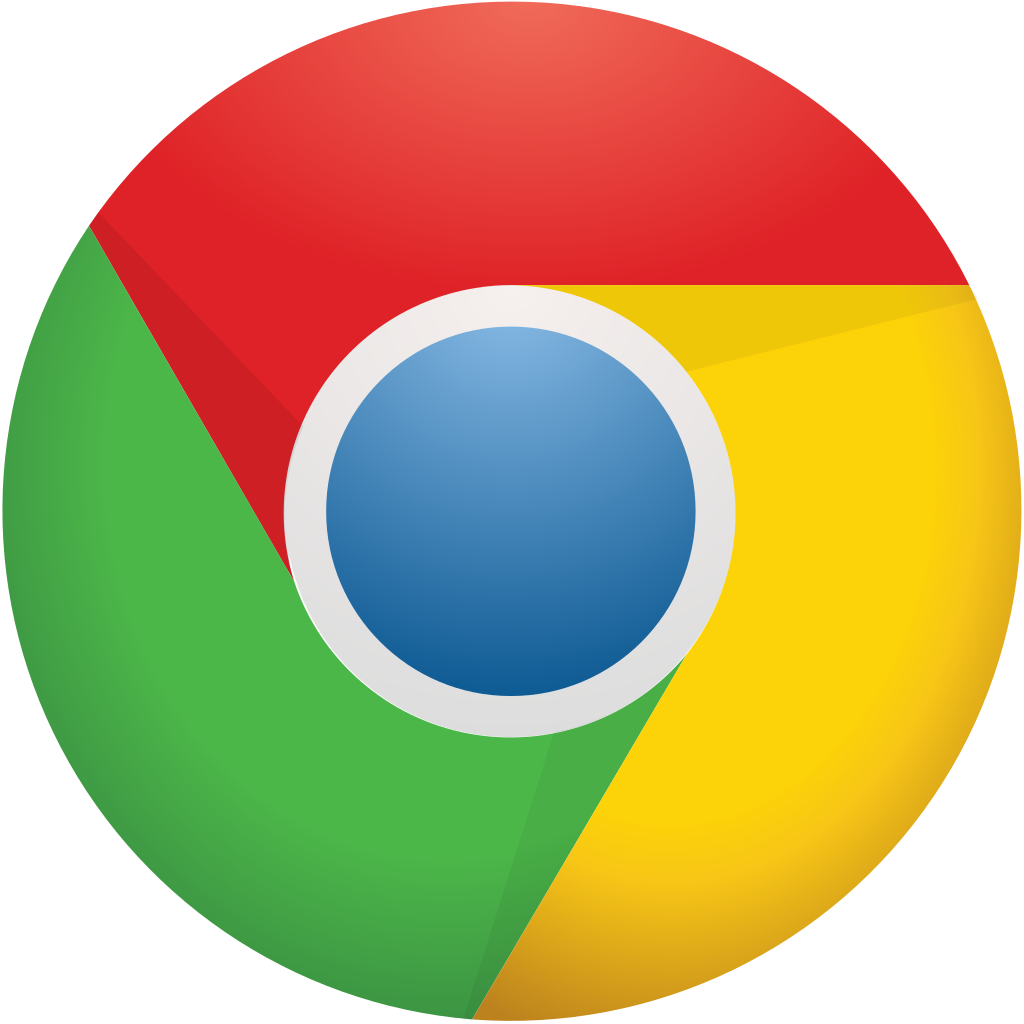 Chrome’s Javascript engine V8 has a GC
Copying (aka scavenge) with semi-spaces is an important part of V8’s GC
110
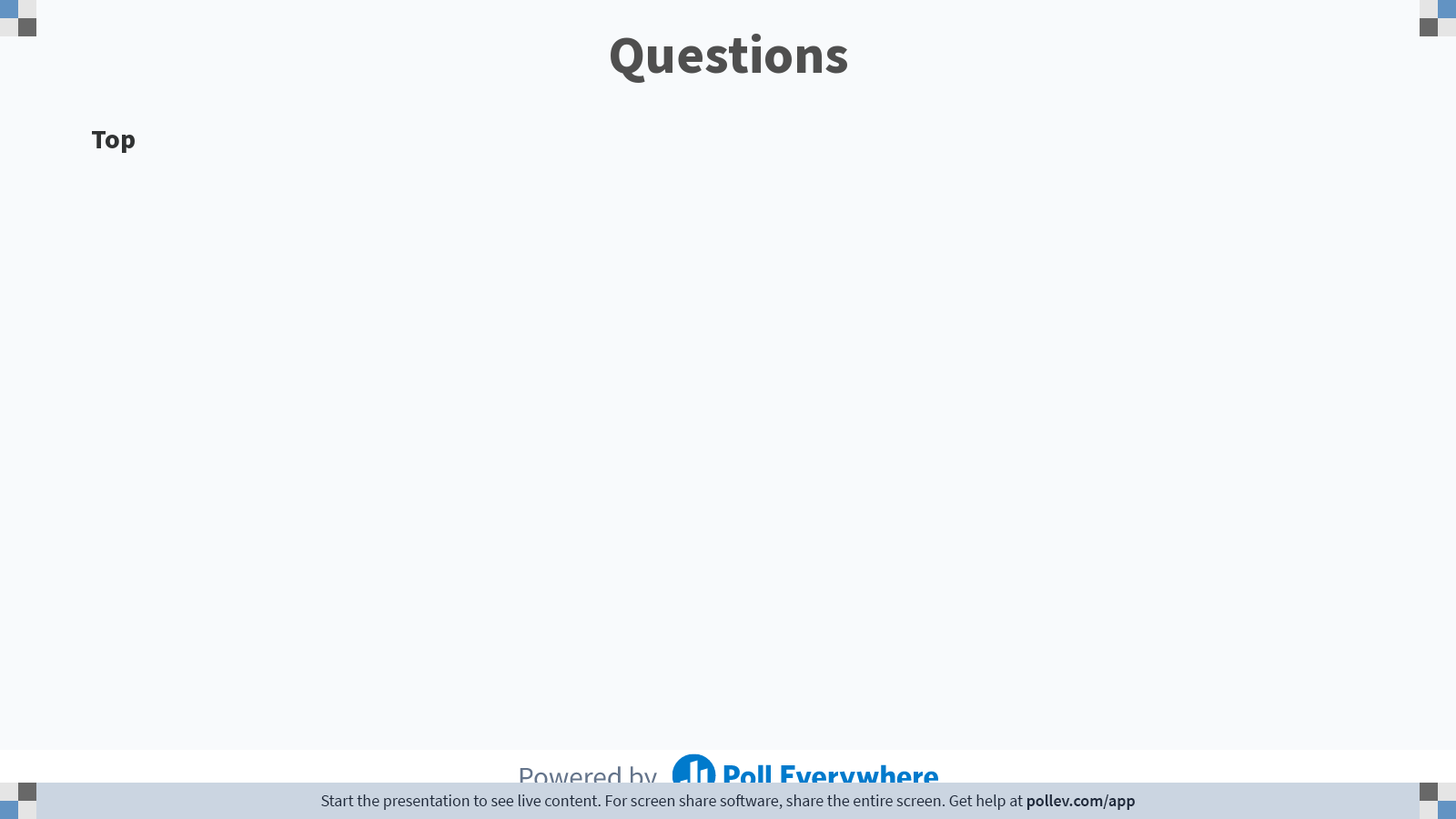 111
[Speaker Notes: Poll Title: Do not modify the notes in this section to avoid tampering with the Poll Everywhere activity.
More info at polleverywhere.com/support

Questions
https://www.polleverywhere.com/discourses/p2pykZB7ifMumvCFR9ys1]
Lifetime of Objects
Which is more accurate?
Mostly old
Mostly new
Uniform
Bimodal
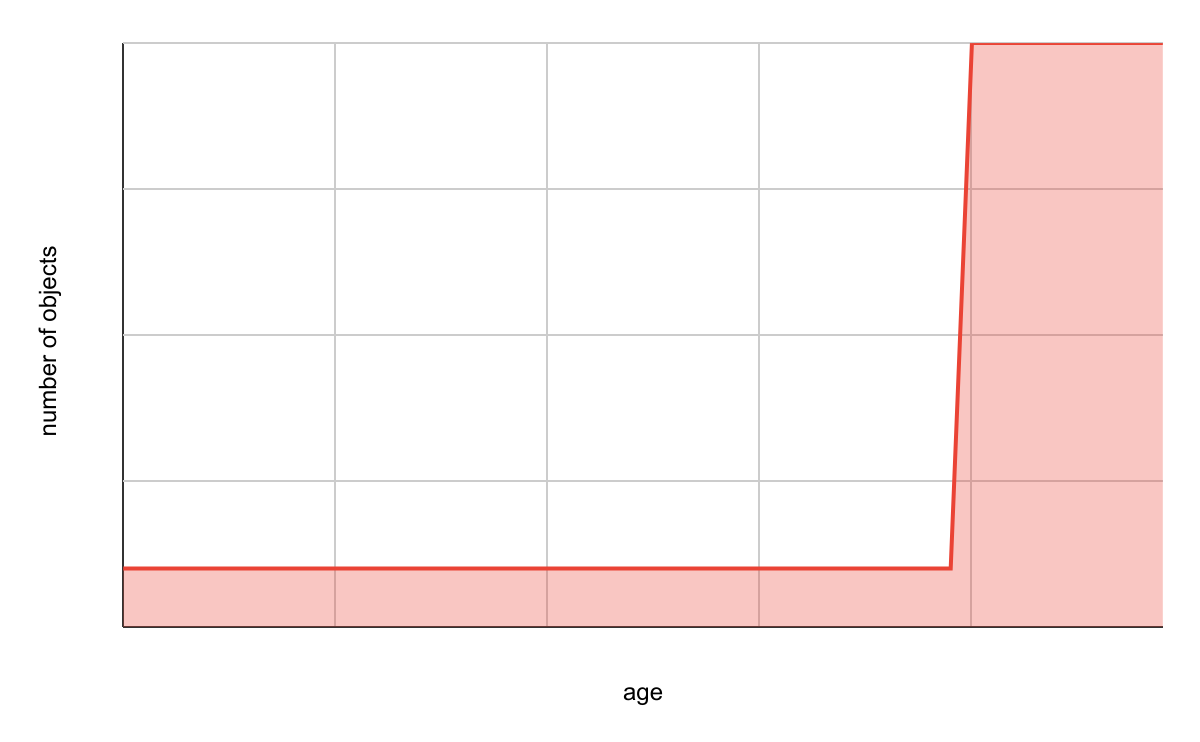 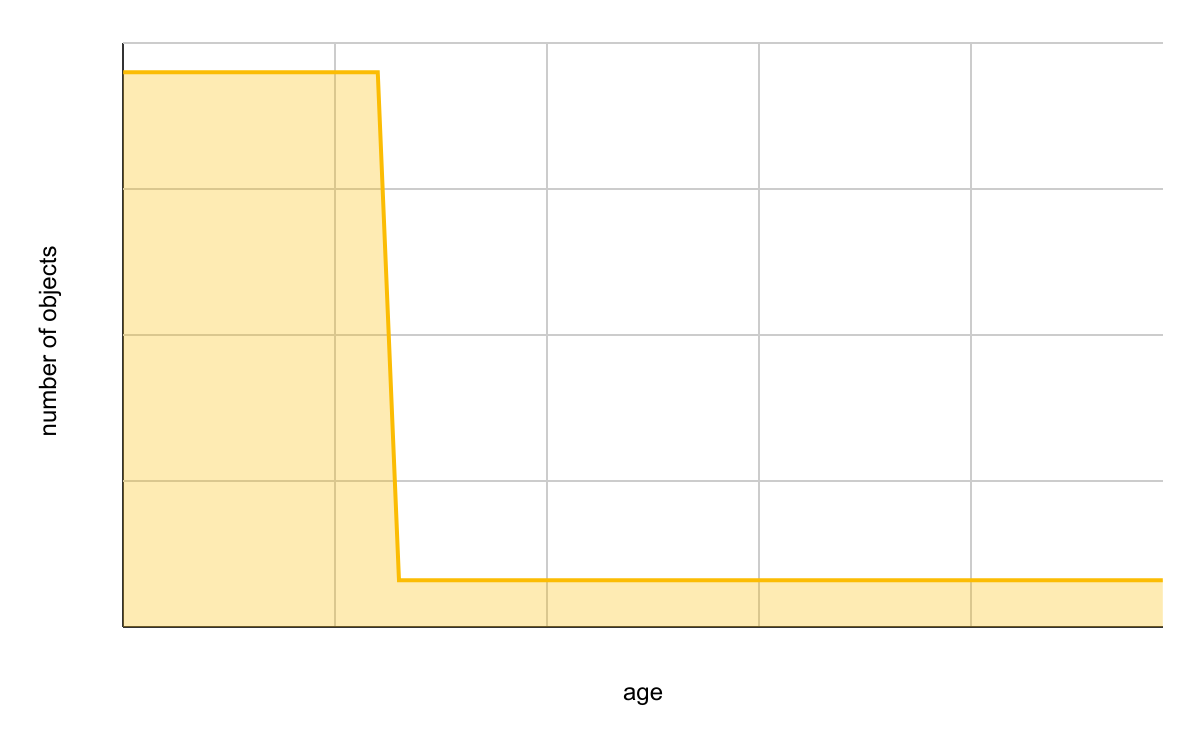 a)
b)
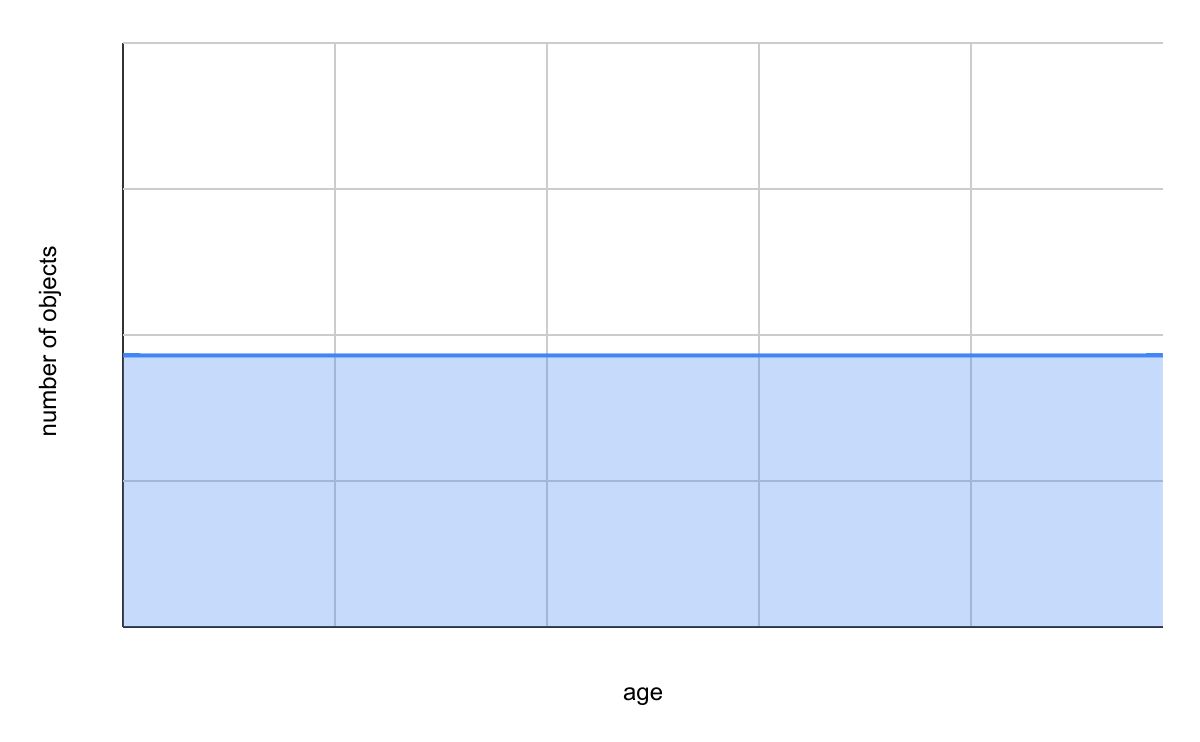 c)
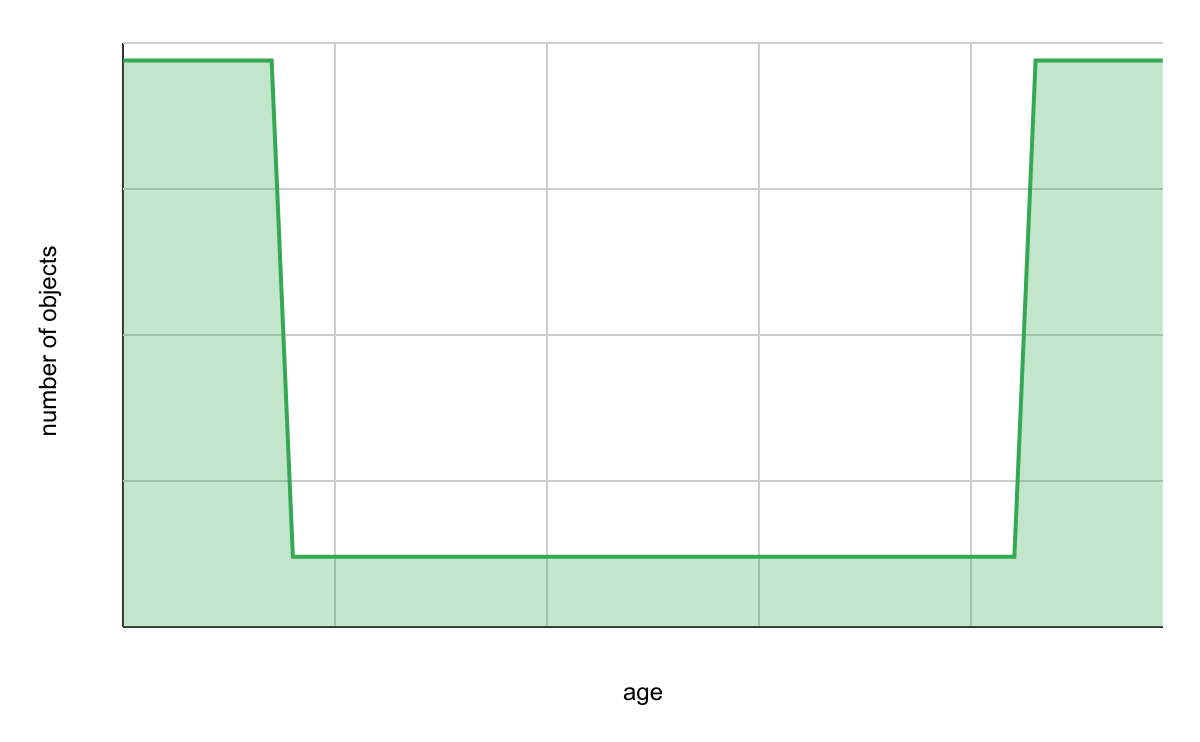 d)
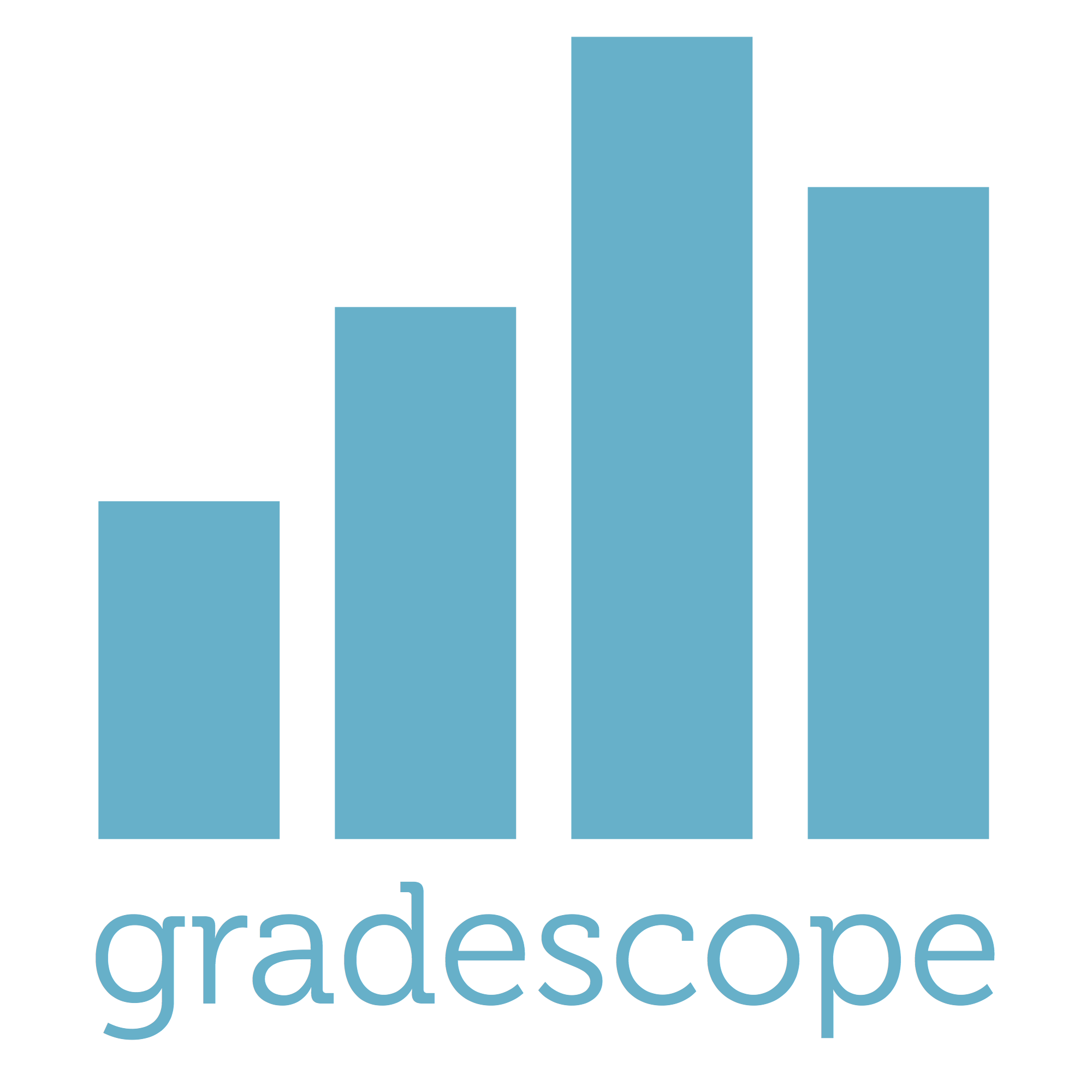 112
Generational Garbage Collection
Take advantage of the object lifetime distribution
Different lifetimes use different GC algorithms
Group objects by generation (age)
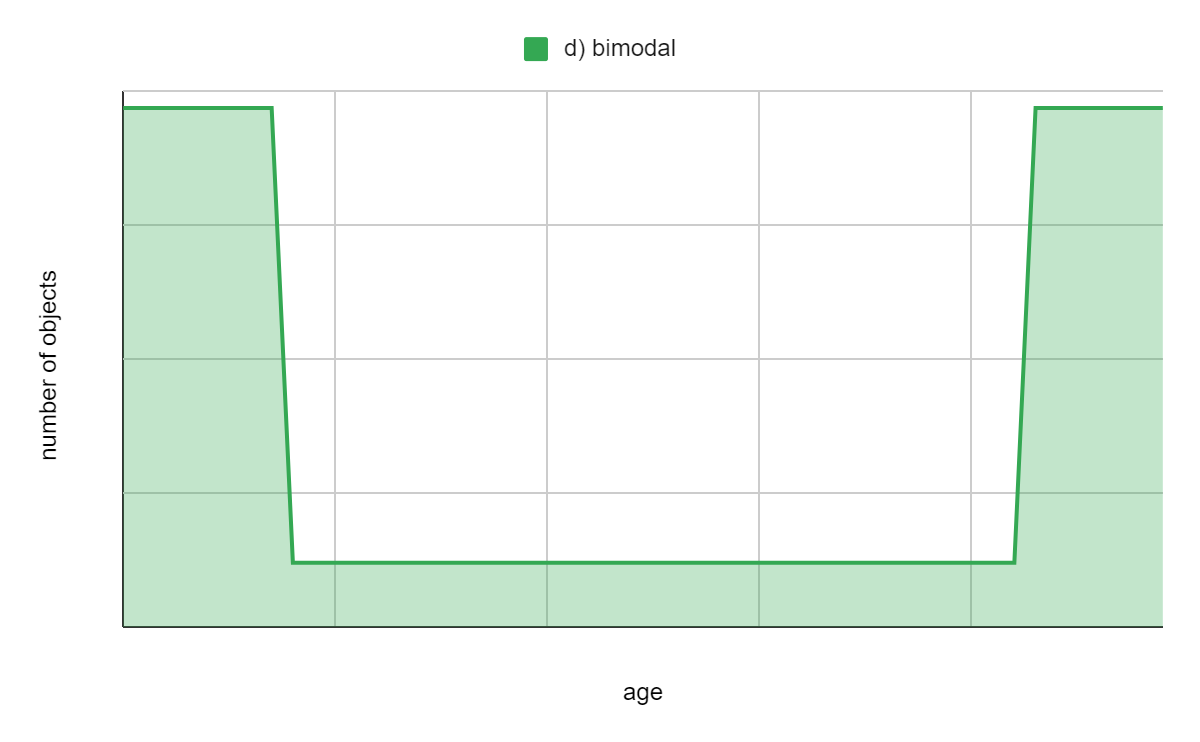 113
JVM generations
Nursery / Eden
Young objects
Garbage collected often
Quick GC’s, quick object allocation
Tenured space
Old objects that have survived a number of GCs
Garbage collected rarely
Slow GC
Survivors / Semi-spaces
In-between
114
Nursery (aka eden)
Copying GC algorithm
Surviving objects are moved elsewhere
Bump-pointer allocation
Allocating new objects is just incrementing a pointer
Each GC cycle results in an empty nursery
Surviving objects were moved
Other objects are reclaimed
Nursery
115
Nursery (aka eden)
Copying GC algorithm
Surviving objects are moved elsewhere
Bump-pointer allocation
Allocating new objects is just incrementing a pointer
Each GC cycle results in an empty nursery
Surviving objects were moved
Other objects are reclaimed
Nursery
116
Semi-spaces
Copying GC algorithm
Surviving objects are moved to the other semi-space
Few objects survive the nursery
After surviving N generations, they are promoted
Nursery
Survivor 1
Survivor 2
117
Semi-spaces
Copying GC algorithm
Surviving objects are moved to the other semi-space
Few objects survive the nursery
After surviving N generations, they are promoted
Nursery
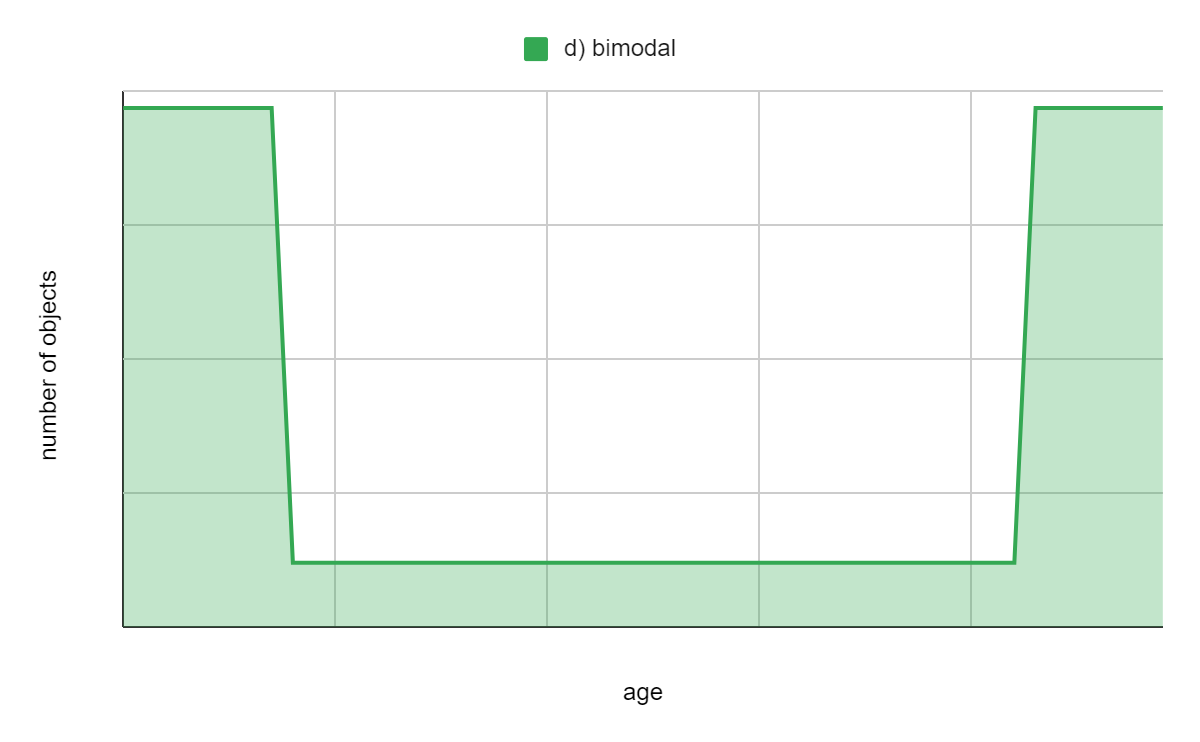 Survivor 1
Survivor 2
118
Semi-spaces
Copying GC algorithm
Surviving objects are moved to the other semi-space
Few objects survive the nursery
After surviving N generations, they are promoted
Nursery
Survivor 1
Survivor 2
119
Semi-spaces
Copying GC algorithm
Surviving objects are moved to the other semi-space
Few objects survive the nursery
After surviving N generations, they are promoted
Nursery
Survivor 1
Survivor 2
120
Semi-spaces
Copying GC algorithm
Surviving objects are moved to the other semi-space
Few objects survive the nursery
After surviving N generations, they are promoted
Nursery
Survivor 1
Survivor 2
121
Tenured Space
Last generation
Only for long-lived objects
GC’ed very infrequently
Very expensive
Mark-and-sweep
Maybe compact afterwards
Full GC means GC all generations
Most GCs only touch nursery
Some GCs touch semi-spaces
Almost no GCs touch tenured space
Nursery
Survivor 1
Survivor 2
Tenured
122
Tenured Space
Last generation
Only for long-lived objects
GC’ed very infrequently
Very expensive
Mark-and-sweep
Maybe compact afterwards
Full GC means GC all generations
Most GCs only touch nursery
Some GCs touch semi-spaces
Almost no GCs touch tenured space
Nursery
Survivor 1
Survivor 2
Tenured
123
Tenured Space
Last generation
Only for long-lived objects
GC’ed very infrequently
Very expensive
Mark-and-sweep
Maybe compact afterwards
Full GC means GC all generations
Most GCs only touch nursery
Some GCs touch semi-spaces
Almost no GCs touch tenured space
Nursery
Survivor 1
Survivor 2
Tenured
124
Tenured Space
Last generation
Only for long-lived objects
GC’ed very infrequently
Very expensive
Mark-and-sweep
Maybe compact afterwards
Full GC means GC all generations
Most GCs only touch nursery
Some GCs touch semi-spaces
Almost no GCs touch tenured space
Nursery
Survivor 1
Survivor 2
Tenured
125
Tenured Space
Last generation
Only for long-lived objects
GC’ed very infrequently
Very expensive
Mark-and-sweep
Maybe compact afterwards
Full GC means GC all generations
Most GCs only touch nursery
Some GCs touch semi-spaces
Almost no GCs touch tenured space
Nursery
Survivor 1
Survivor 2
Tenured
126
Tenured Space
Last generation
Only for long-lived objects
GC’ed very infrequently
Very expensive
Mark-and-sweep
Maybe compact afterwards
Full GC means GC all generations
Most GCs only touch nursery
Some GCs touch semi-spaces
Almost no GCs touch tenured space
Nursery
Survivor 1
Survivor 2
Tenured
127
Tenured Space
Last generation
Only for long-lived objects
GC’ed very infrequently
Very expensive
Mark-and-sweep
Maybe compact afterwards
Full GC means GC all generations
Most GCs only touch nursery
Some GCs touch semi-spaces
Almost no GCs touch tenured space
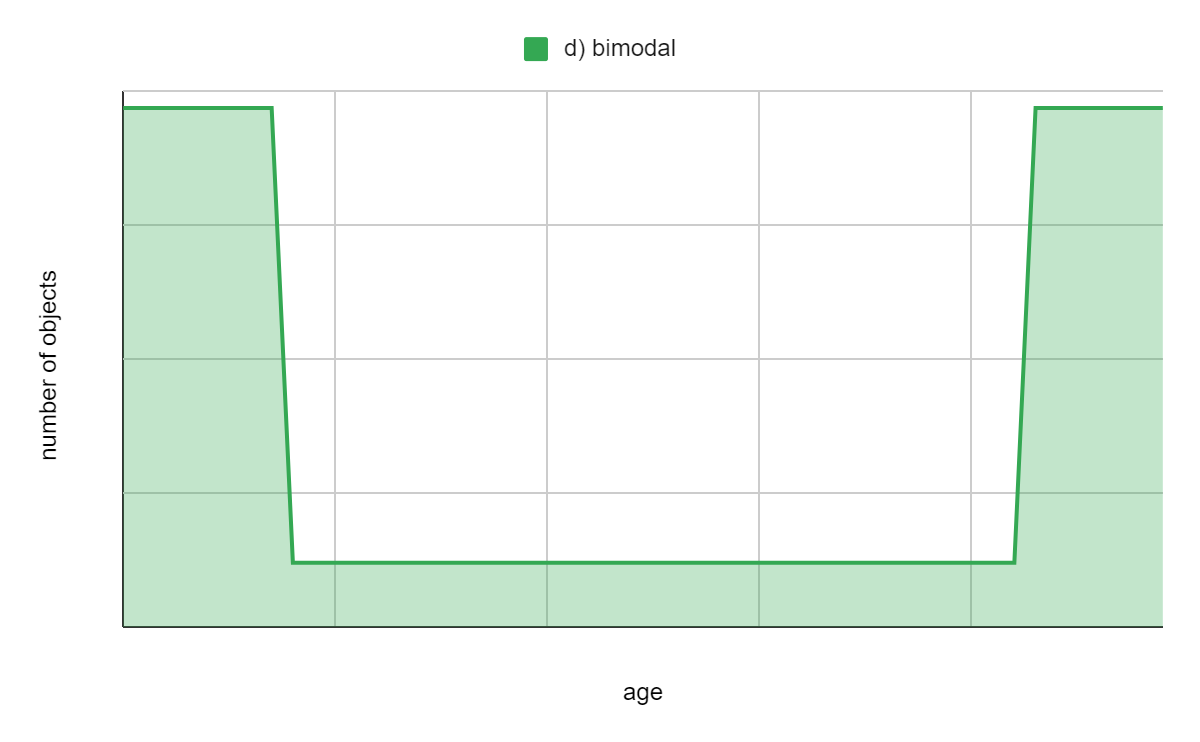 Nursery
Survivor 1
Survivor 2
Tenured
128
Permanent Generation (PermGen)
Special generation
Never garbage-collected
Contains entities with static lifetime
E.g., loaded classes, constants, meta-data, etc.
Nursery
Survivor 1
Survivor 2
Tenured
PermGen
129
GC frequency
Nursery
Bump pointer
Empty after each collection
Very frequent
Very Fast
Survivor 1
Copying
Frequent, fast
Survivor 2
Tenured
Rare, slow
Mark-sweep + Compact
PermGen
Never
Out of space?
java.lang.OutOfMemoryError: PermGen space
130
GC frequency
Nursery
Very frequent
Very Fast
Full GC
Survivor 1
Frequent, fast
Survivor 2
Tenured
Rare, slow
PermGen
Never
131
GC frequency
Nursery
java.lang.Runtime.gc();
Very frequent
Very Fast
Full GC
Survivor 1
Frequent, fast
Survivor 2
Tenured
Rare, slow
PermGen
Never
132
GC frequency
Nursery
java.lang.Runtime.gc();
Very frequent
Very Fast
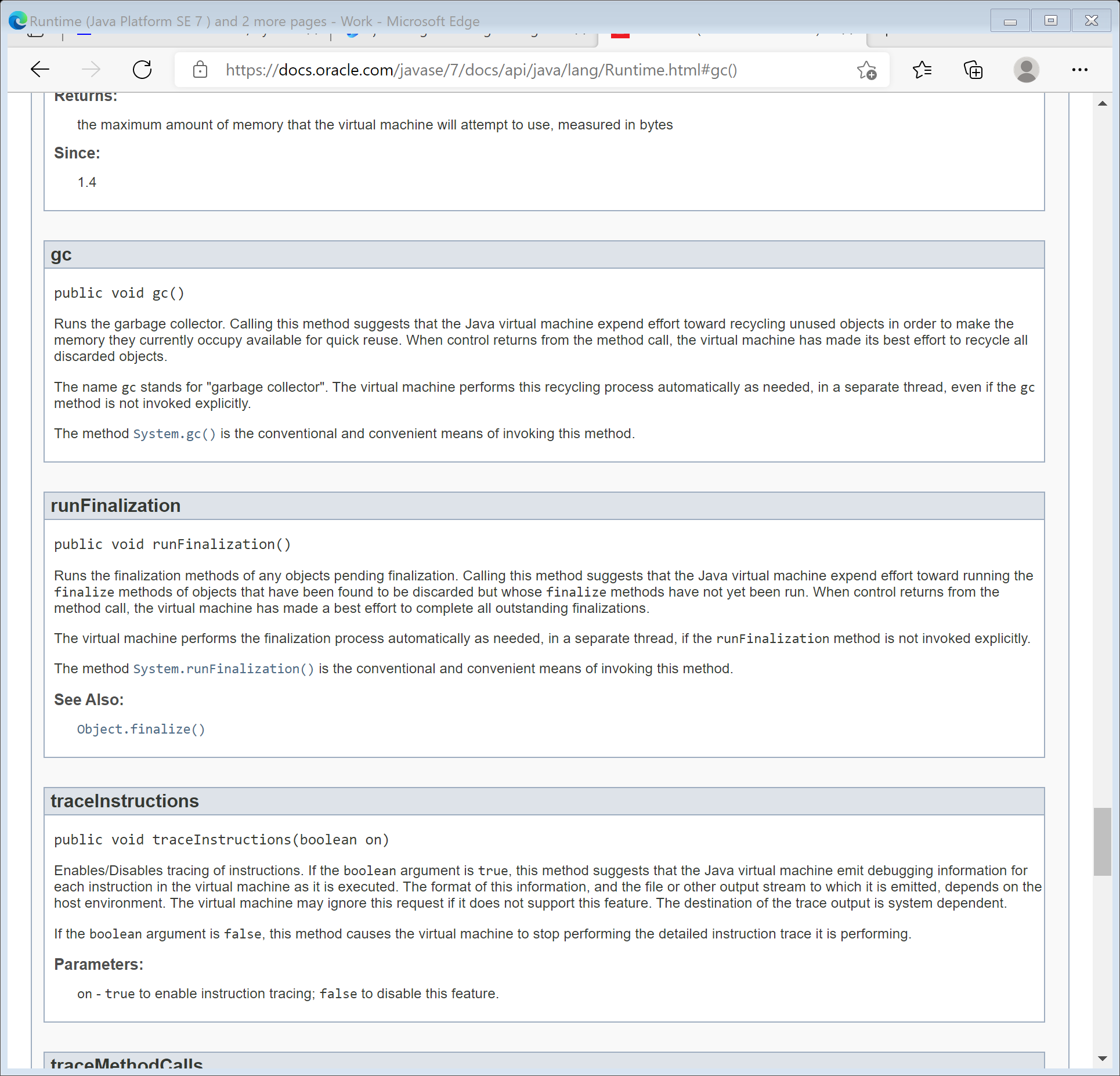 Full GC
Survivor 1
Frequent, fast
Survivor 2
Tenured
Rare, slow
PermGen
Never
133
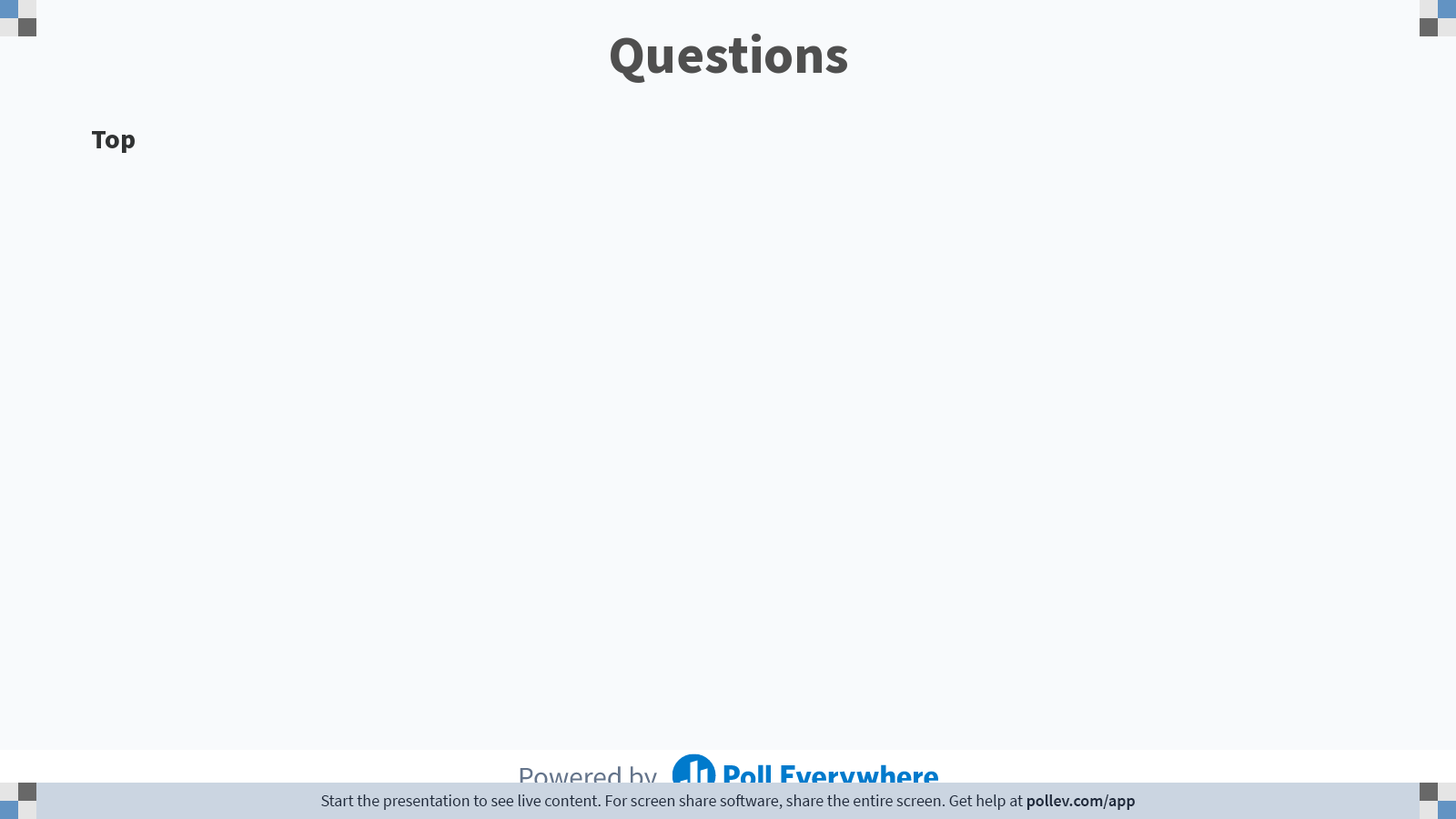 134
[Speaker Notes: Poll Title: Do not modify the notes in this section to avoid tampering with the Poll Everywhere activity.
More info at polleverywhere.com/support

Questions
https://www.polleverywhere.com/discourses/p2pykZB7ifMumvCFR9ys1]
VisualVM / VisualGC demo
java -XX:+UseConcMarkSweepGC -Xmx256M -Xms256M GC

java -XX:+UseG1GC -Xmx8G -jar release/sunflow.jar -nogui -o result.png -aa 4 8 examples/wireframe_demo.java
135
Garbage-First (G1) Collector
Introduced in Java 7, made default in Java 8
High-throughput
Low latency
GC performed in smaller increments
User can set a maximum GC pause
Soft limit, G1 will try to stay under but may fail
Highly parallel
Uses multiple threads to collect garbage
136
G1 Collector Heap
Regular Generation GC:
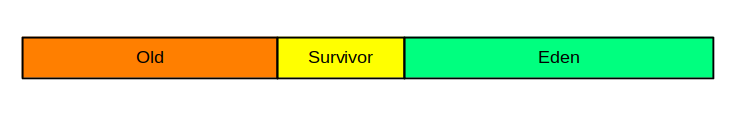 Garbage-First (G1):
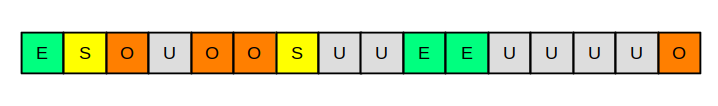 137
G1 Collector Heap
Humongous Objects
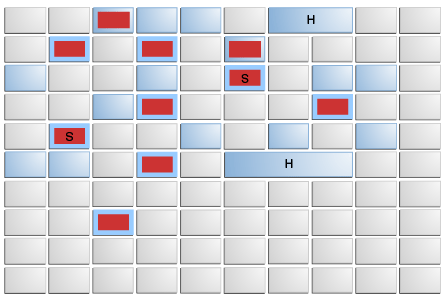 Old generation
Young generation
Survivor generation
Free space
138
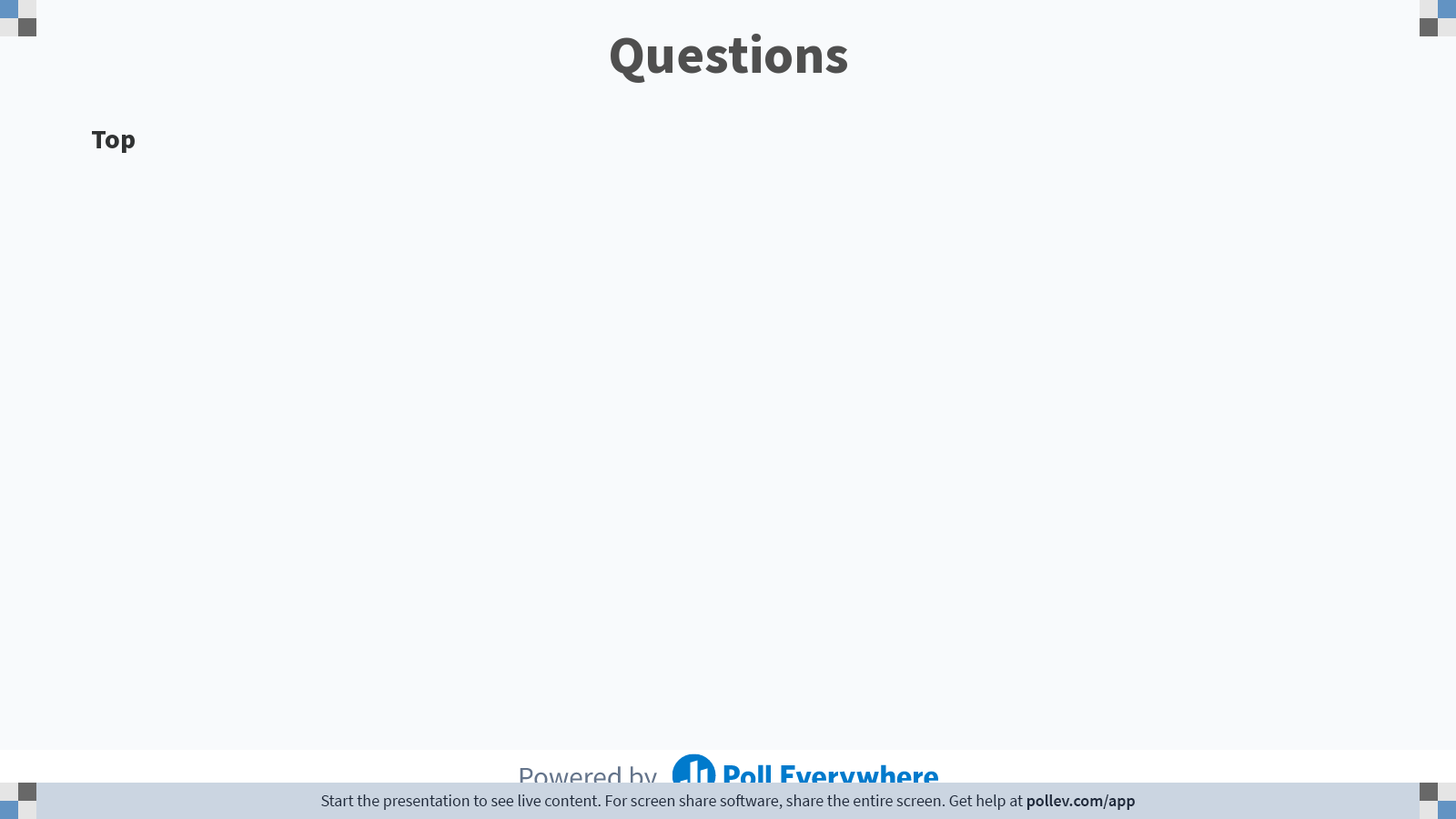 139
[Speaker Notes: Poll Title: Do not modify the notes in this section to avoid tampering with the Poll Everywhere activity.
More info at polleverywhere.com/support

Questions
https://www.polleverywhere.com/discourses/p2pykZB7ifMumvCFR9ys1]